On the Road Toward Fostering Greater Self-Directed Learning in MOOCs: Research Toward Better Design Practices
Curtis J. Bonk| cjbonk@Indiana.edu
Indiana University Bloomington

Meina Zhu| meinazhu@wayne.edu
Wayne State University
September 18, 2020
Talk Outline
MOOC News and Trends.
Study #1: MOOC ID Considerations and Challenges.
Study #2: MOOC ID for Self-Directed Learning.
20 SDL guidelines for MOOCs.
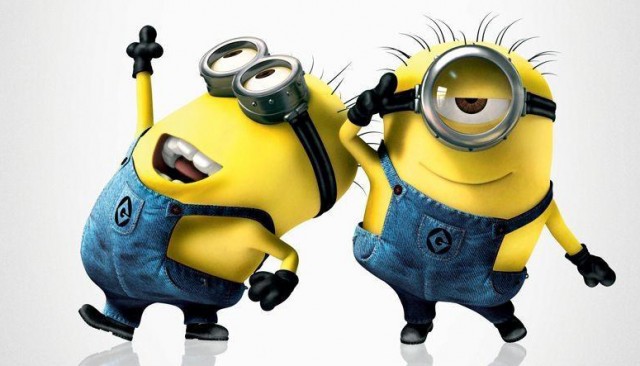 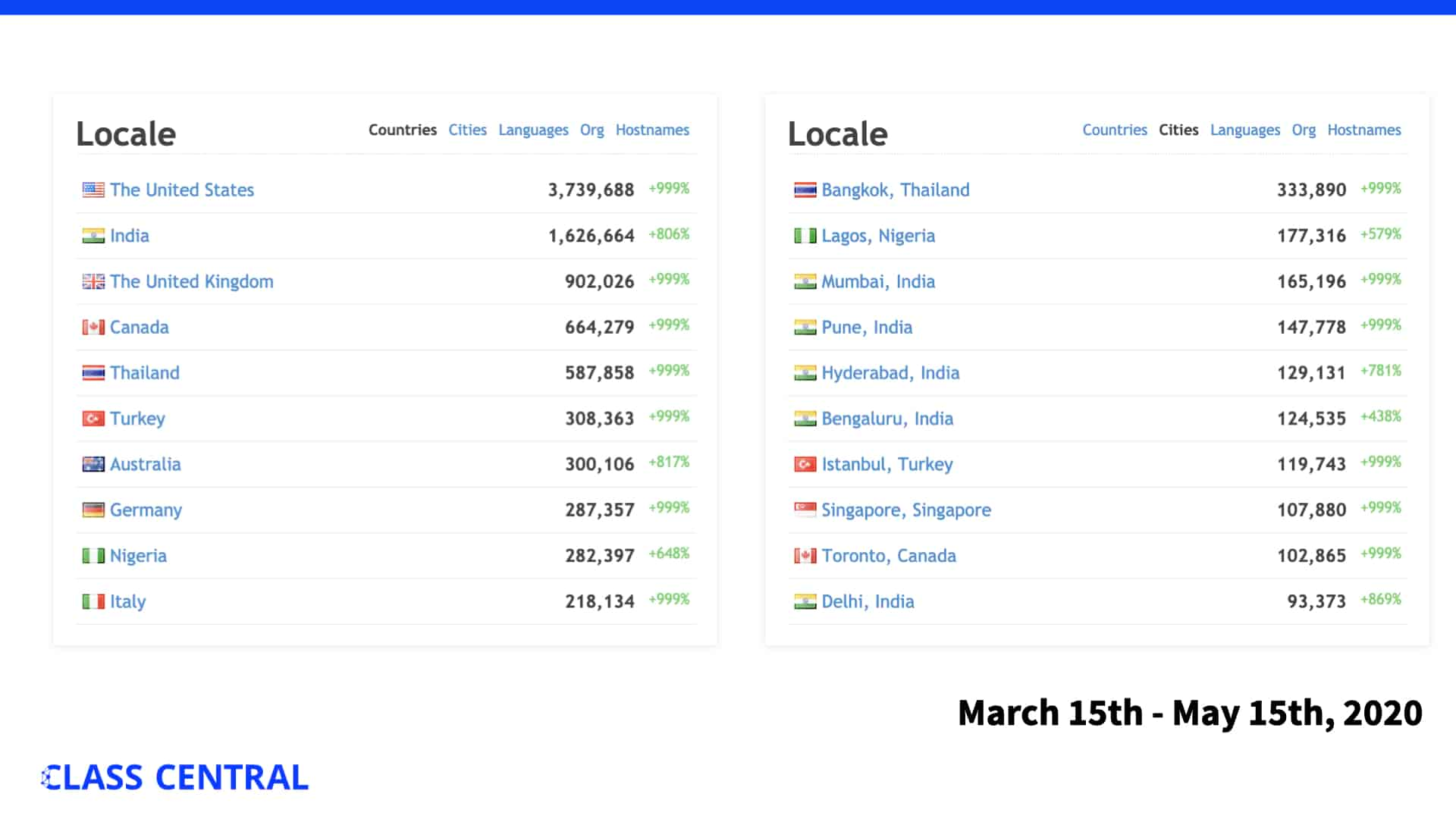 2
Polls
Poll #1: Who in here has taken a MOOC?Poll #2: Are you happy when you take a MOOC?
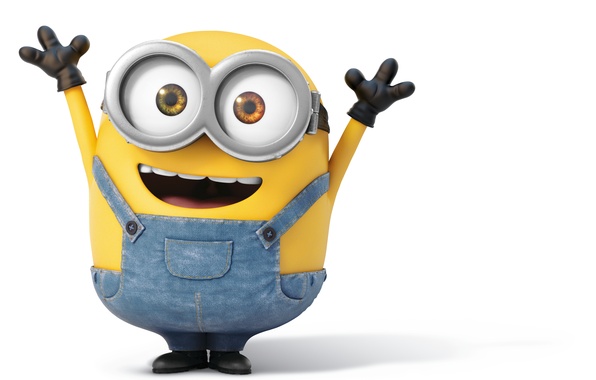 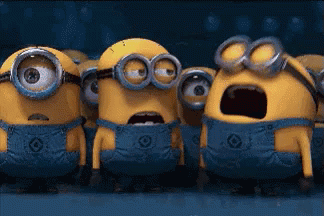 3
April 29, 2020Zoom BoomSynchronous instruction is trending, but experts say a more intentional mix of live and asynchronous classwork is necessary for future remote terms.Colleen Flaherty, Inside Higher Edhttps://www.insidehighered.com/news/2020/04/29/synchronous-instruction-hot-right-now-it-sustainable
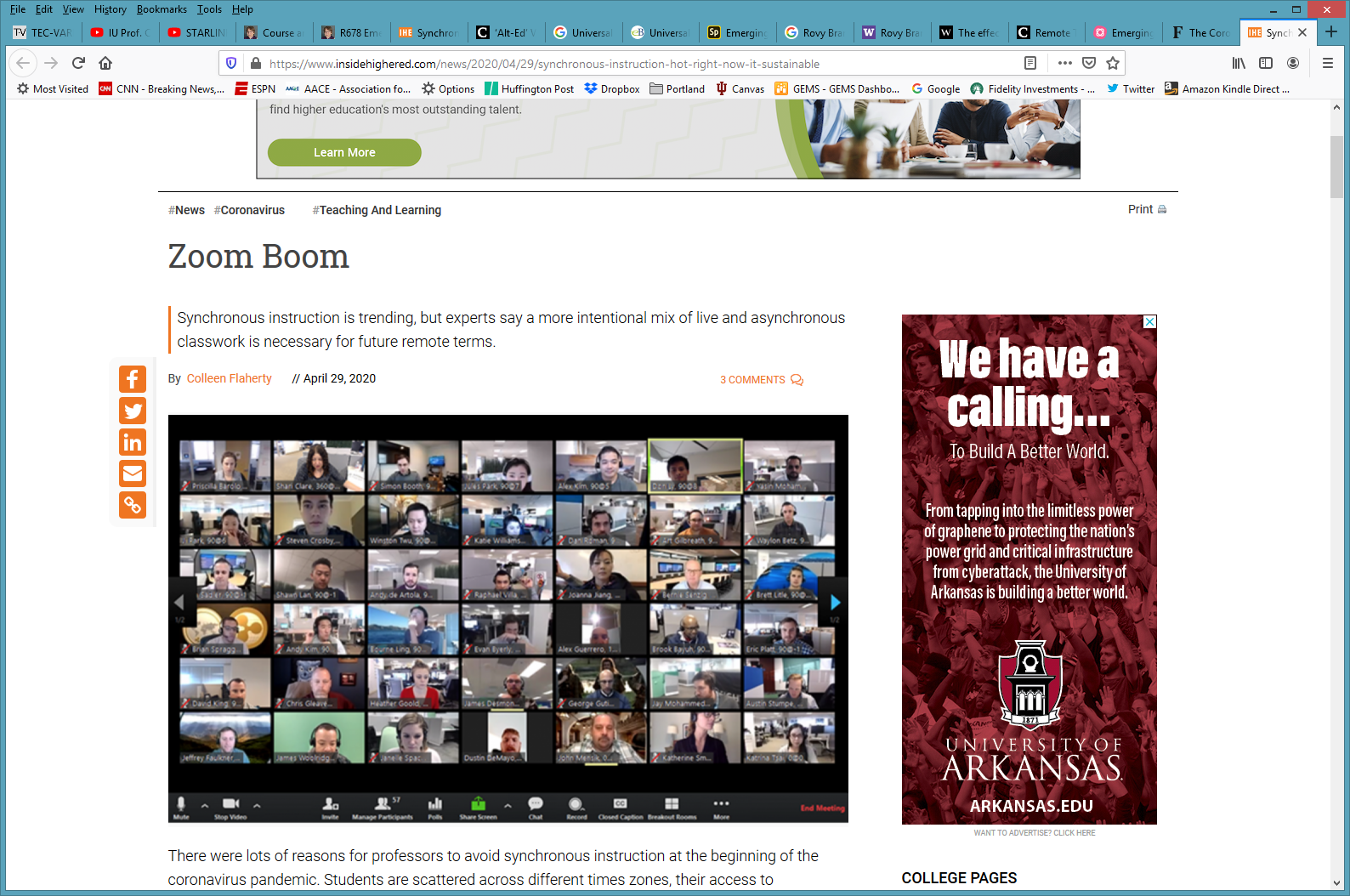 August 26, 2020Zoom, Microsoft and Apple take on remote learning challenges as kids head back to schoolDalvin Brown, USA Todayhttps://www.usatoday.com/story/tech/2020/08/26/zoom-google-apple-tech-firms-meet-remote-learning-needs-school-starts/5598975002/
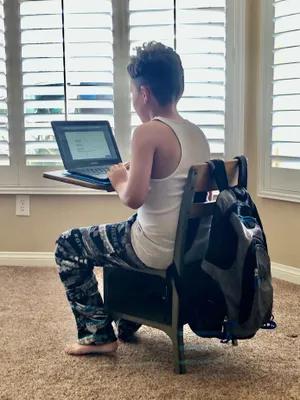 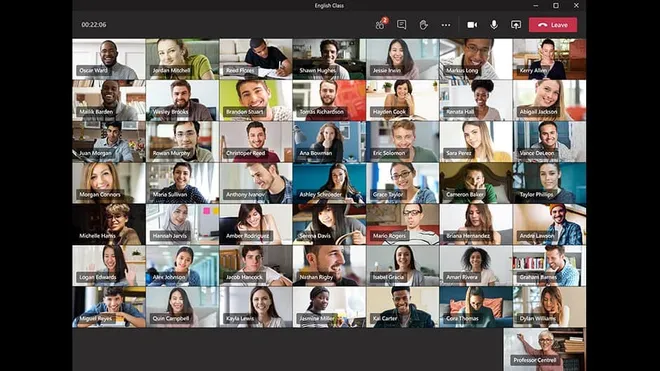 MOOC Trends and Recent Data
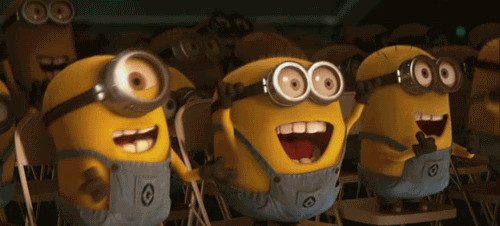 July 24, 2018The 100-Year Life: Living and Working in an Age of Longevity Lynda Gratton and Andrew Scotthttp://www.100yearlife.com/ https://www.amazon.com/100-Year-Life-Living-Working-Longevity/dp/1543624634
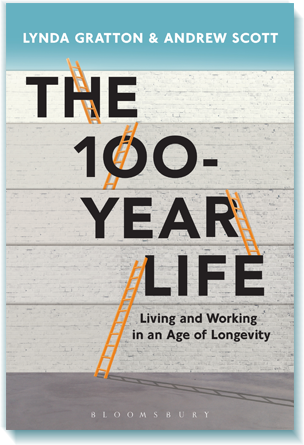 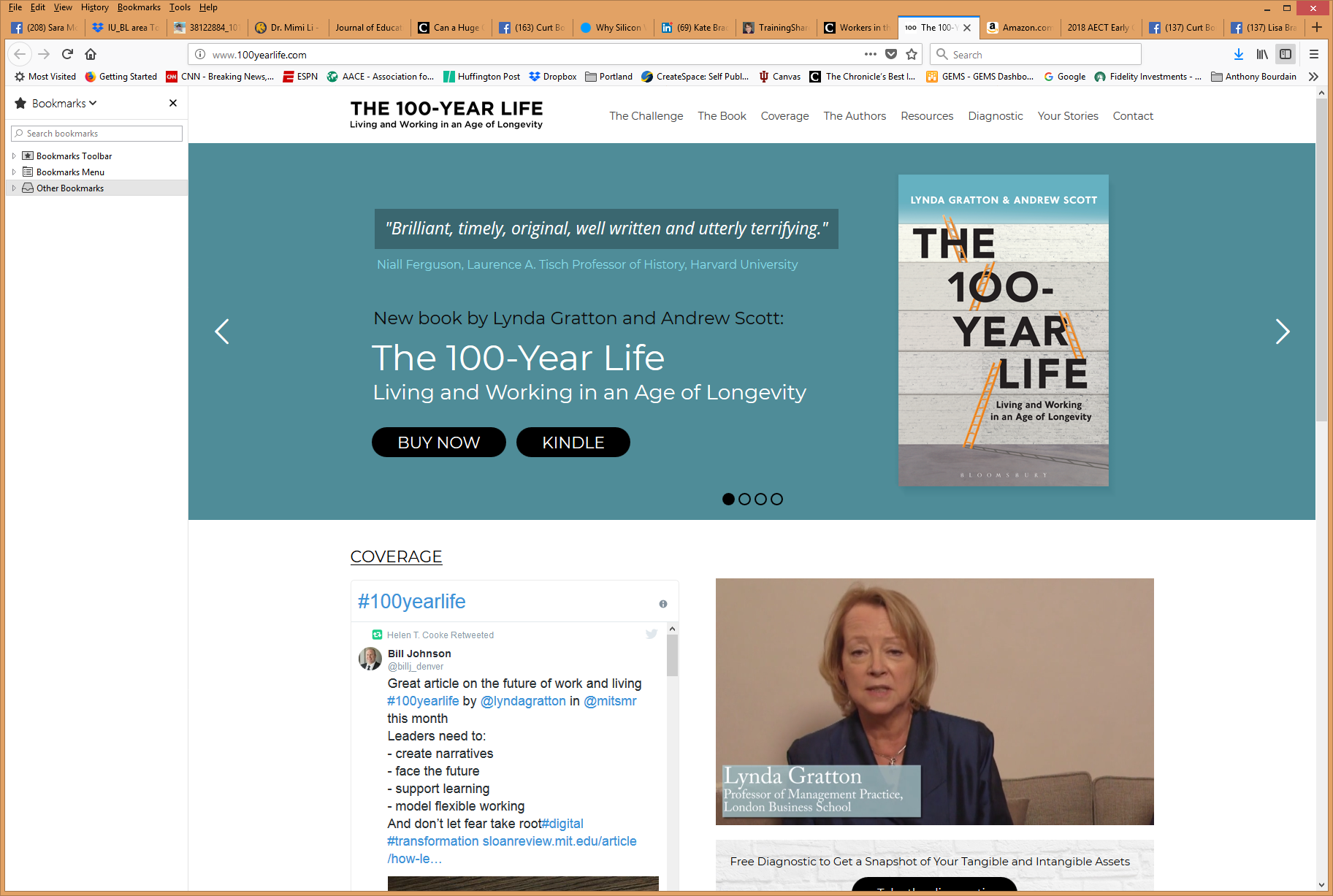 March 13, 2019The Career Curriculum ContinuumAndrew Hermalyn, Inside Higher Edhttps://www.insidehighered.com/digital-learning/views/2019/03/13/how-universities-can-stay-center-learners-lives-opinion
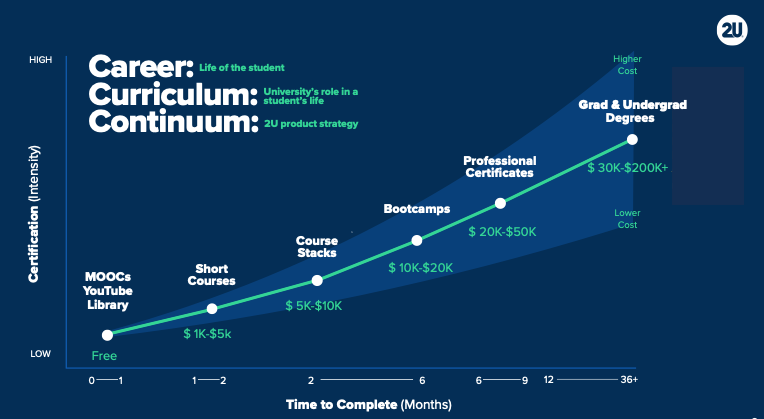 August 27, 2020Alternative Credentials on the RisePaul Fain, Inside Higher Edhttps://www.insidehighered.com/news/2020/08/27/interest-spikes-short-term-online-credentials-will-it-be-sustained
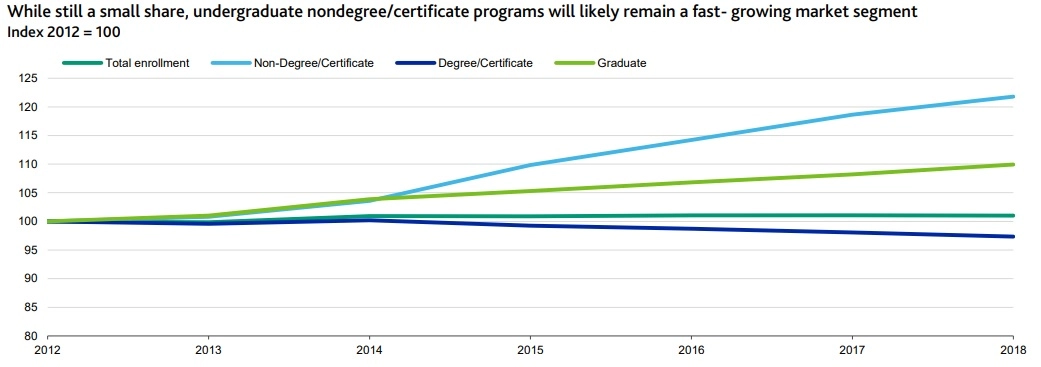 Sources: Moody's, U.S. Department of Education
August 27, 2020Alternative Credentials on the RisePaul Fain, Inside Higher Edhttps://www.insidehighered.com/news/2020/08/27/interest-spikes-short-term-online-credentials-will-it-be-sustained
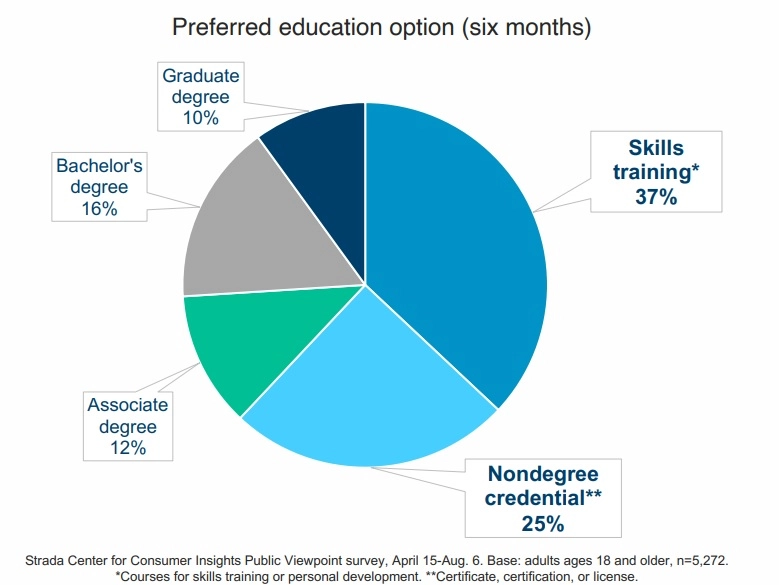 Professional CertificatesOctober 3, 2019Google IT Professional CertificatesCoursera Bloghttps://grow.google/programs/it-support/?cid=wc&source=ams&sourceId=61203 Video: Melinda Williams: Aspiring IT Support Specialist (2:57)https://www.youtube.com/watch?time_continue=107&v=fvhPKZWbfms&feature=emb_logo
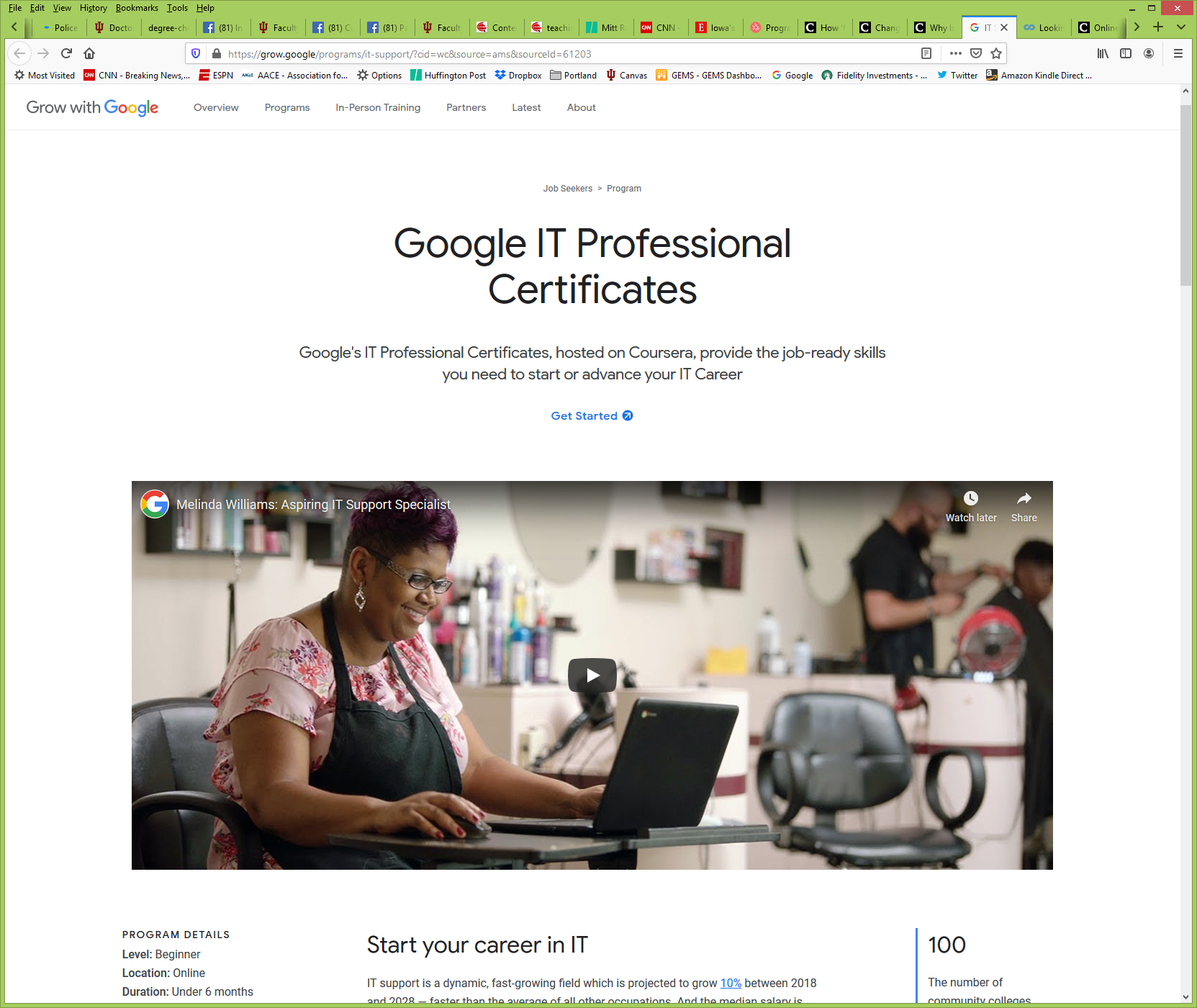 Hundred+ MOOC ClubsSeptember 11, 2019250 MOOCs and Counting: One Man’s Educational Journey, Chronicle of Higher Educationhttp://chronicle.com/article/250-MOOCsCounting-One/229397/?cid=at If the MOOC movement has faded, nobody told Jima Ngei. Mr. Ngei, who lives in Port Harcourt, Nigeria, has completed and passed 250.
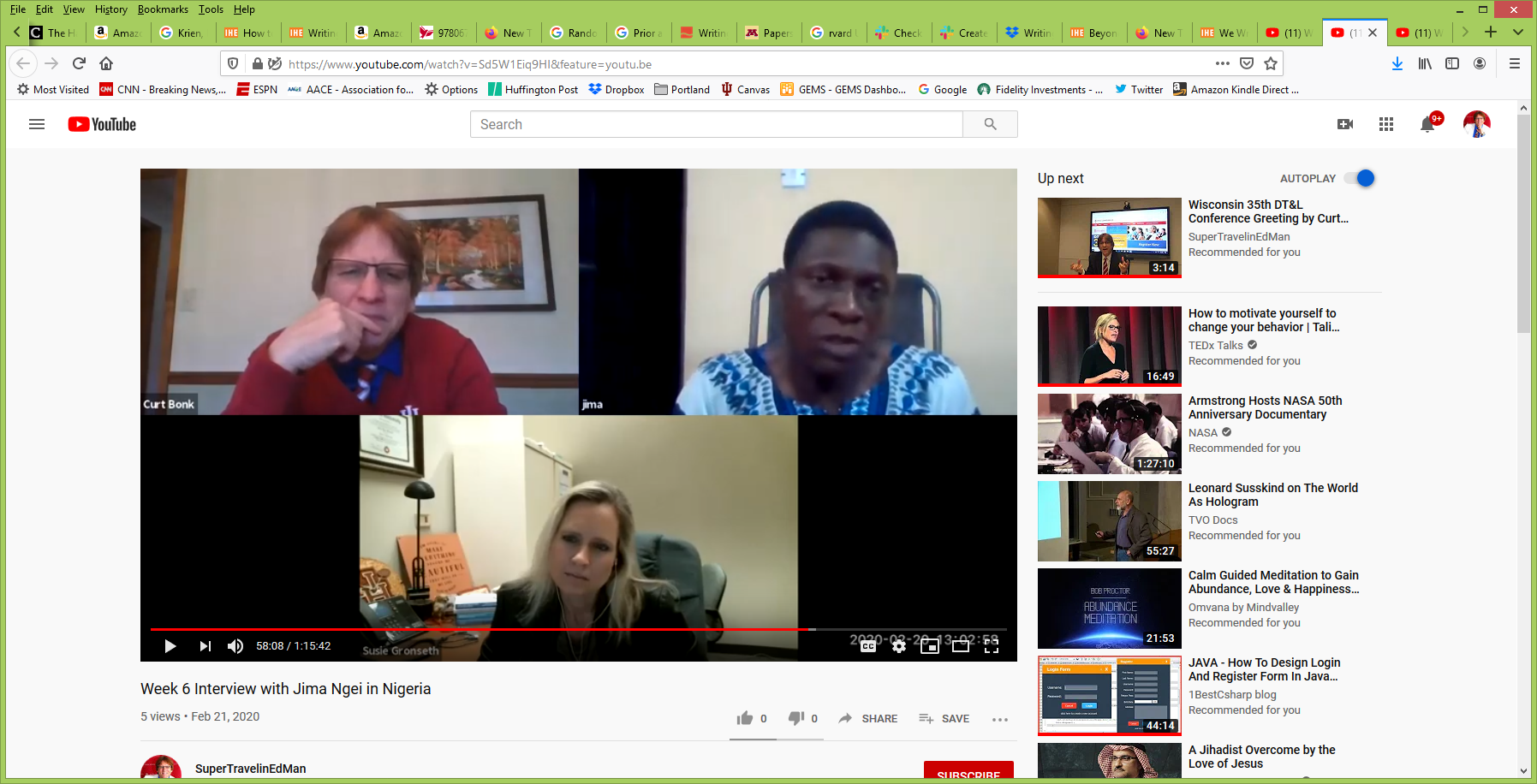 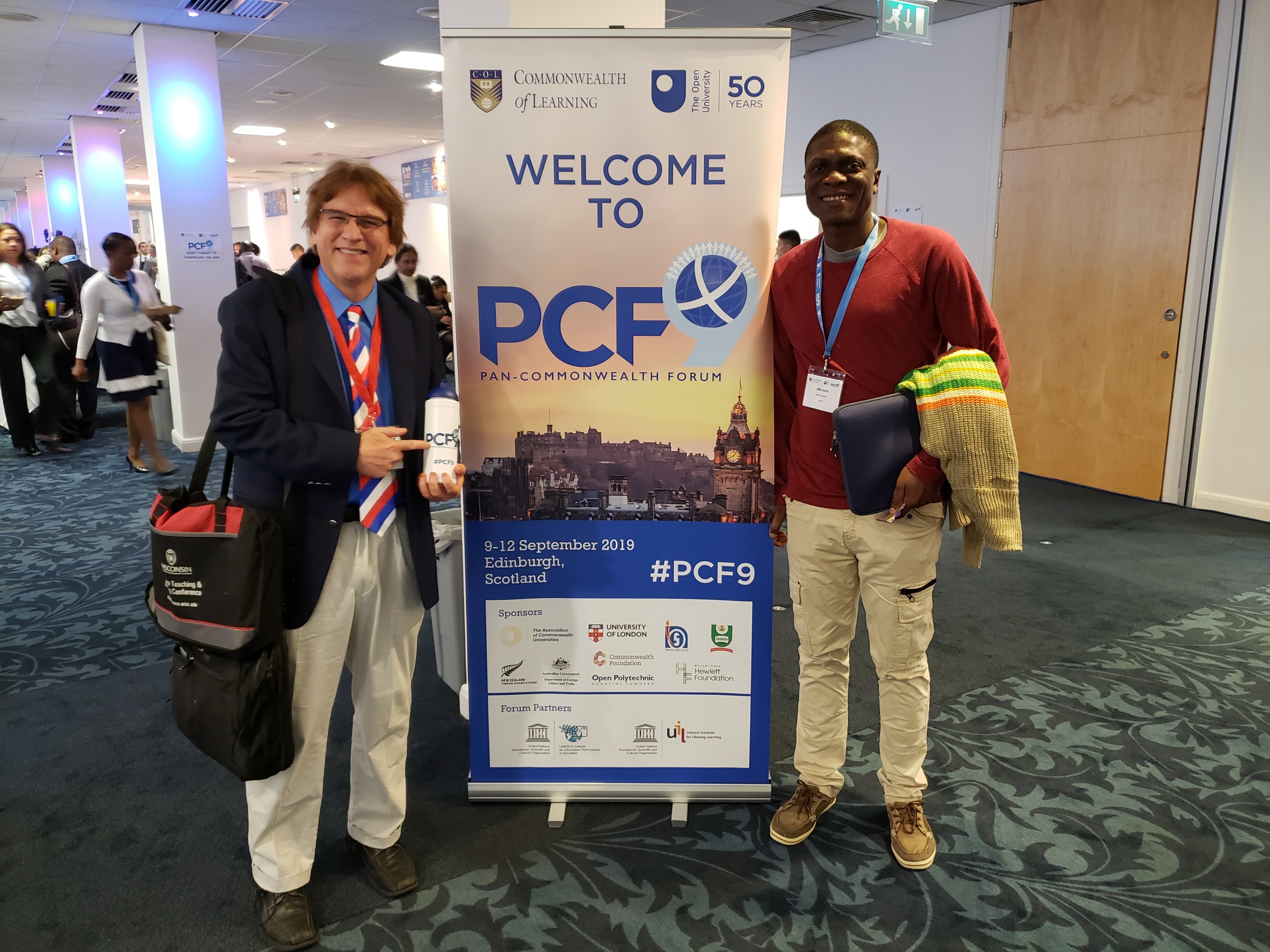 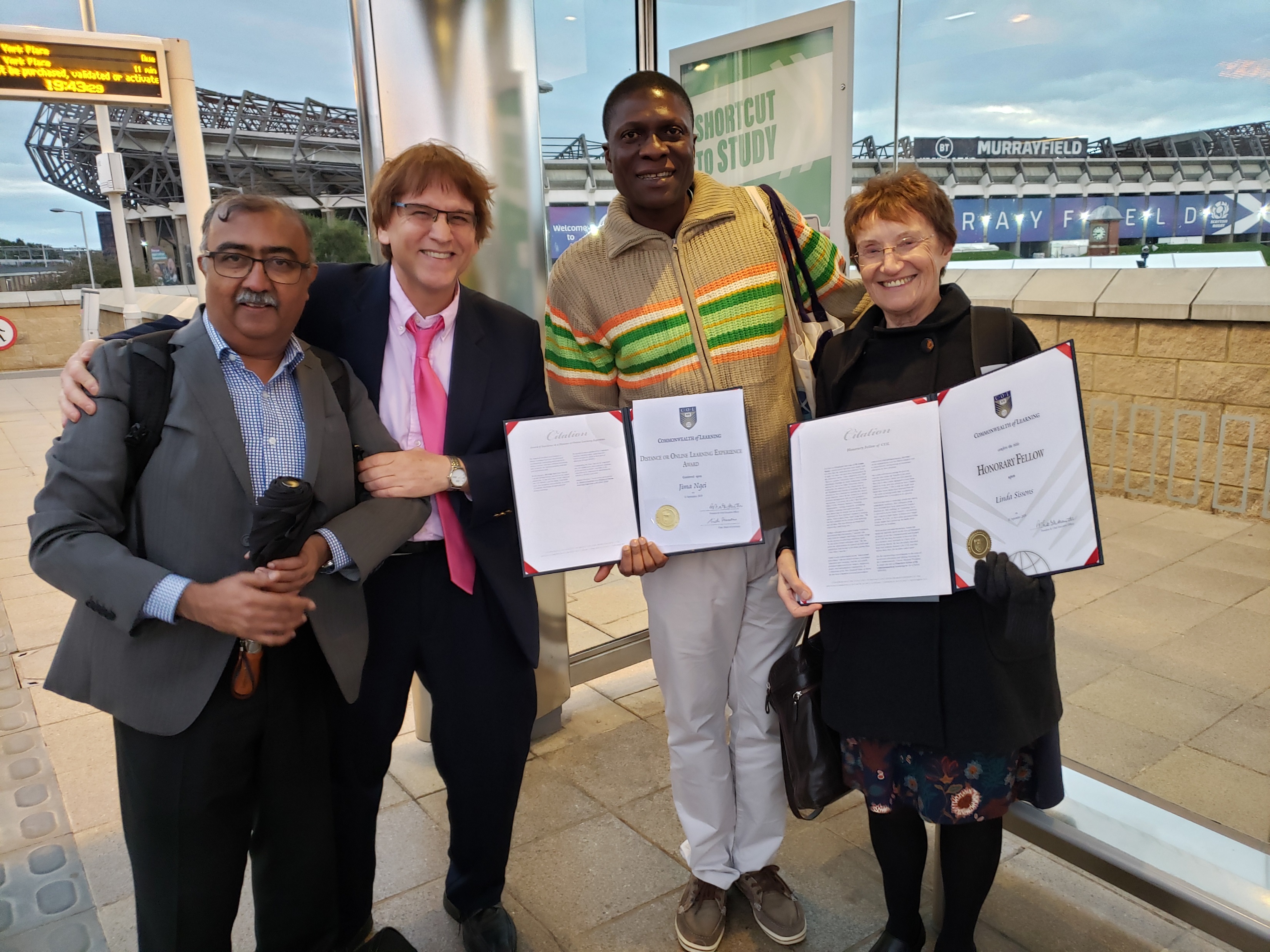 June 8, 2019The second half of humanity is joining the internet: They will change it, and it will change them The Economisthttps://www.economist.com/leaders/2019/06/08/the-second-half-of-humanity-is-joining-the-internet
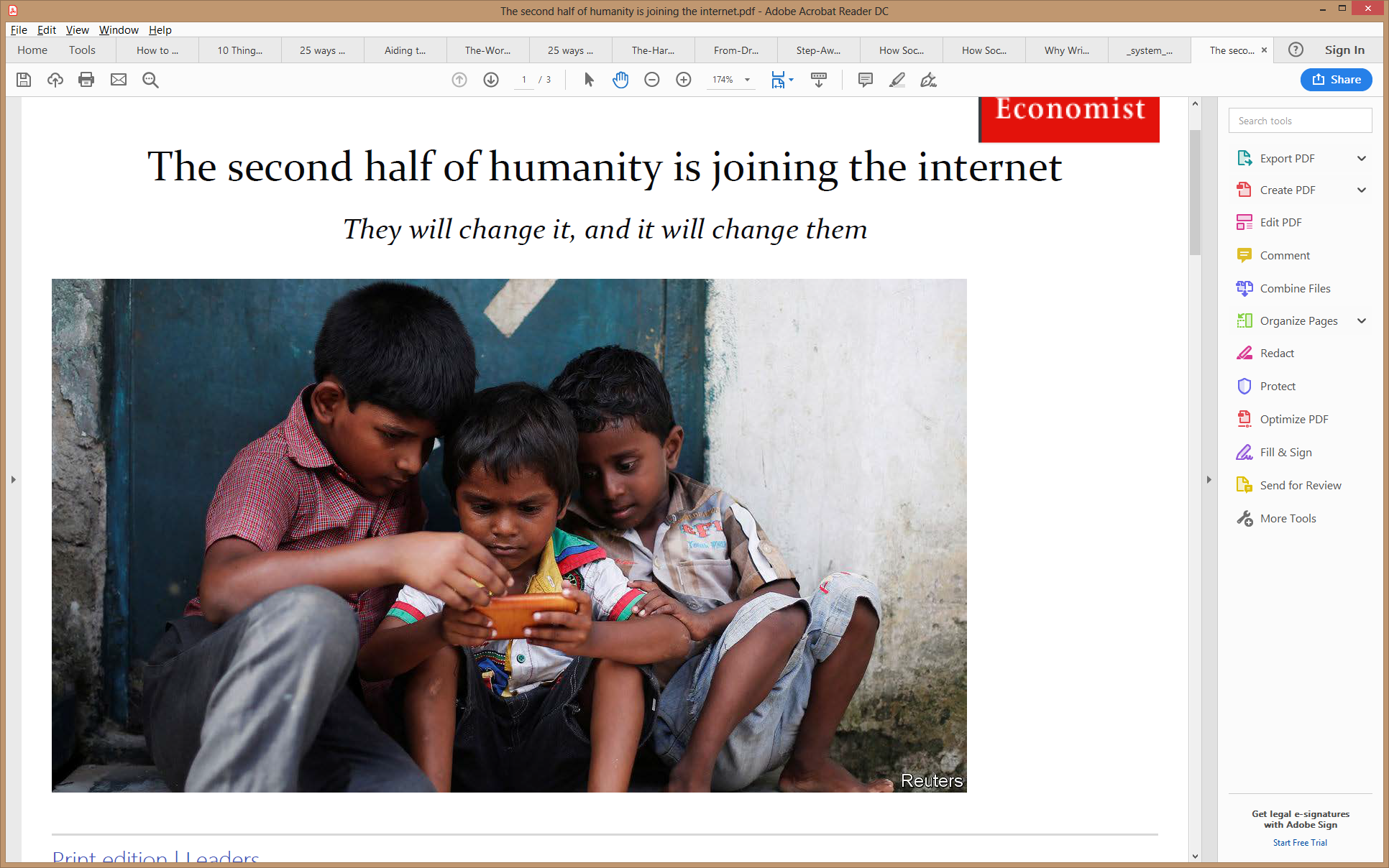 December 16, 20192020 Impact Report, edXhttps://www.edx.org/sites/default/files/2020-impact-report.pdf
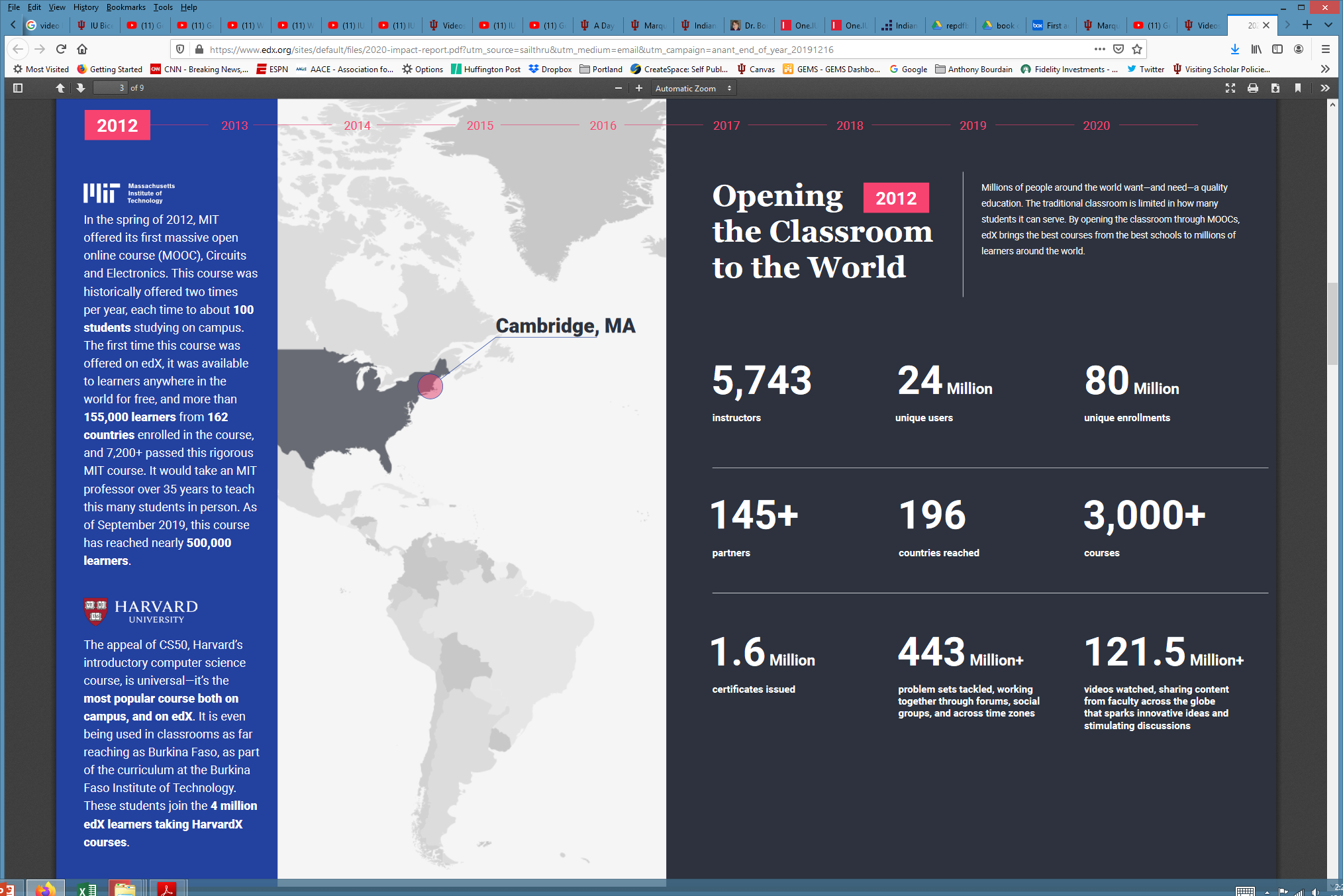 MOOCs Stats
December 17, 2019
Online Degrees Slowdown: A Review of MOOC Stats and Trends in 2019, Dhawal Shah, Class Central
https://www.classcentral.com/report/moocs-stats-and-trends-2019/
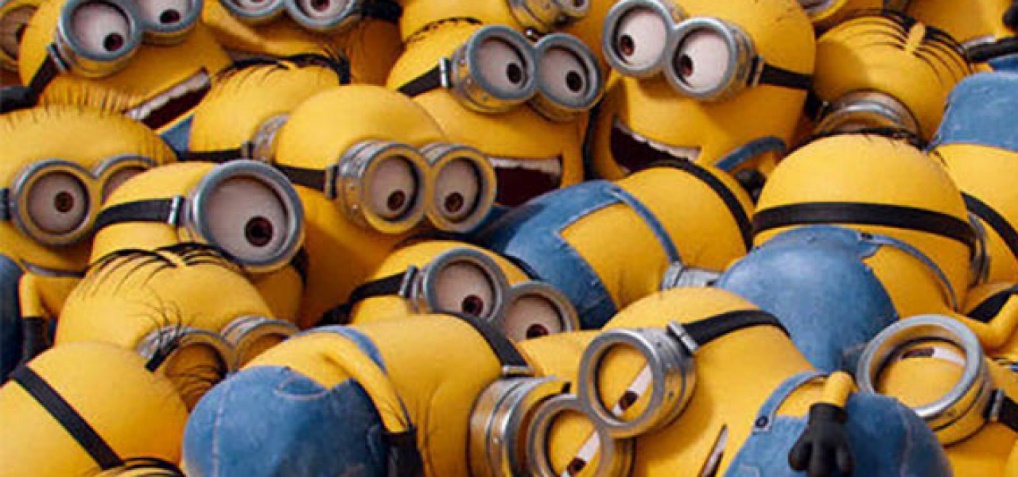 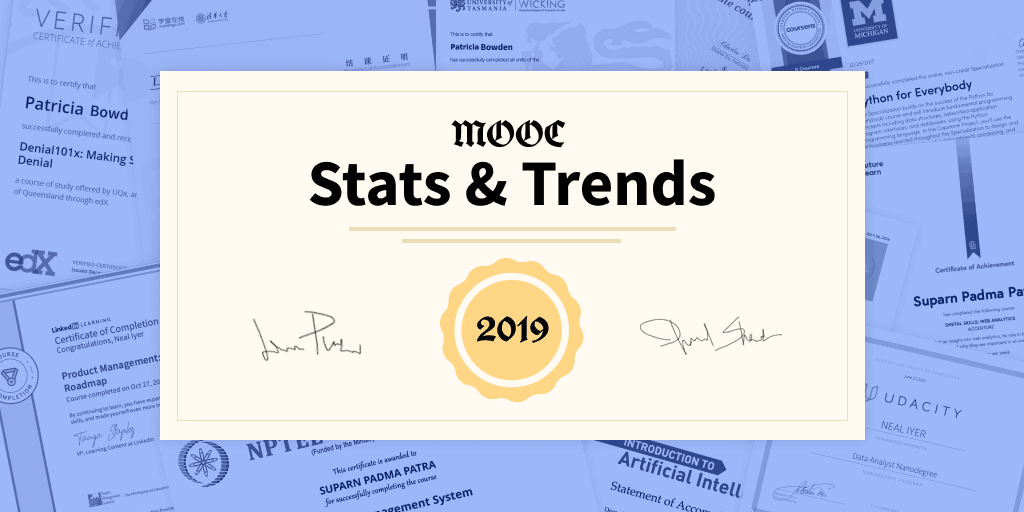 15
MOOCs Stats
December 17, 2019
A Review of MOOC Stats and Trends in 2019
Dhawal Shah, Class Central
https://www.classcentral.com/report/moocs-stats-and-trends-2019/
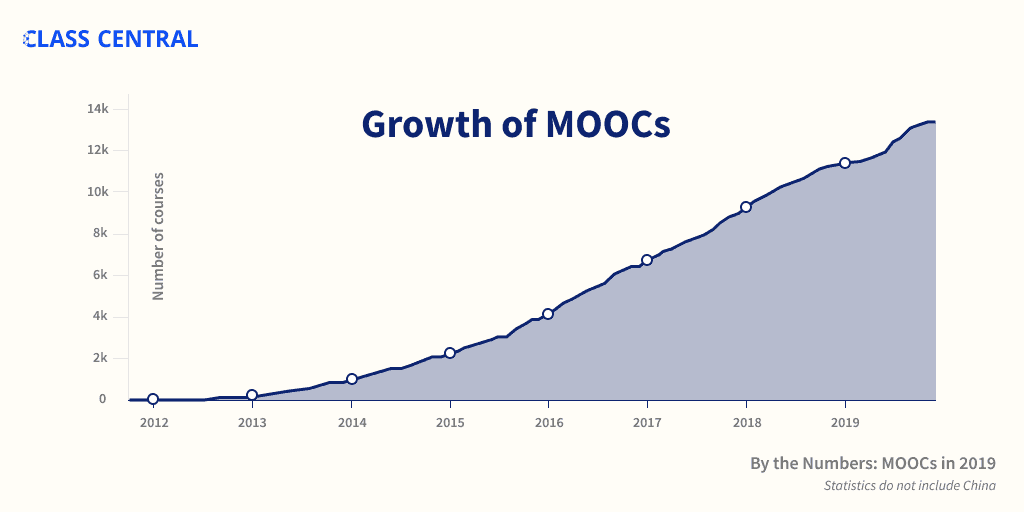 16
MOOCs Stats
December 17, 2019
A Review of MOOC Stats and Trends in 2019
 Dhawal Shah, Class Central
https://www.classcentral.com/report/moocs-stats-and-trends-2019/
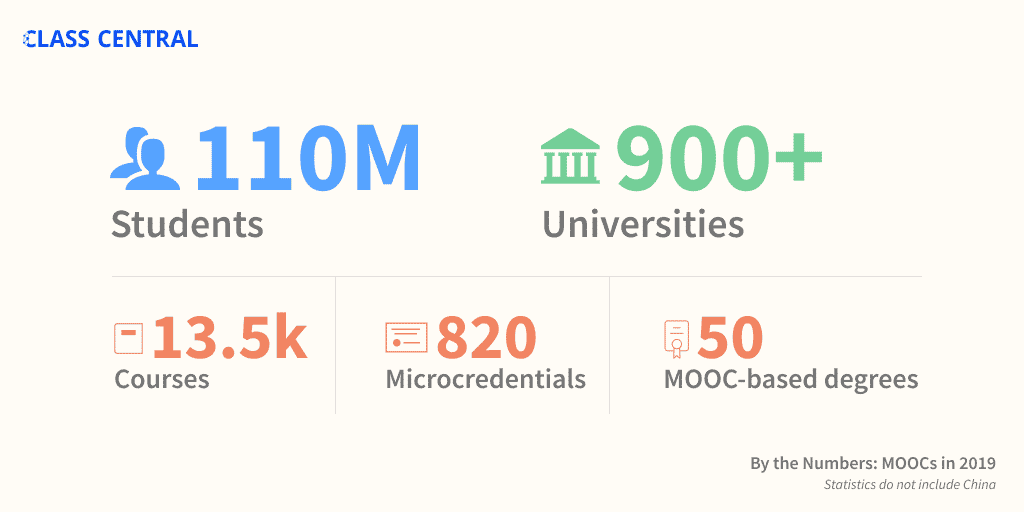 17
MOOCs Stats
December 17, 2019
A Review of MOOC Stats and Trends in 2019
Dhawal Shah, Class Central
https://www.classcentral.com/report/moocs-stats-and-trends-2019/
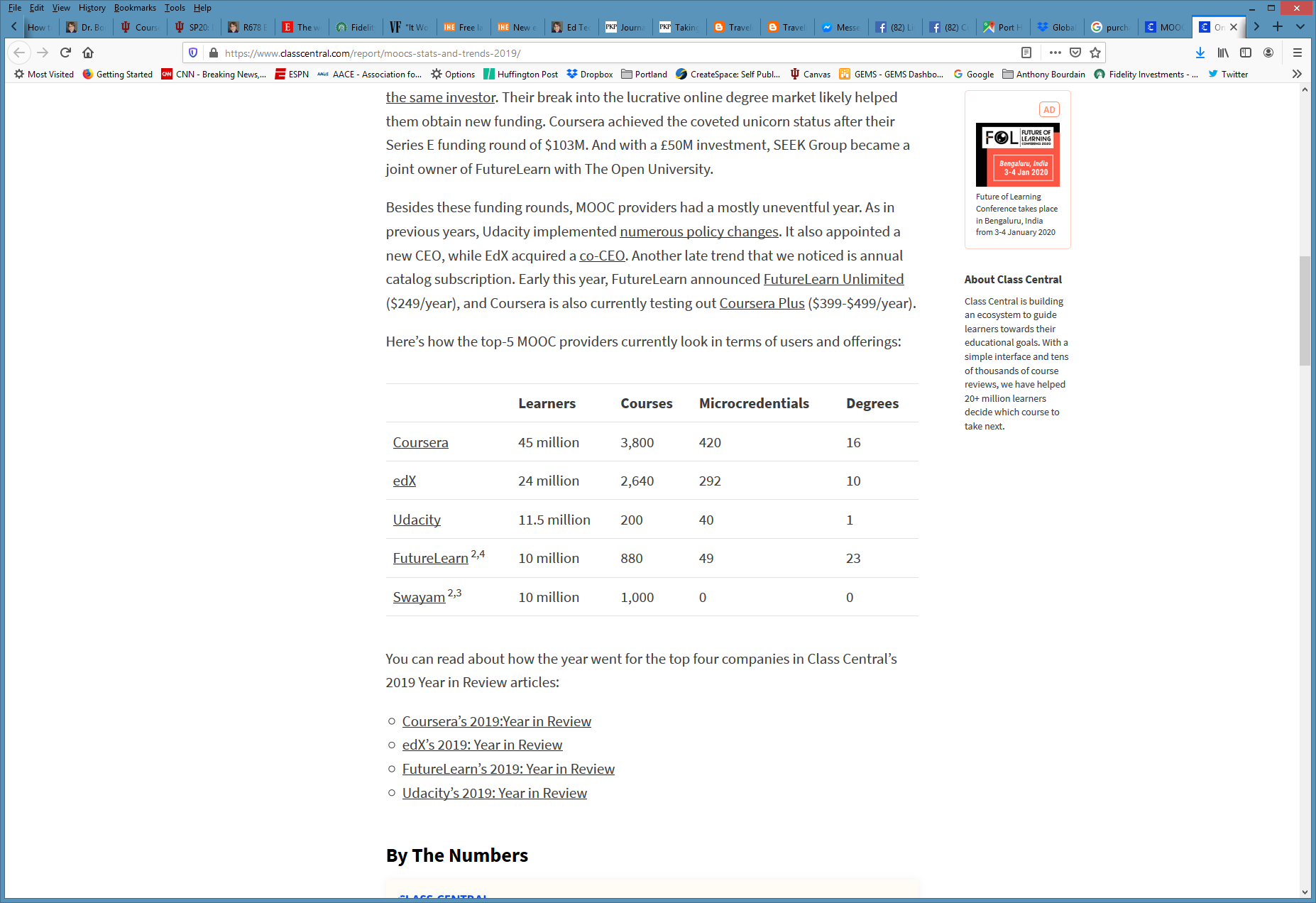 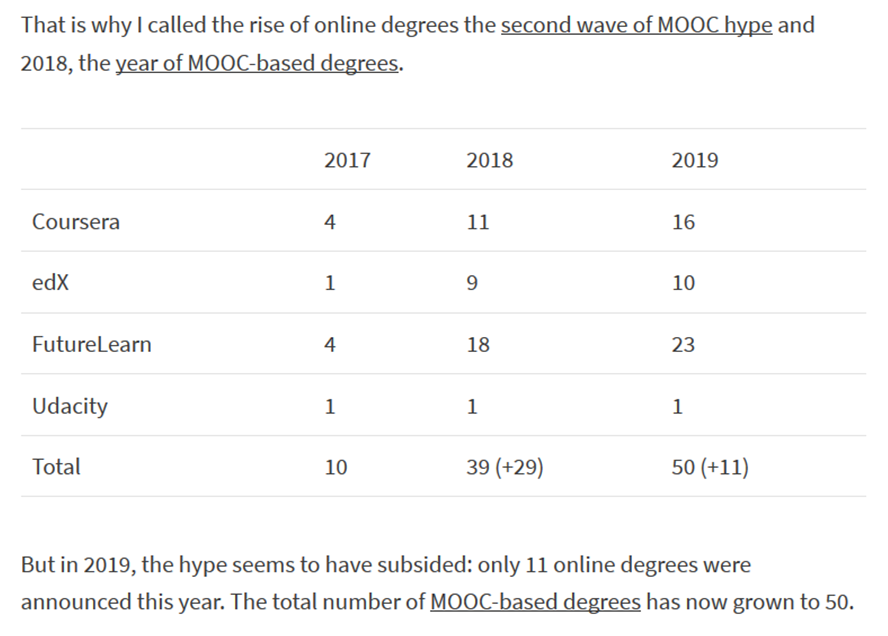 18
April 30, 2020New Udemy Report Shows Surge in Global Online Education in Response to COVID-19 Businesswirehttps://www.businesswire.com/news/home/20200430005243/en/
Categories with the highest surge in new courses include Office Productivity (159% increase), Health and Fitness (84%), IT & Software (77%), and Personal Development (61%).
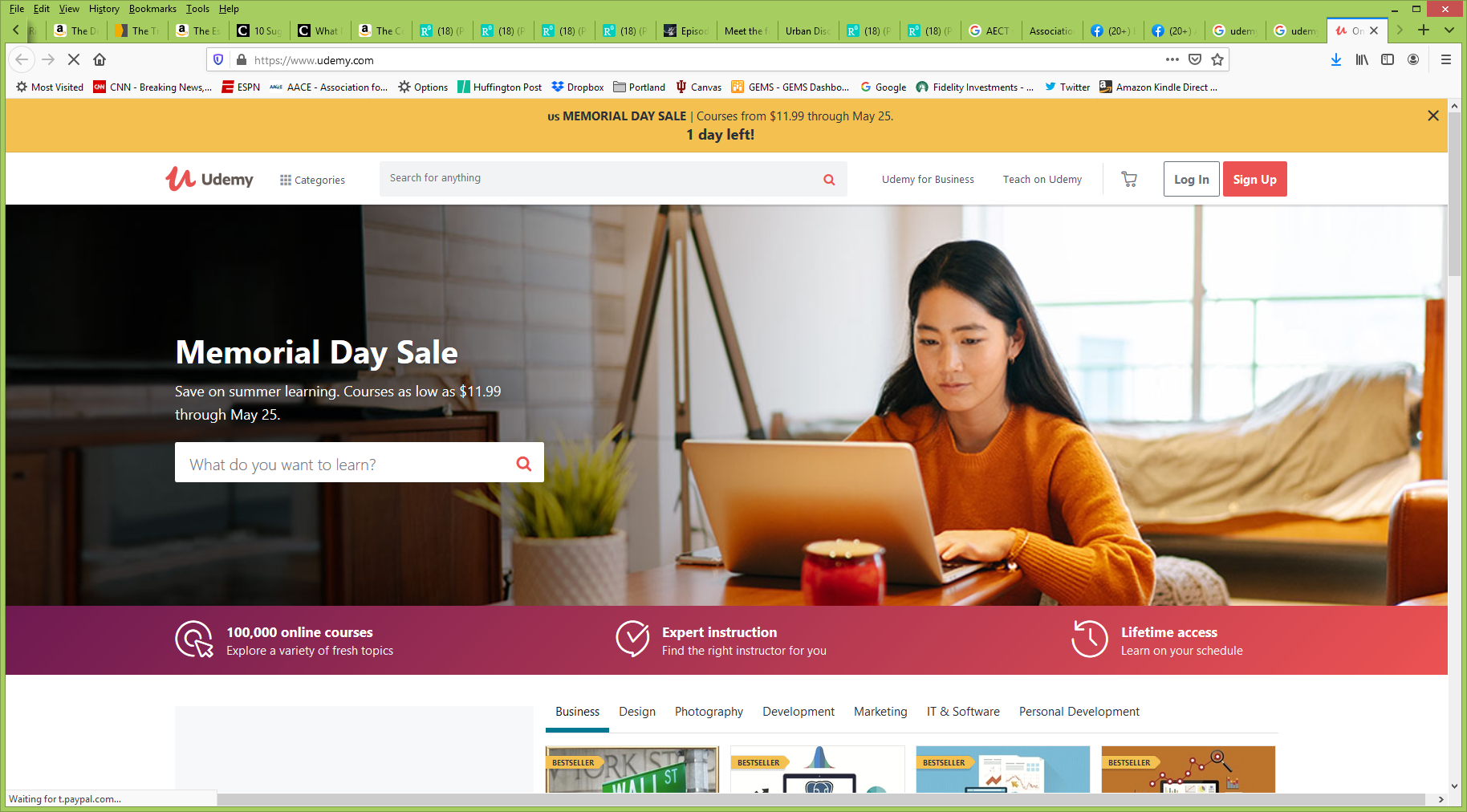 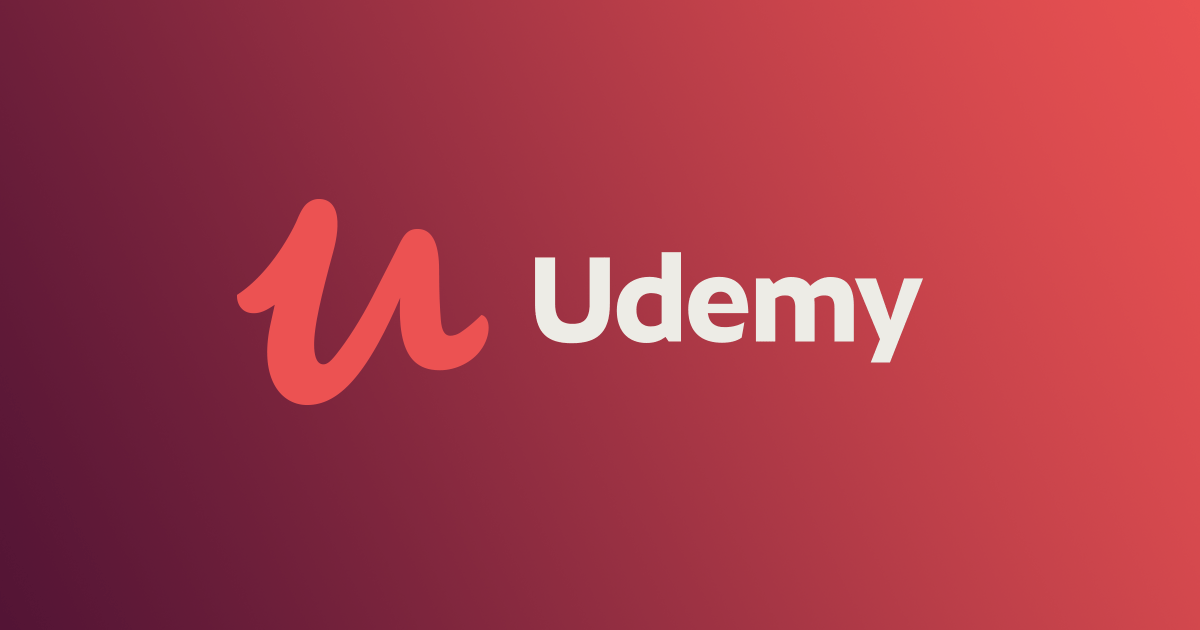 19
April 30, 2020New Udemy Report Shows Surge in Global Online Education in Response to COVID-19 There has been an immense surge in enrollments in courses related to Telecommuting (21,598% increase) and Virtual Teams (1,523%), as well as Decision Making (277%), Self Discipline (237%), and Stress Management (235%). 
https://www.businesswire.com/news/home/20200430005243/en/
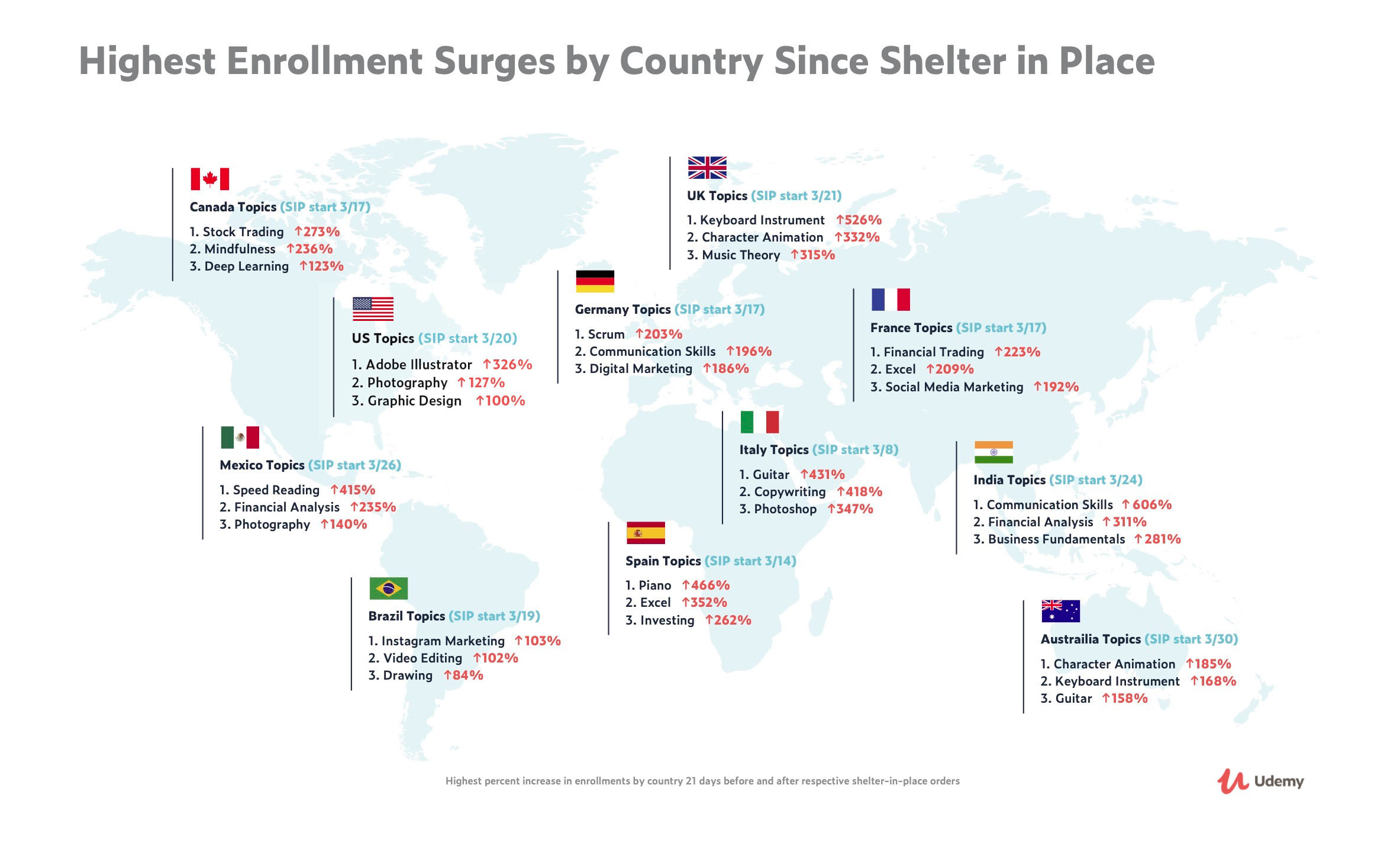 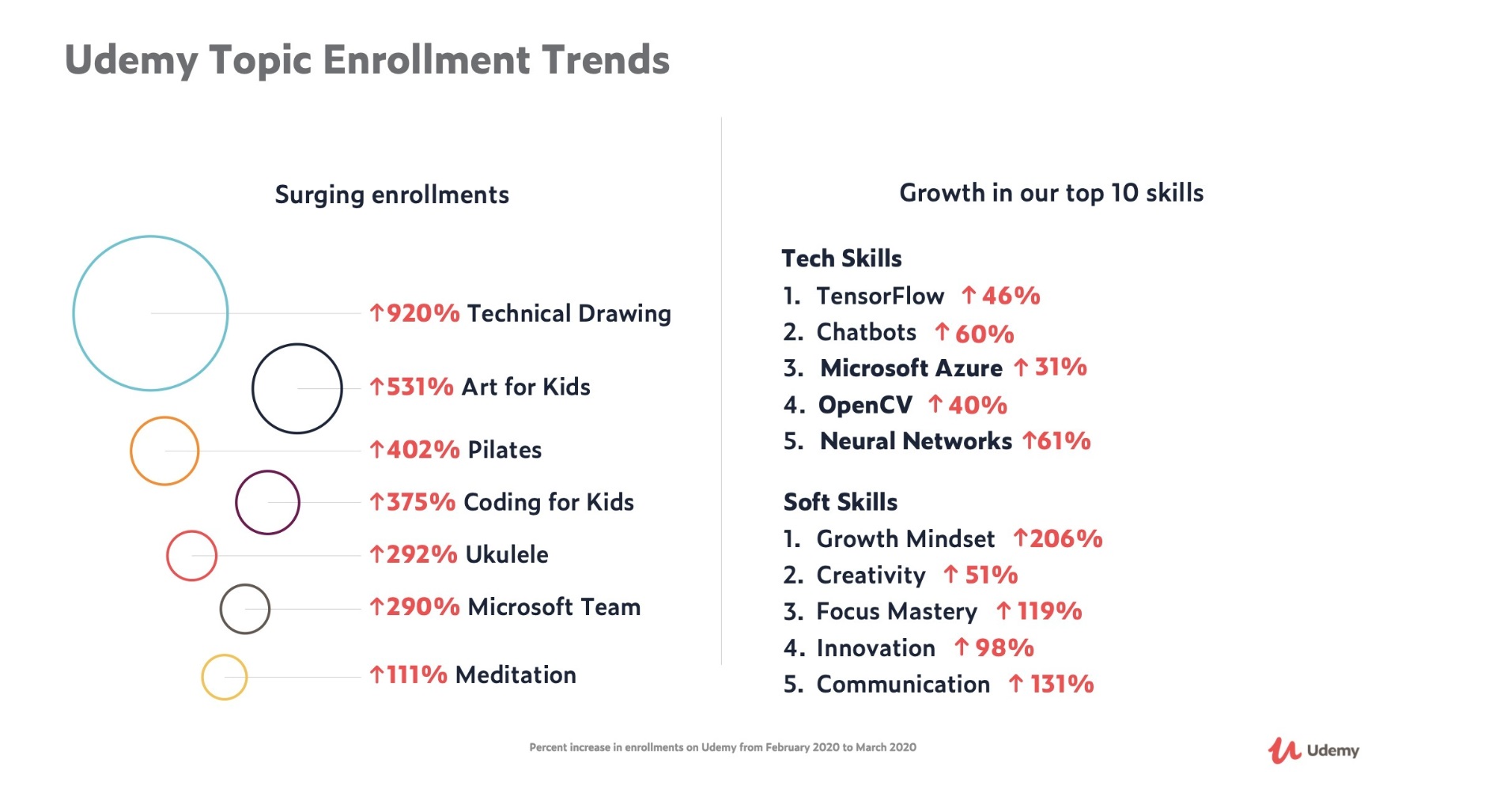 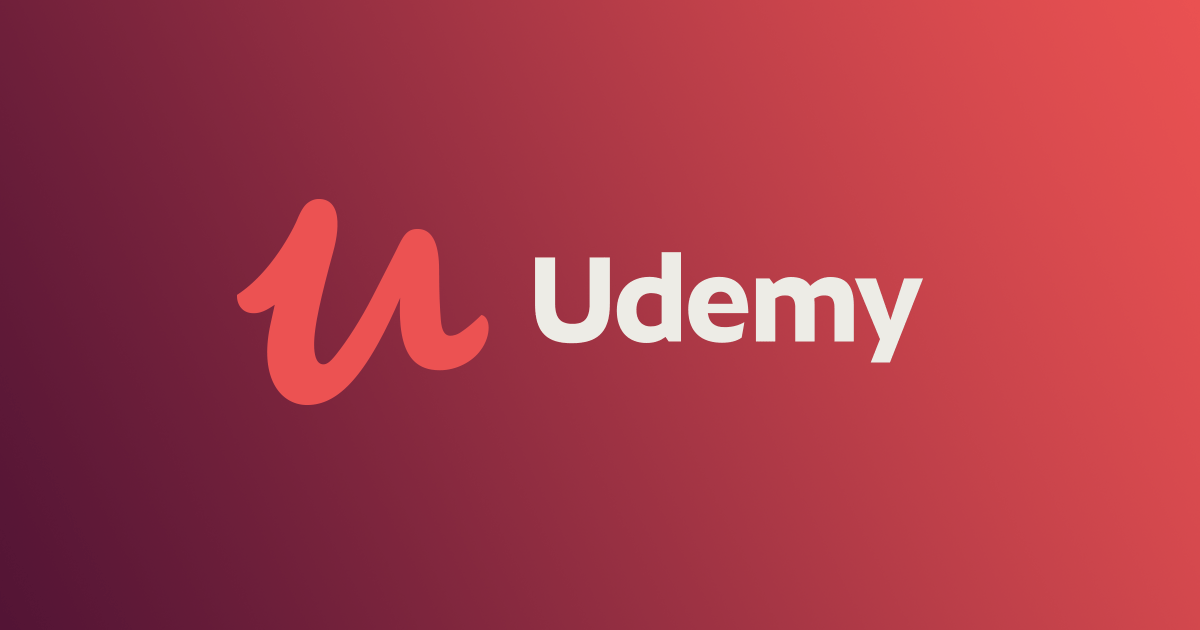 20
May 26, 2020Remember the MOOCs? After Near-Death, They’re BoomingSteven Lohr, The New York Timeshttps://www.nytimes.com/2020/05/26/technology/moocs-online-learning.html
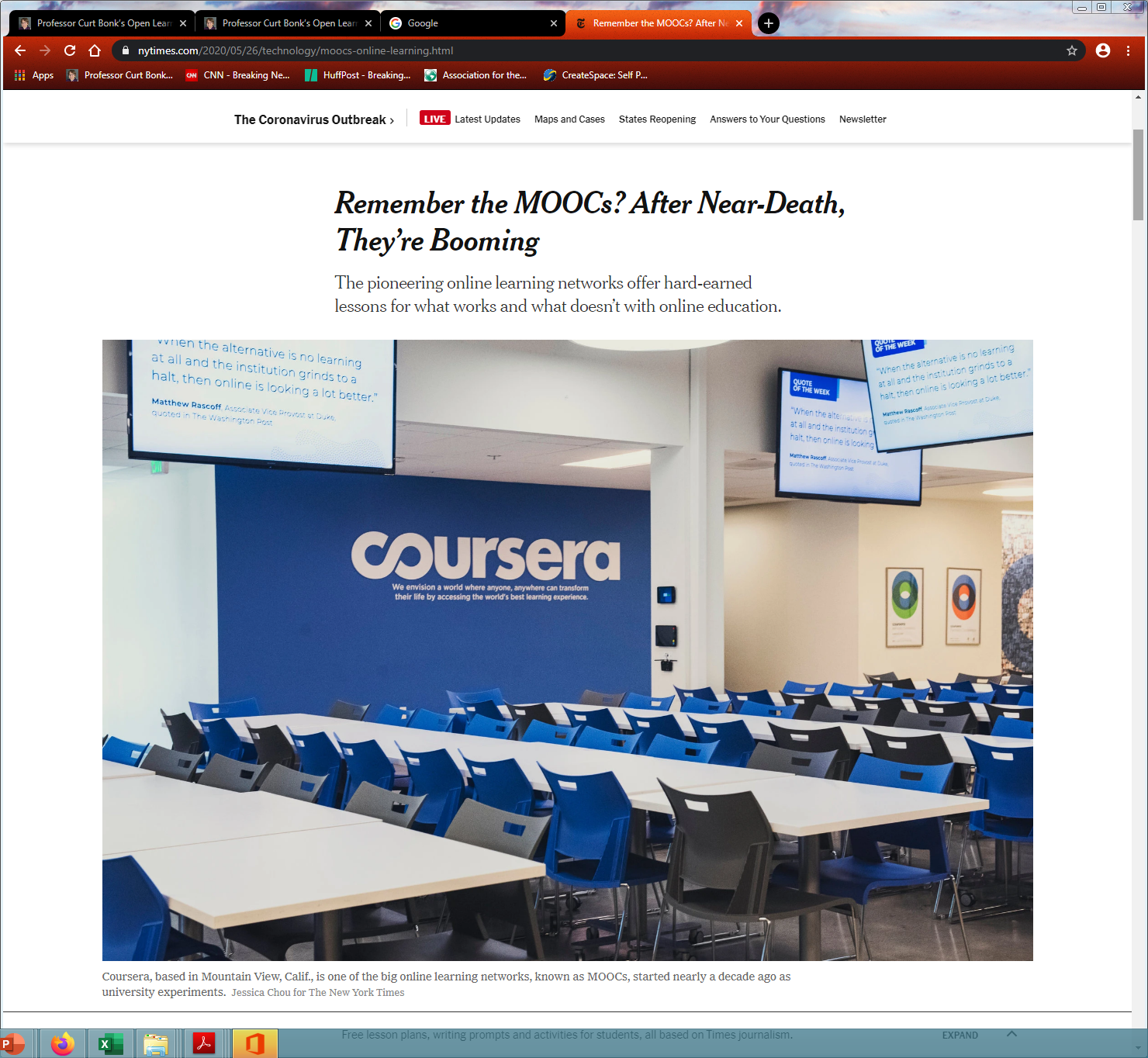 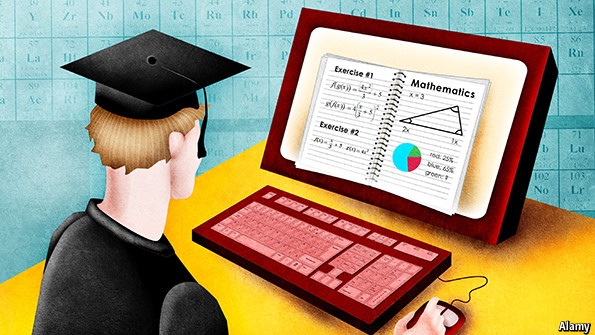 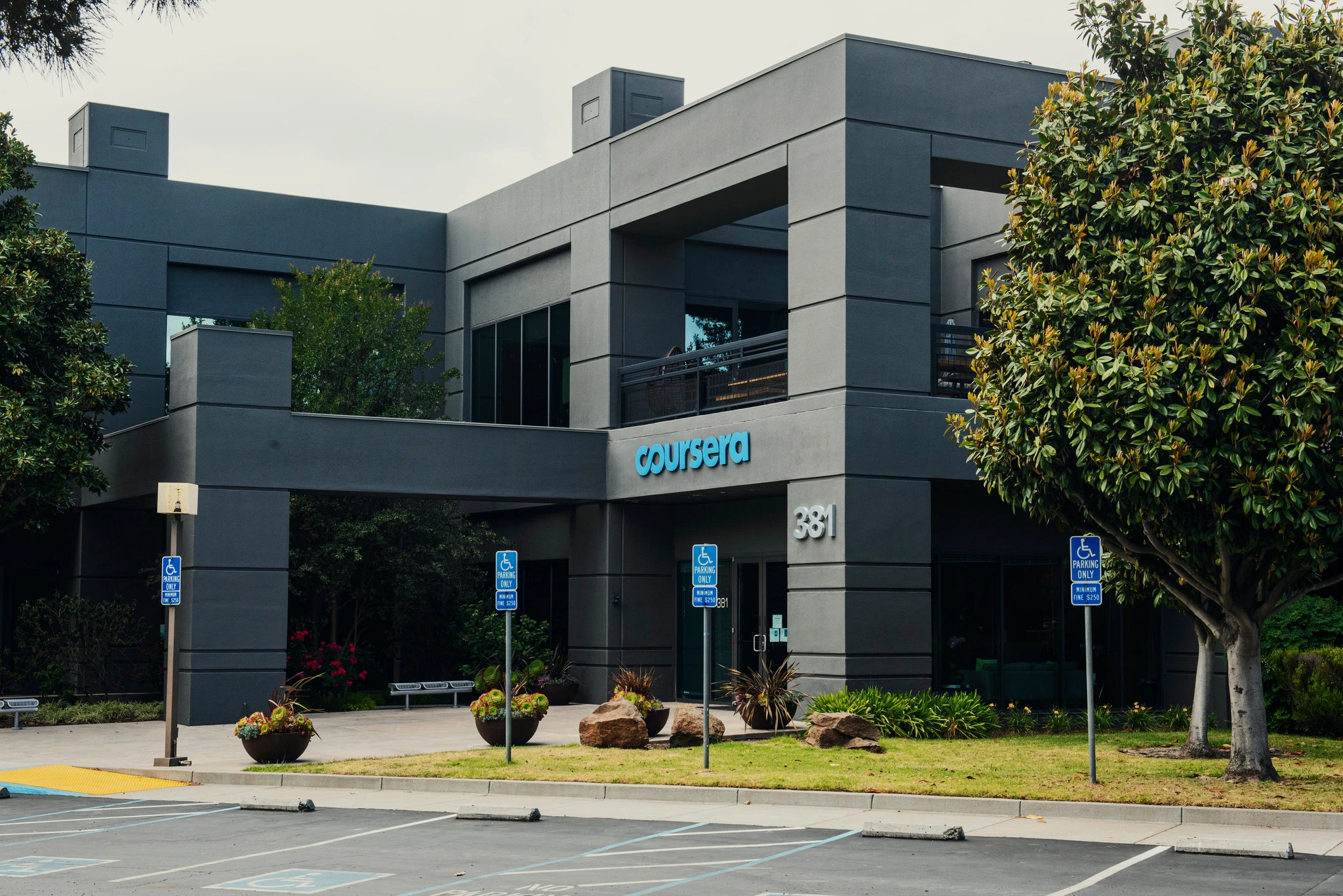 Coursera added 10 million new users from mid-March to mid-May. Credit...Jessica Chou for The New York Times
MOOCs Stats
August 16, 2020
By the Numbers: MOOCs During the Pandemic
Dhawal Shah, Class Central
https://www.classcentral.com/report/mooc-stats-pandemic/
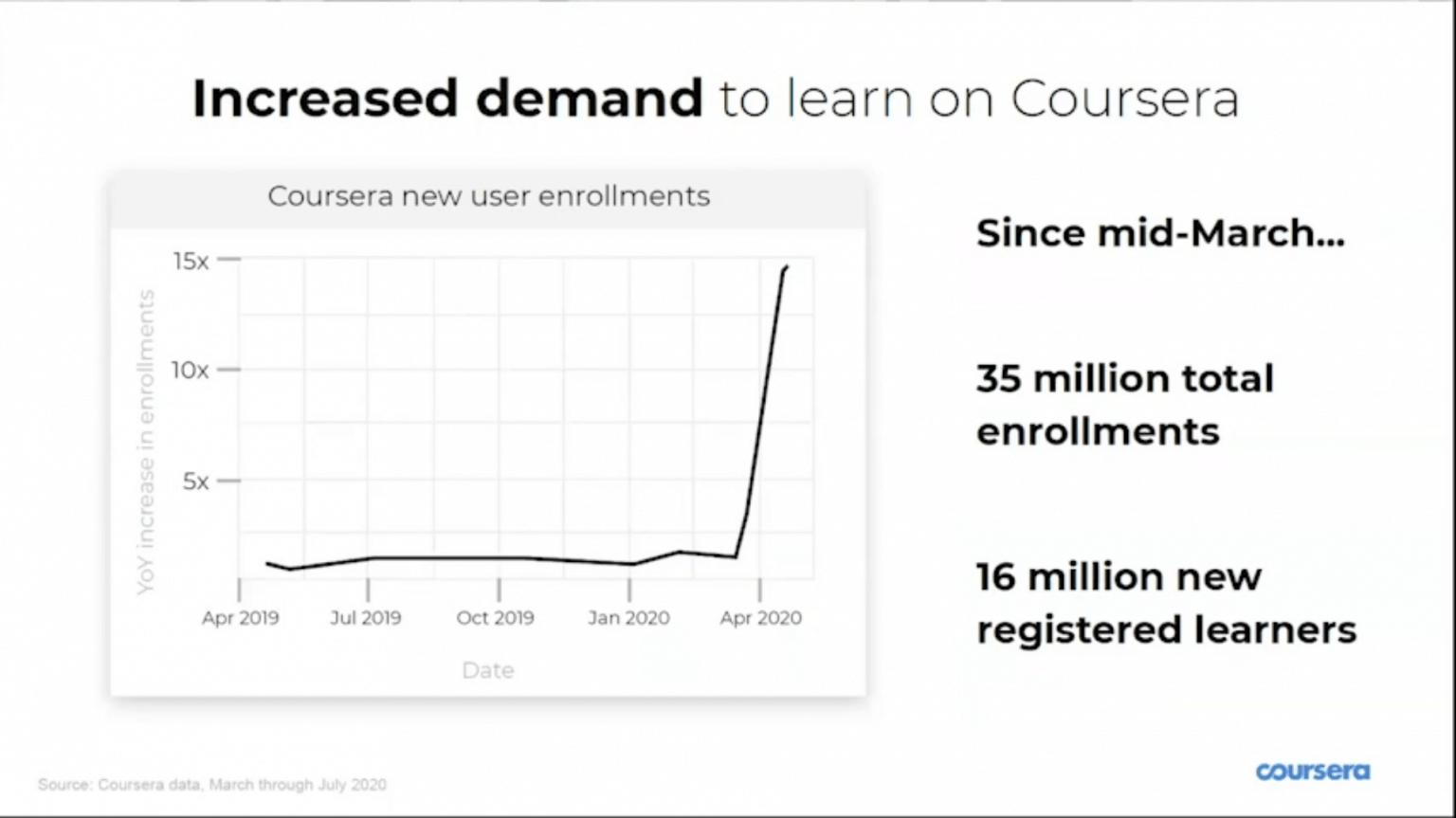 22
August 9, 2020250 Universities Just Launched 900 Free Online Courses. Here’s the Full List.Dhawal Shah, Class Centralhttps://www.classcentral.com/report/most-cited-mooc-research/ In the past nine years or so, over 900 universities have created around 15,000 MOOCs. I’ve been keeping track of these online courses the entire time here at Class Central, a search engine and reviews site for online education which has been used by 40 million learners around the world.
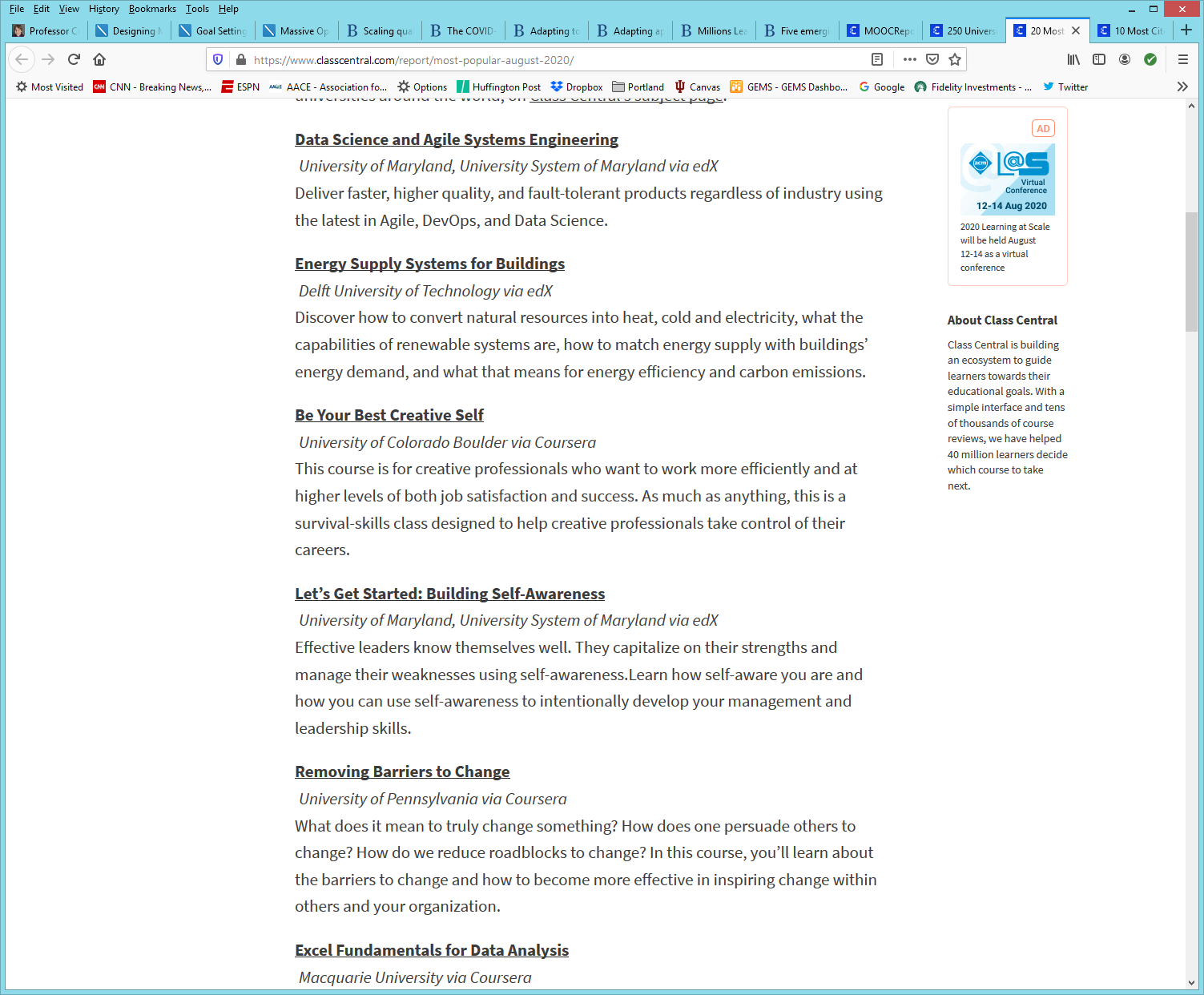 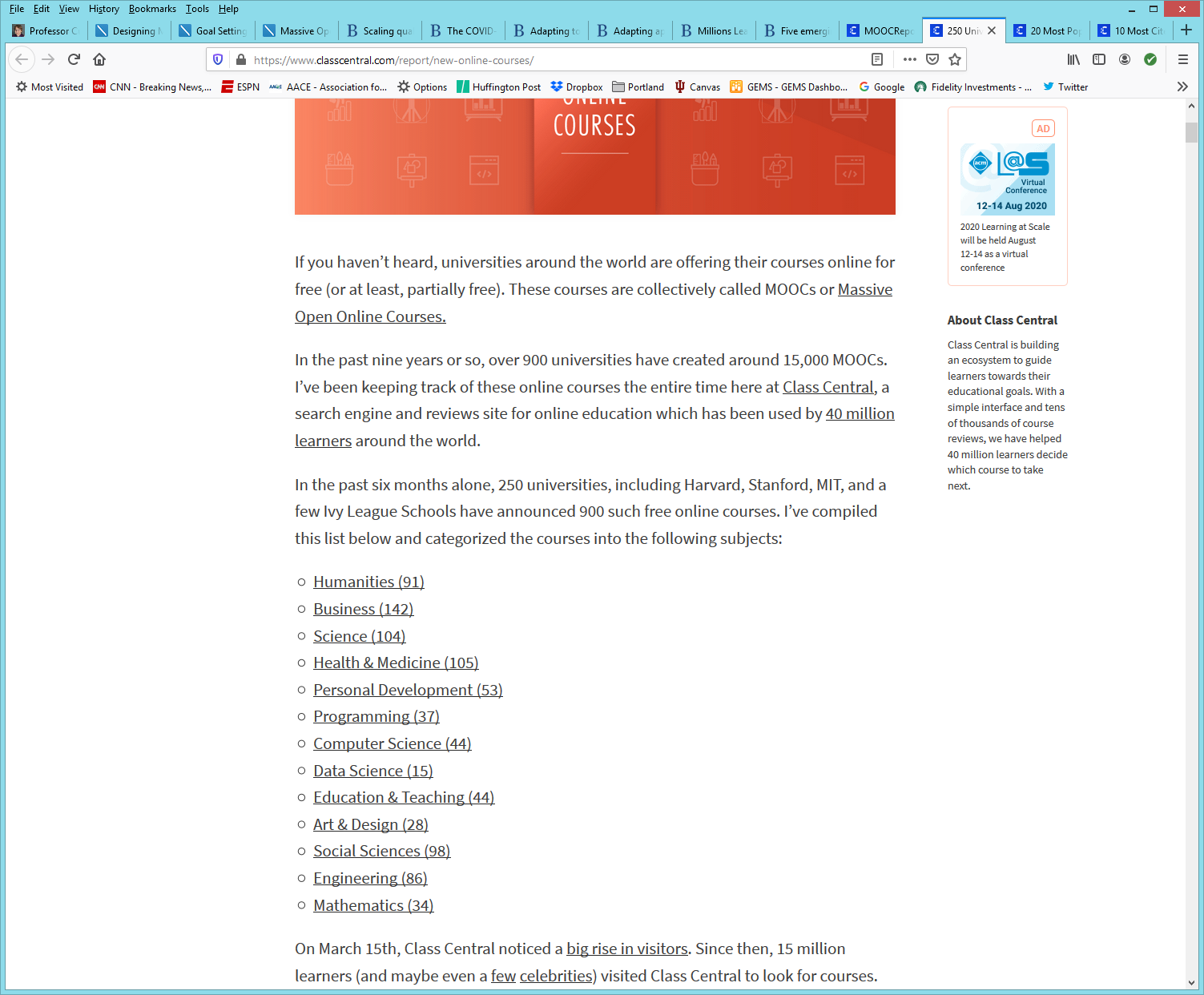 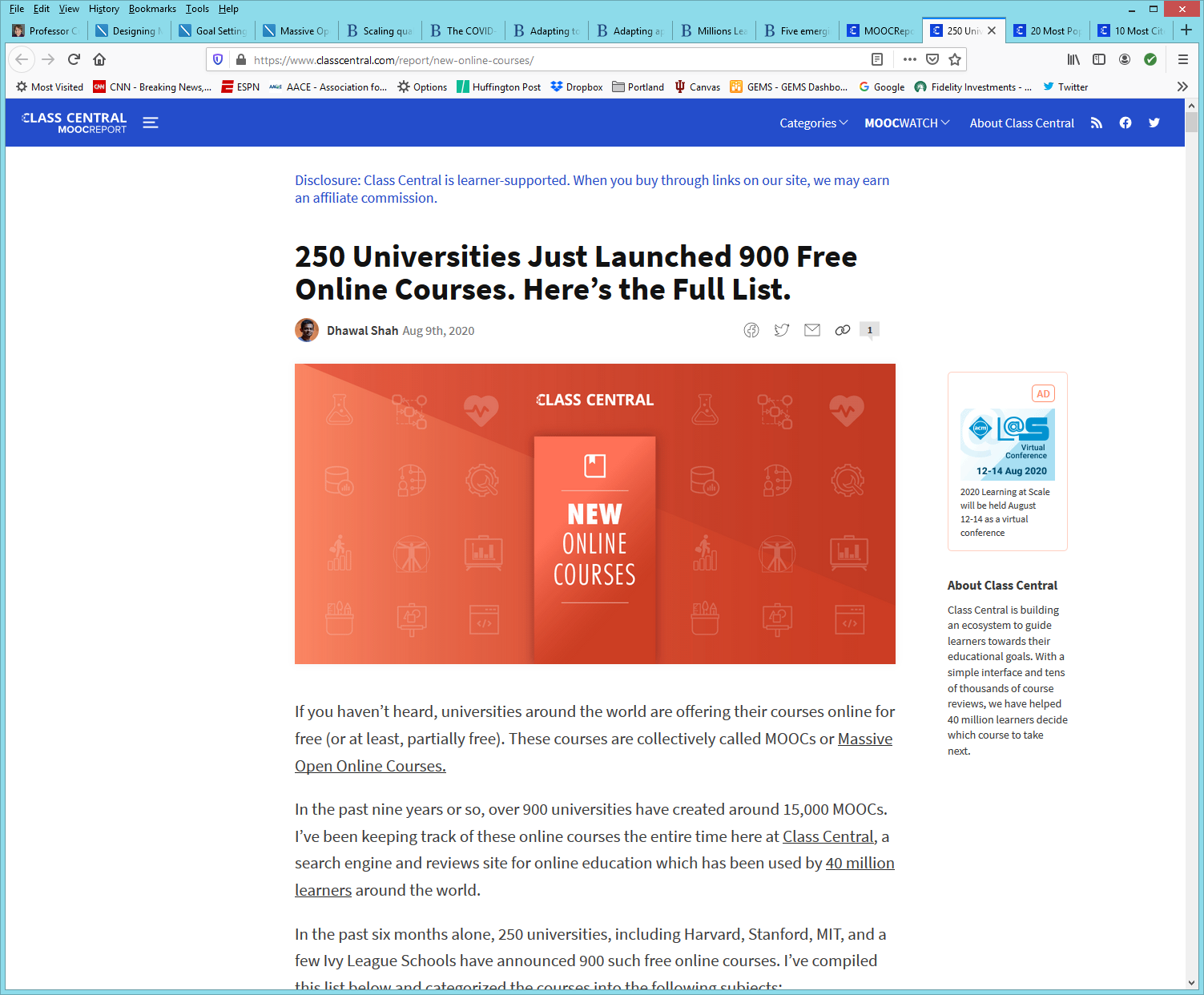 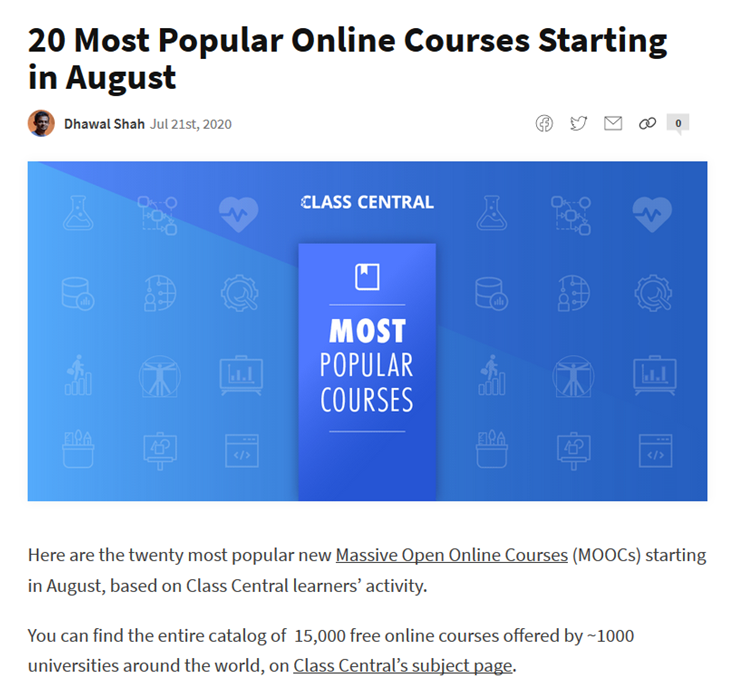 MOOCs Stats
August 16, 2020
New Registered Learners
Dhawal Shah, Class Central
https://www.classcentral.com/report/mooc-stats-pandemic/
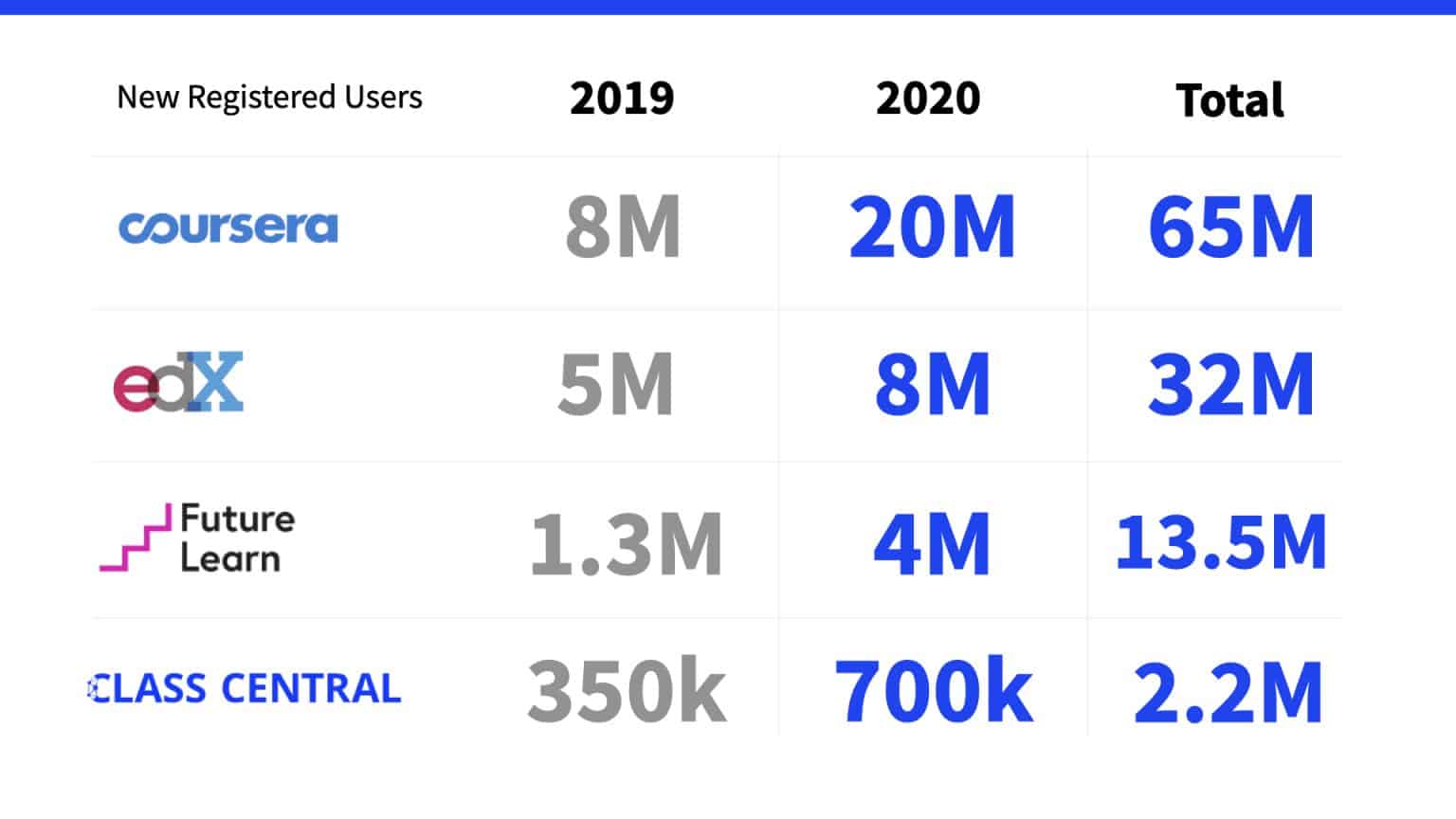 24
MOOCs Stats
August 16, 2020
By the Numbers: MOOCs During the Pandemic
Dhawal Shah, Class Central
https://www.classcentral.com/report/mooc-stats-pandemic/
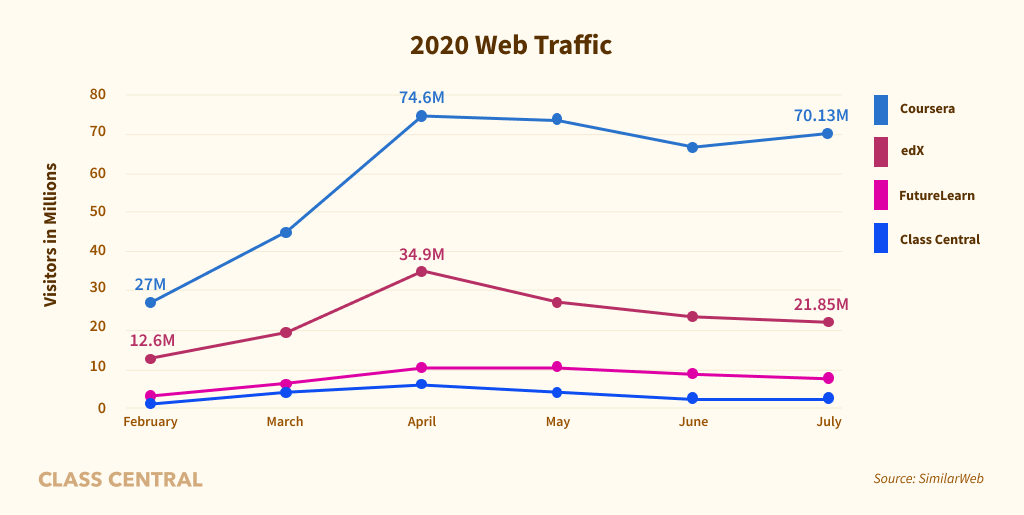 25
MOOCs Stats
August 16, 2020
By the Numbers: MOOCs During the Pandemic
Dhawal Shah, Class Central
https://www.classcentral.com/report/mooc-stats-pandemic/
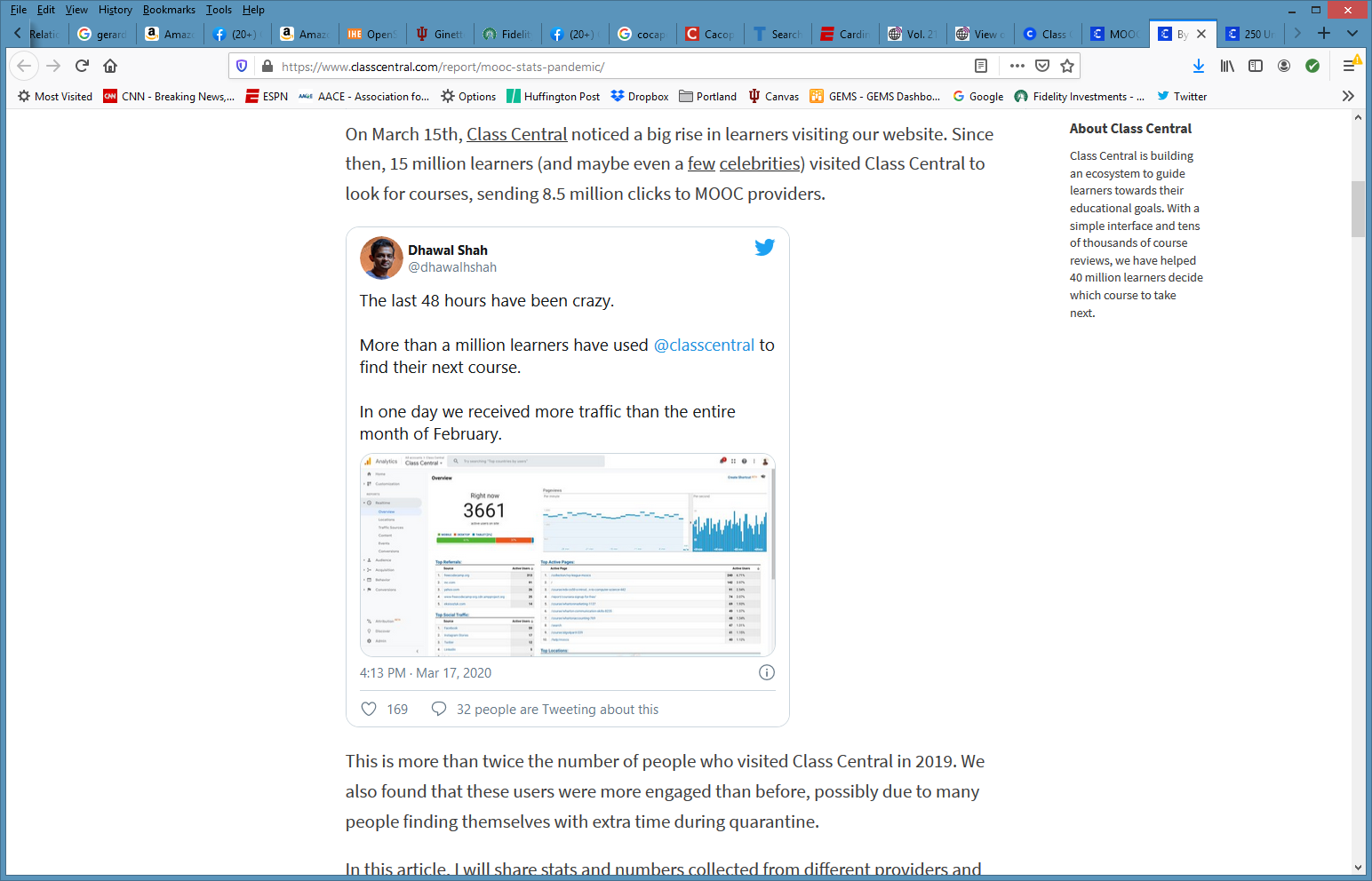 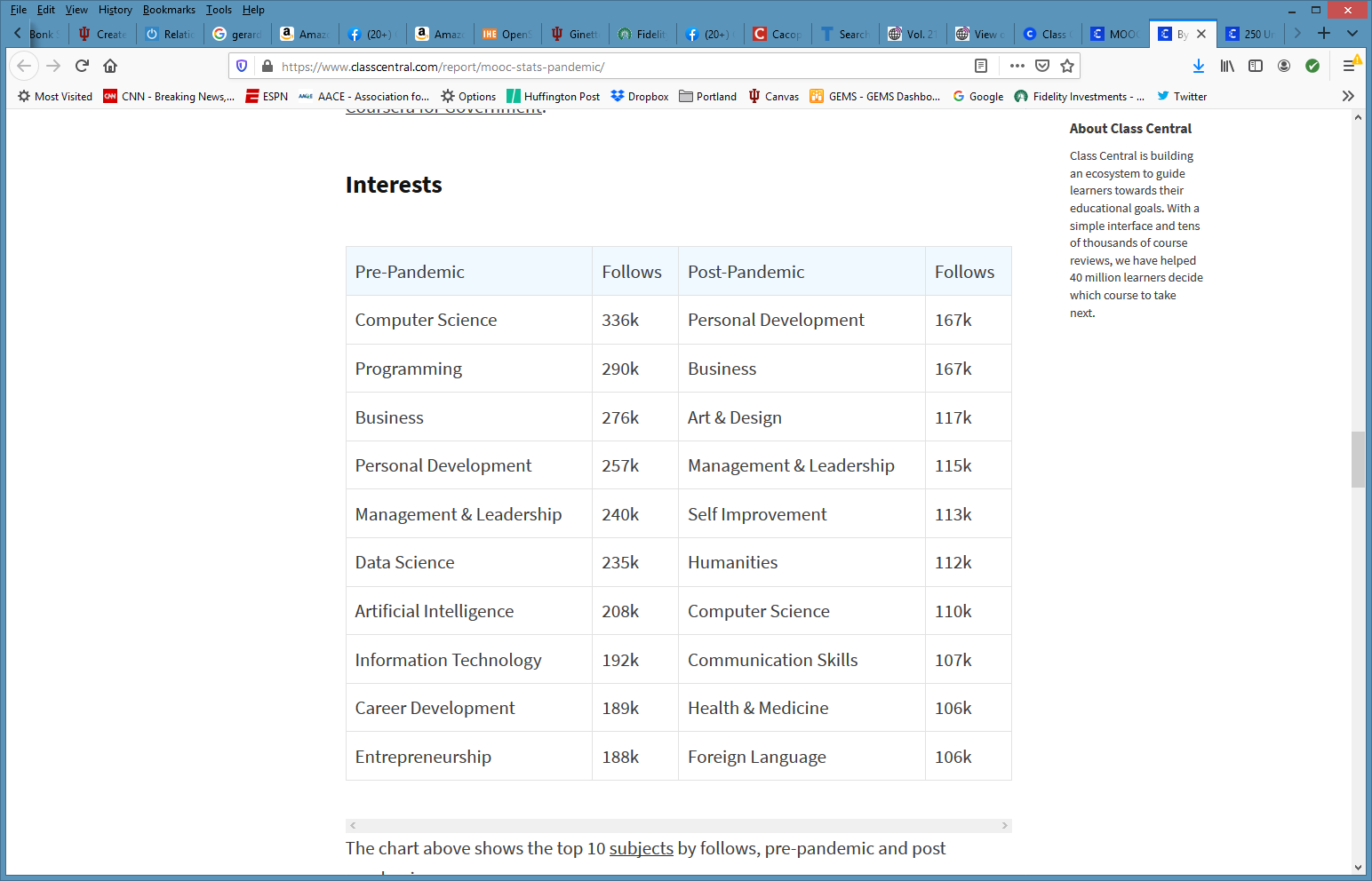 26
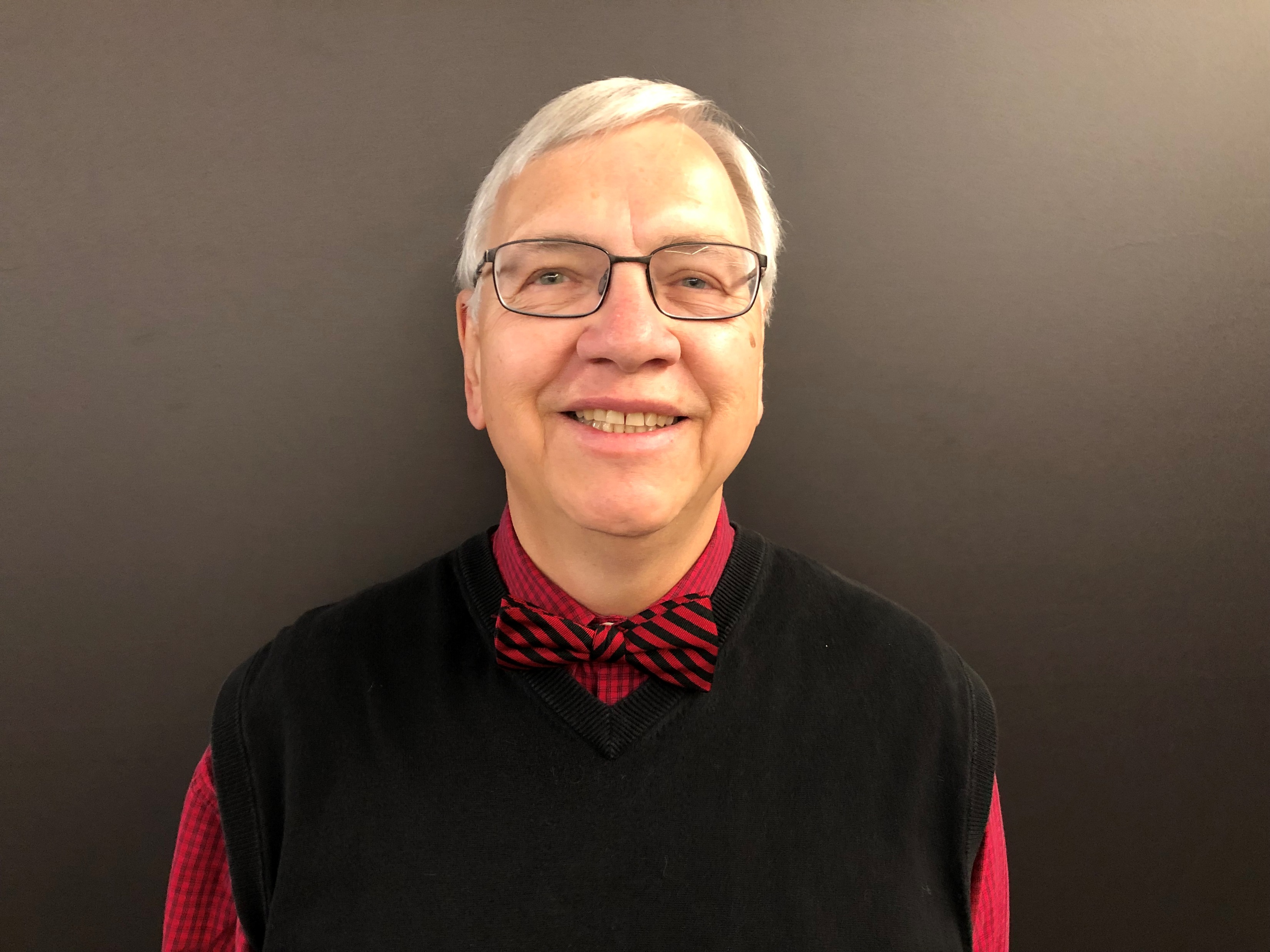 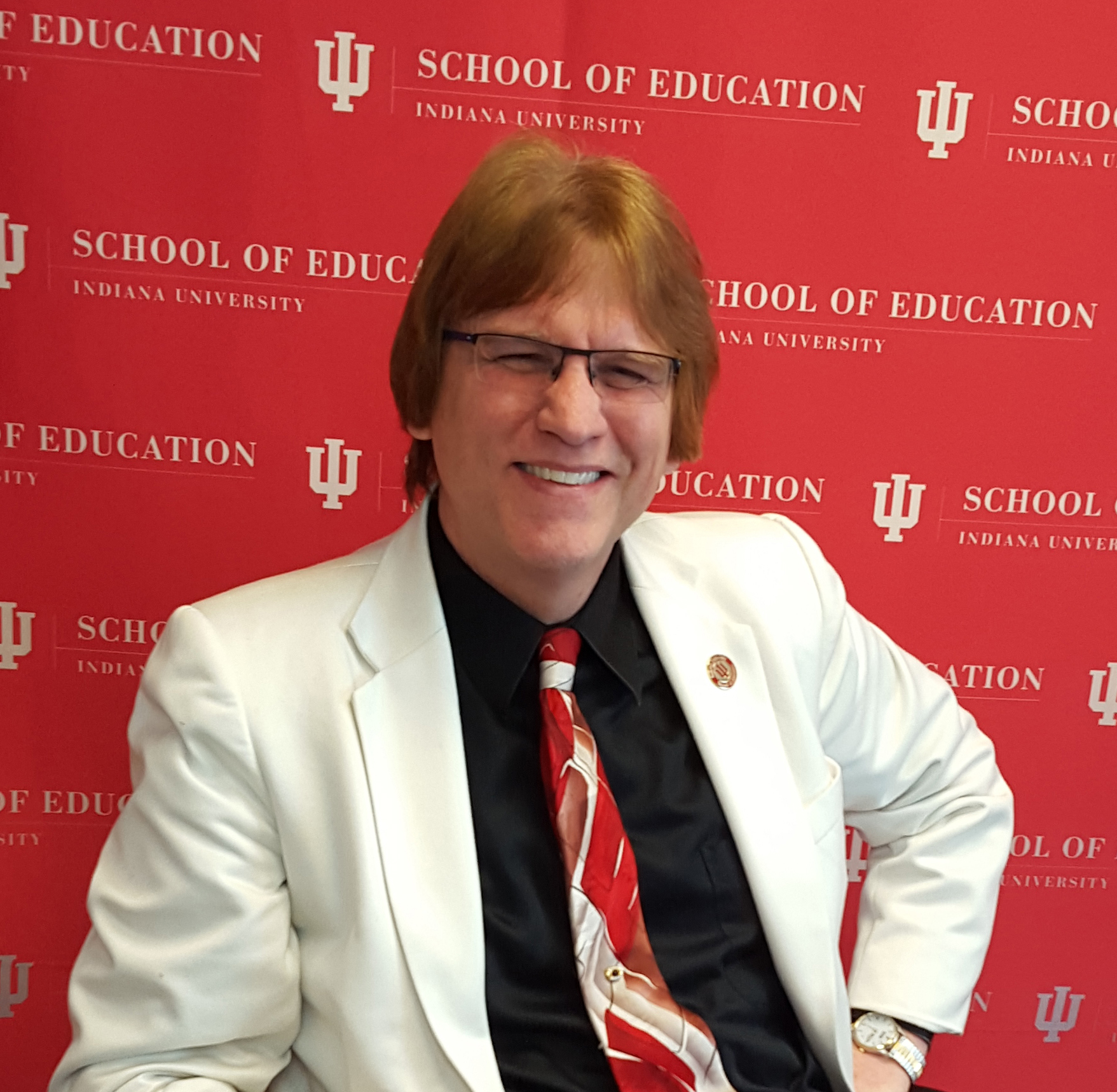 MOOCs book #3(2020)
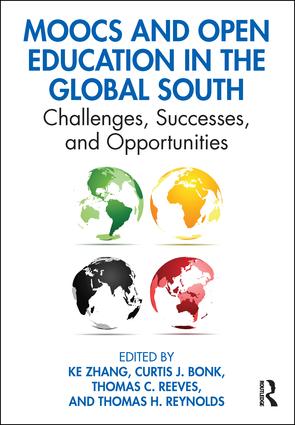 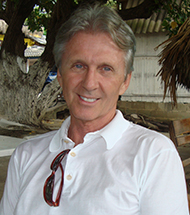 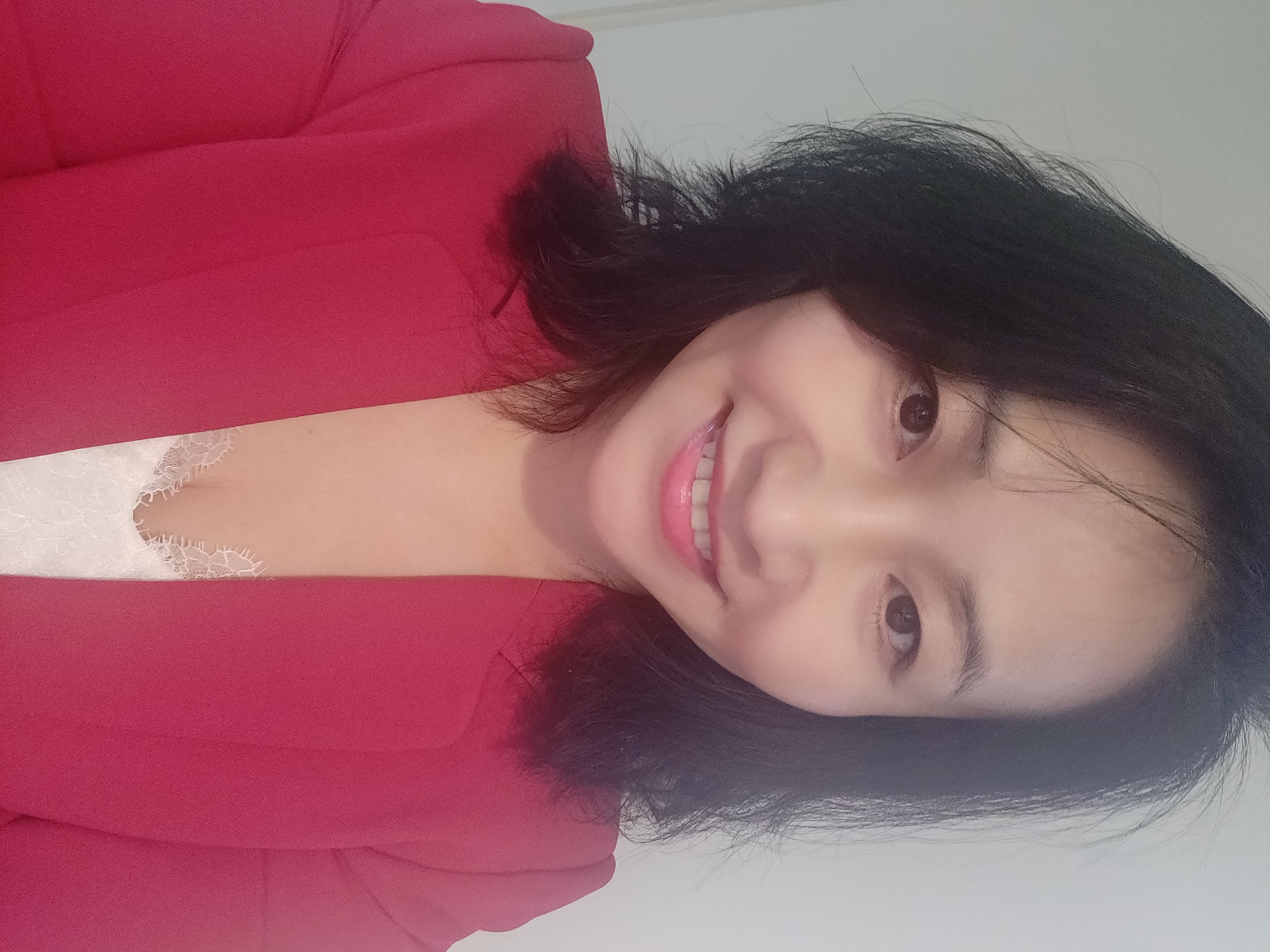 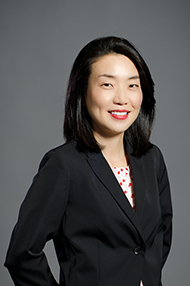 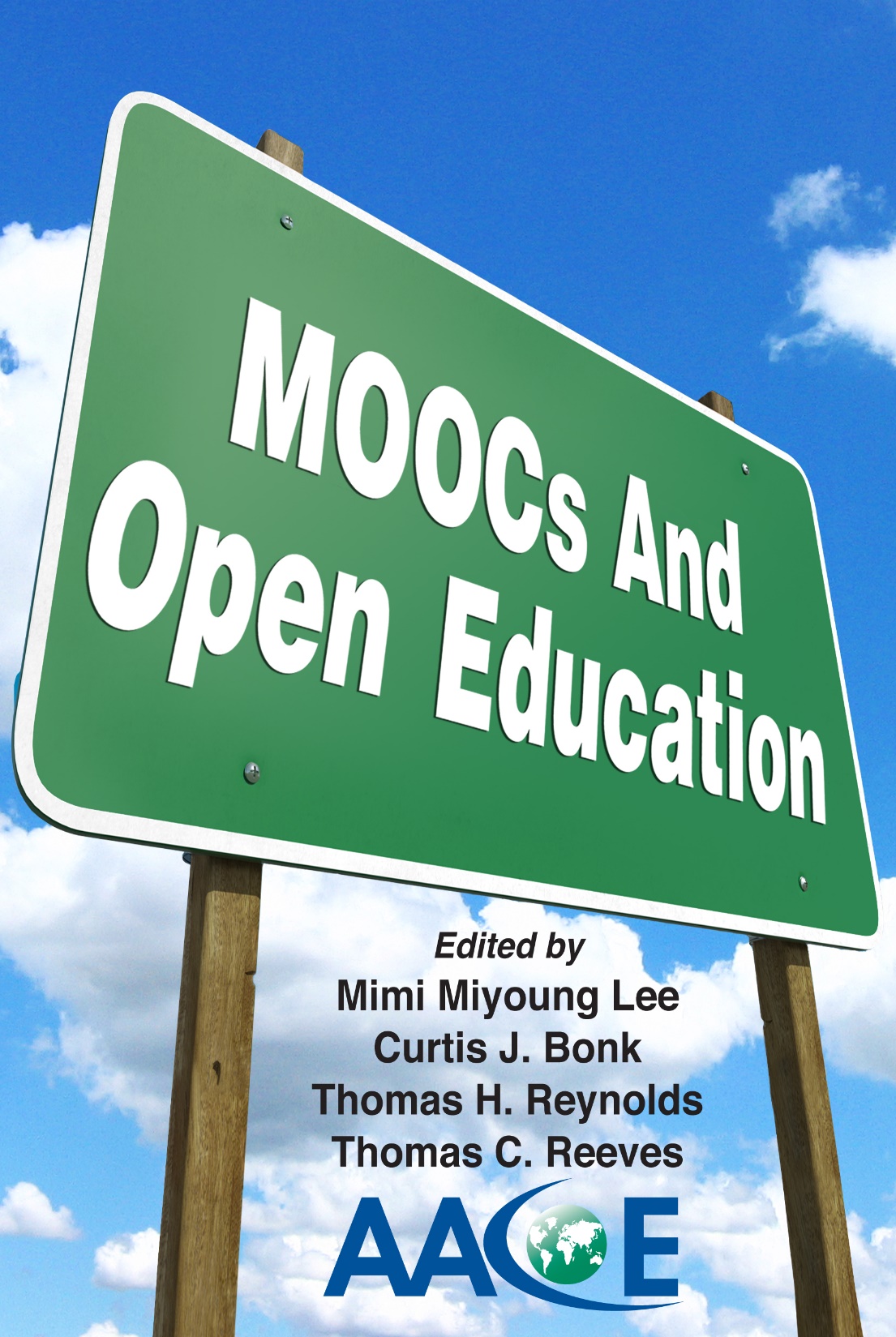 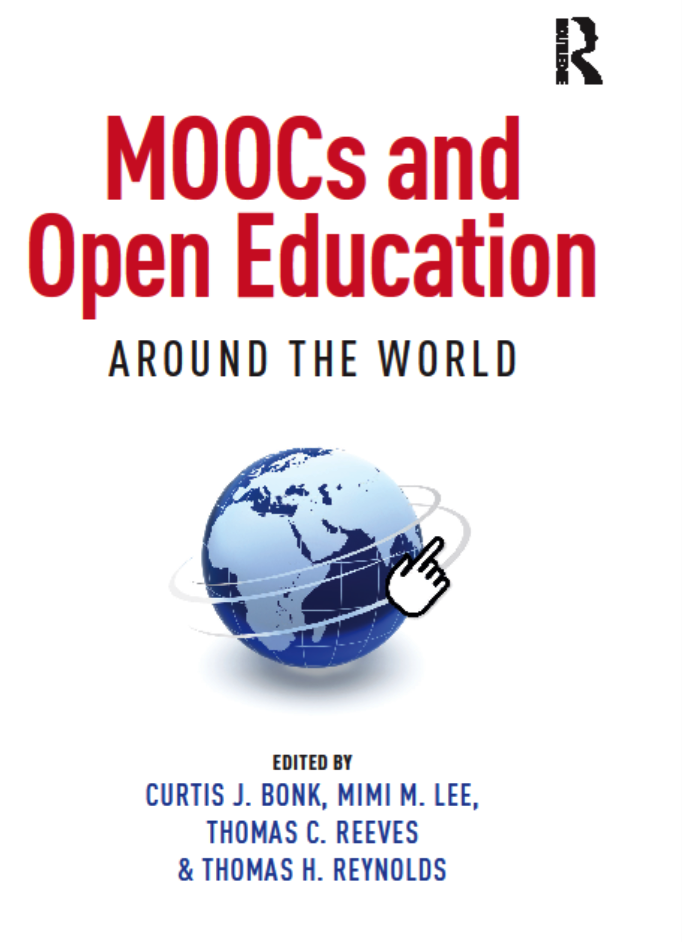 [Speaker Notes: Last year, I co-edited a book titled MOOCs and Open Education around the World. MOOCs stands for Massive Open Online Courses. An individual MOOC can enroll tens of thousands of students, and several MOOCs have now surpassed 1 million students in total enrollment. MOOCs are primarily offered by elite universities such as Stanford, MIT, and Harvard through enterprises such as Coursera, edX, and FutureLearn. More people enrolled in MOOCs developed at Harvard in a single year than attended Harvard in its entire 377-year history.]
November 9, 2019Chapter 9: Nepali High School Students in MOOCsBaman Kumar GhimireTeacher, Motherland Secondary School, Pokhara
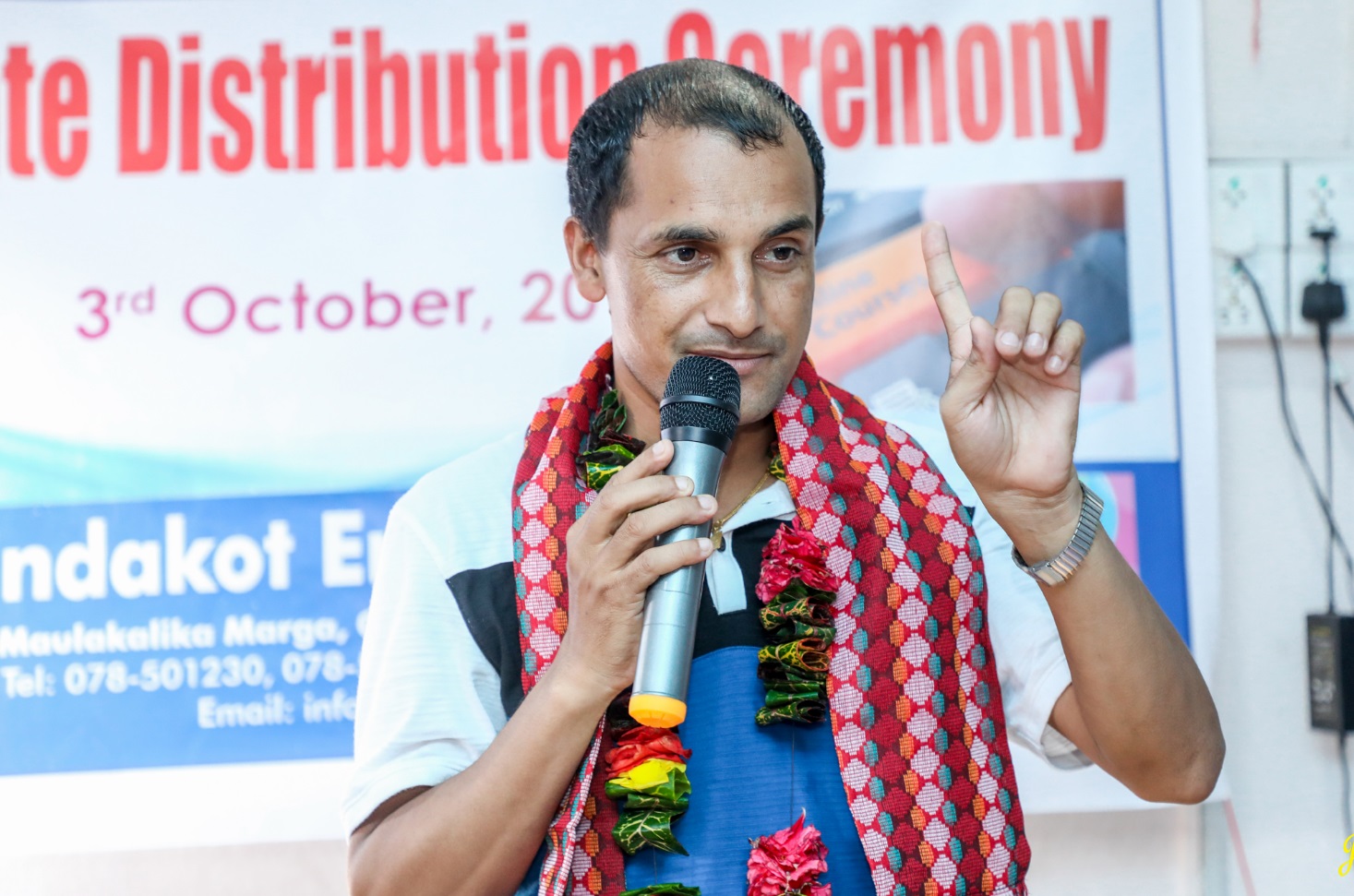 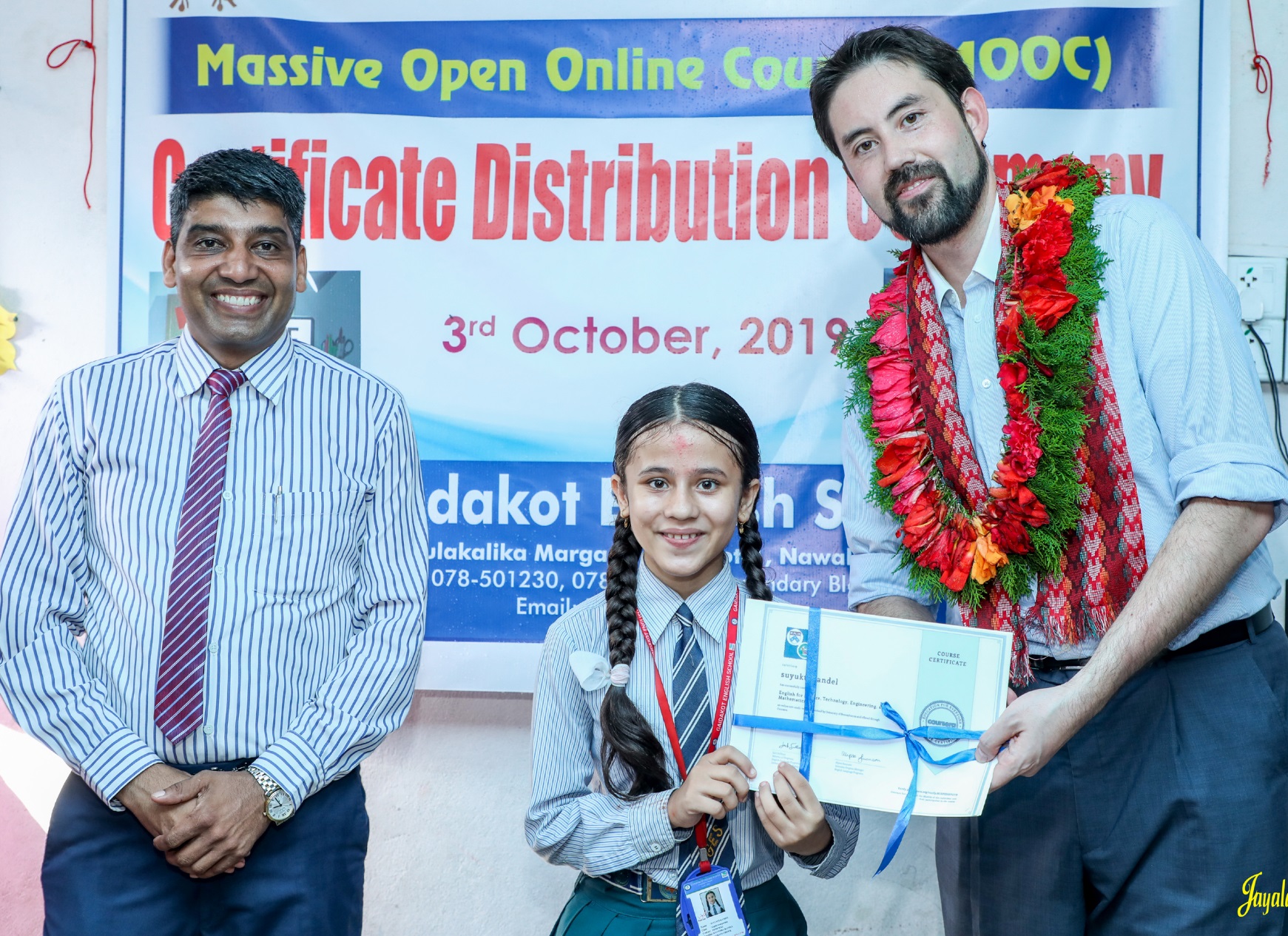 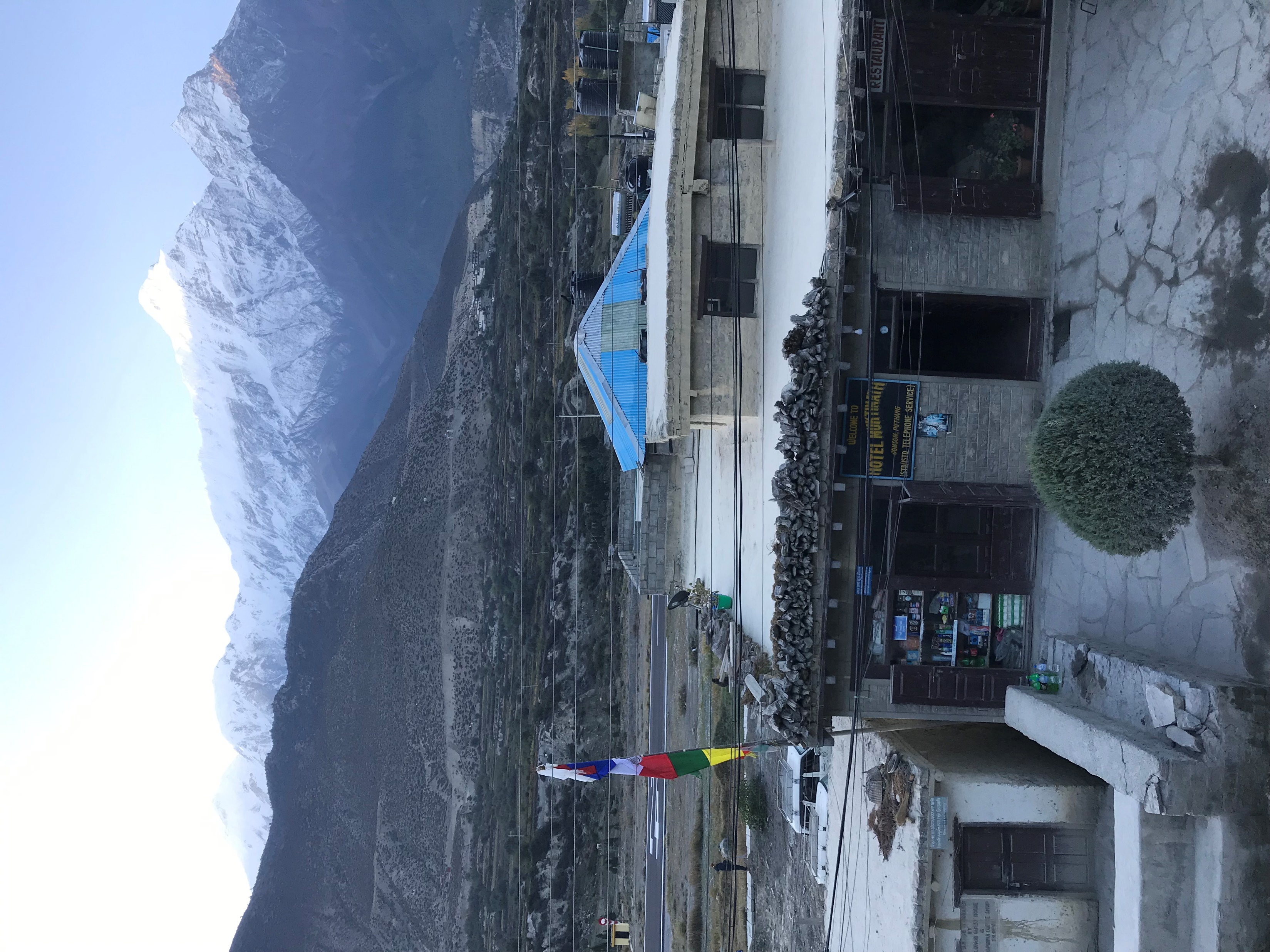 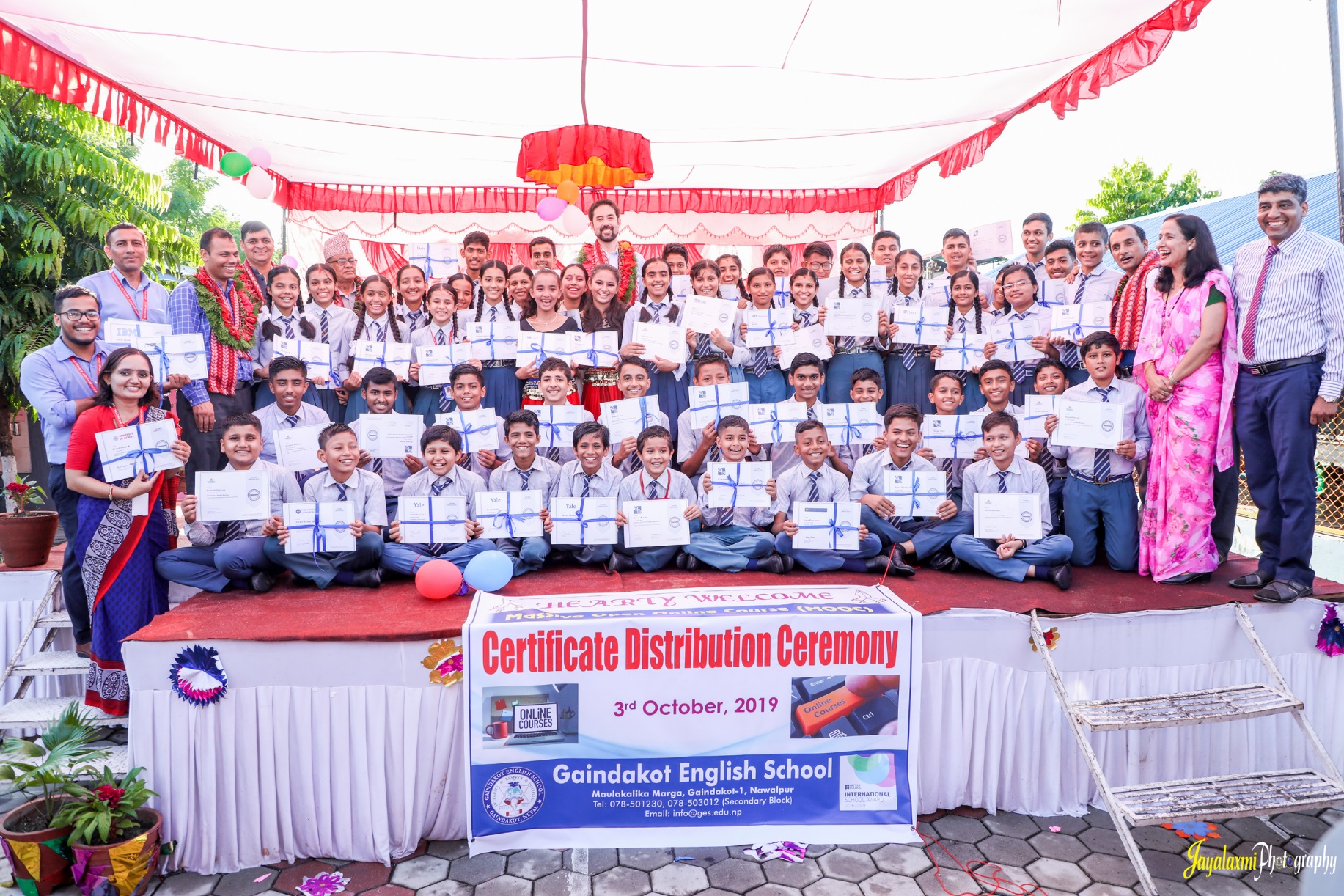 November 26, 2019Chapter 14. Capacity Building of Teachers: A Case Study of the Technology-Enabled Learning (TEL) Massive Open Online Courses Sanjaya Mishra, Martha Cleveland-Innes, and Nathaniel Ostashewski
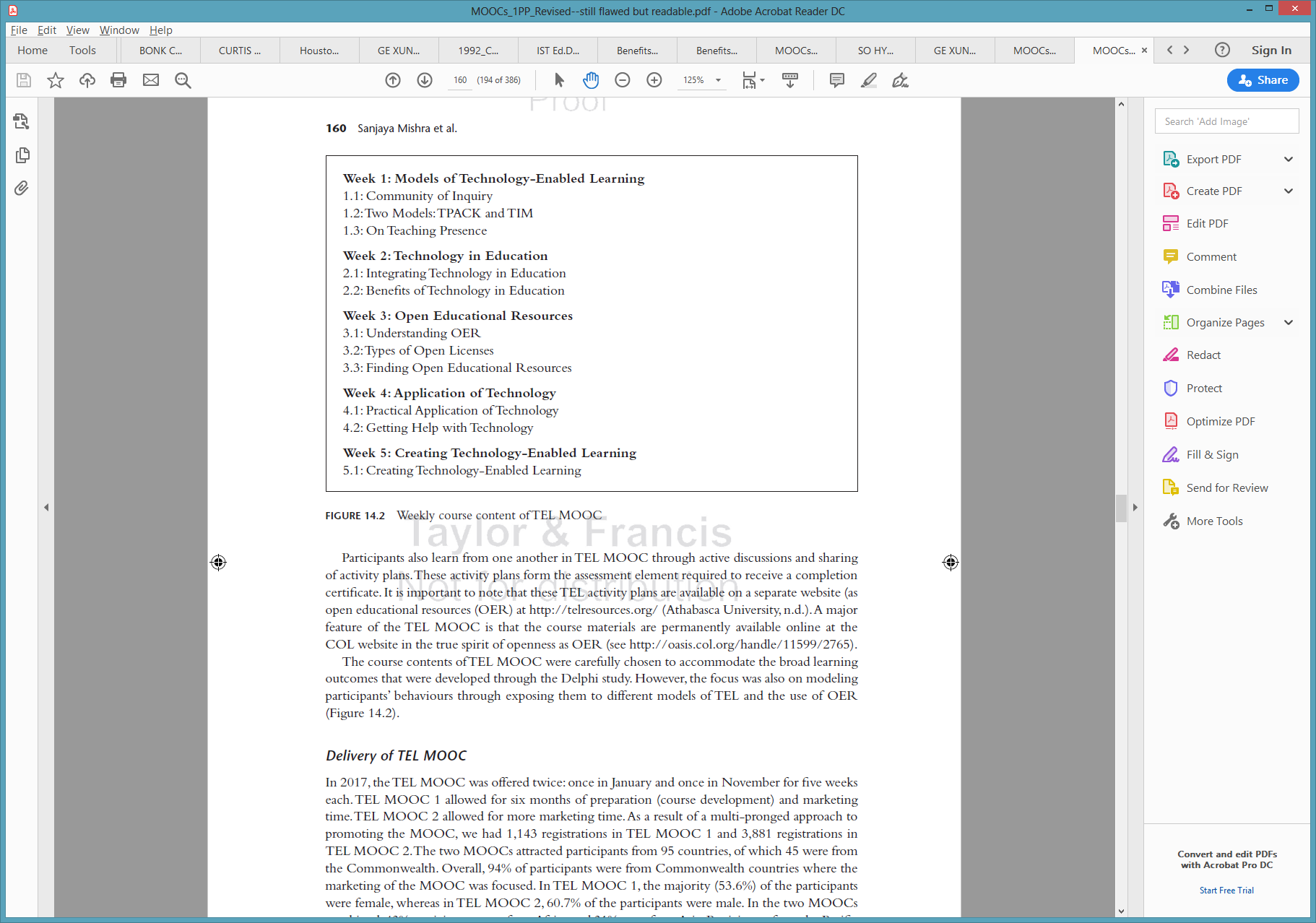 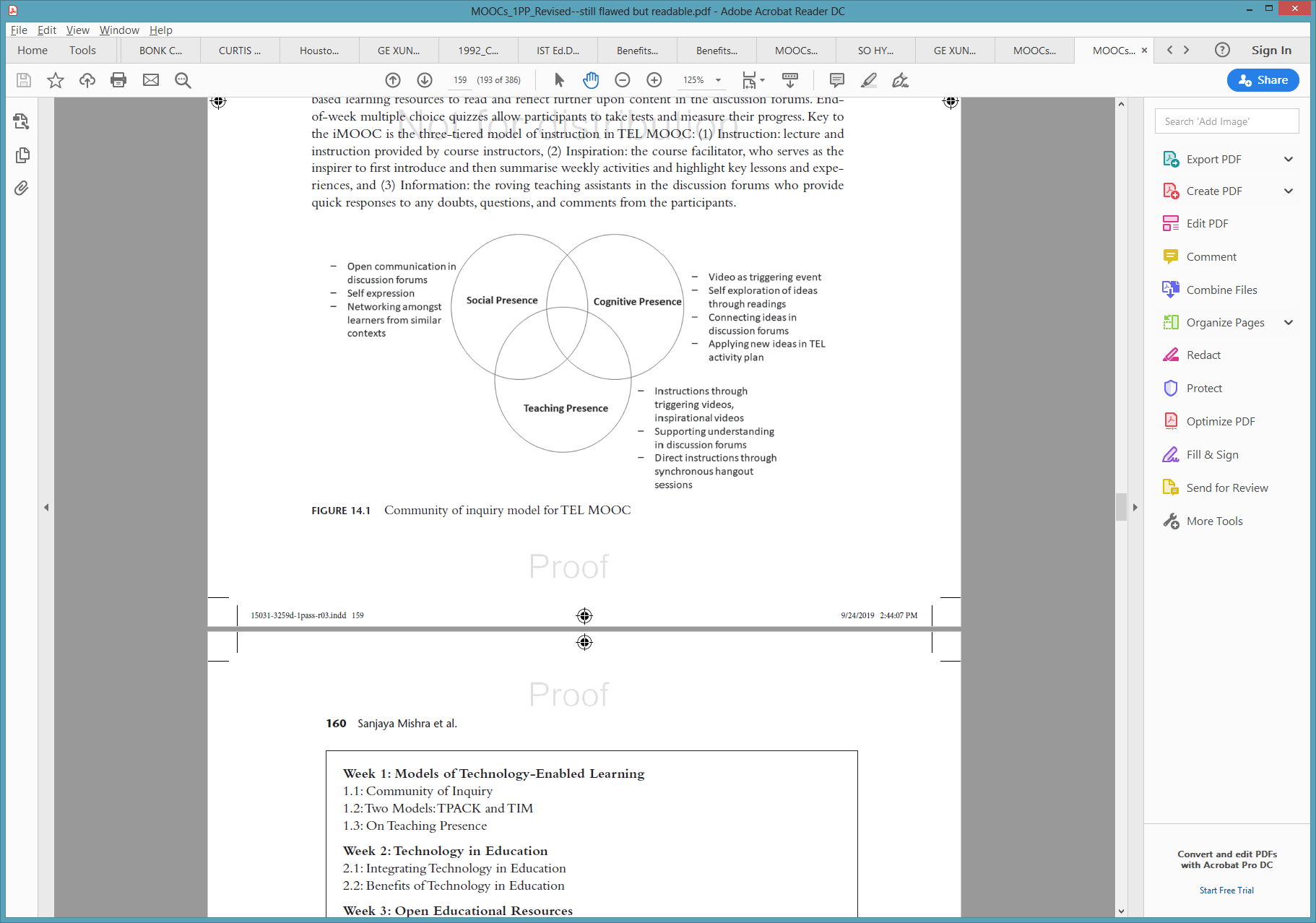 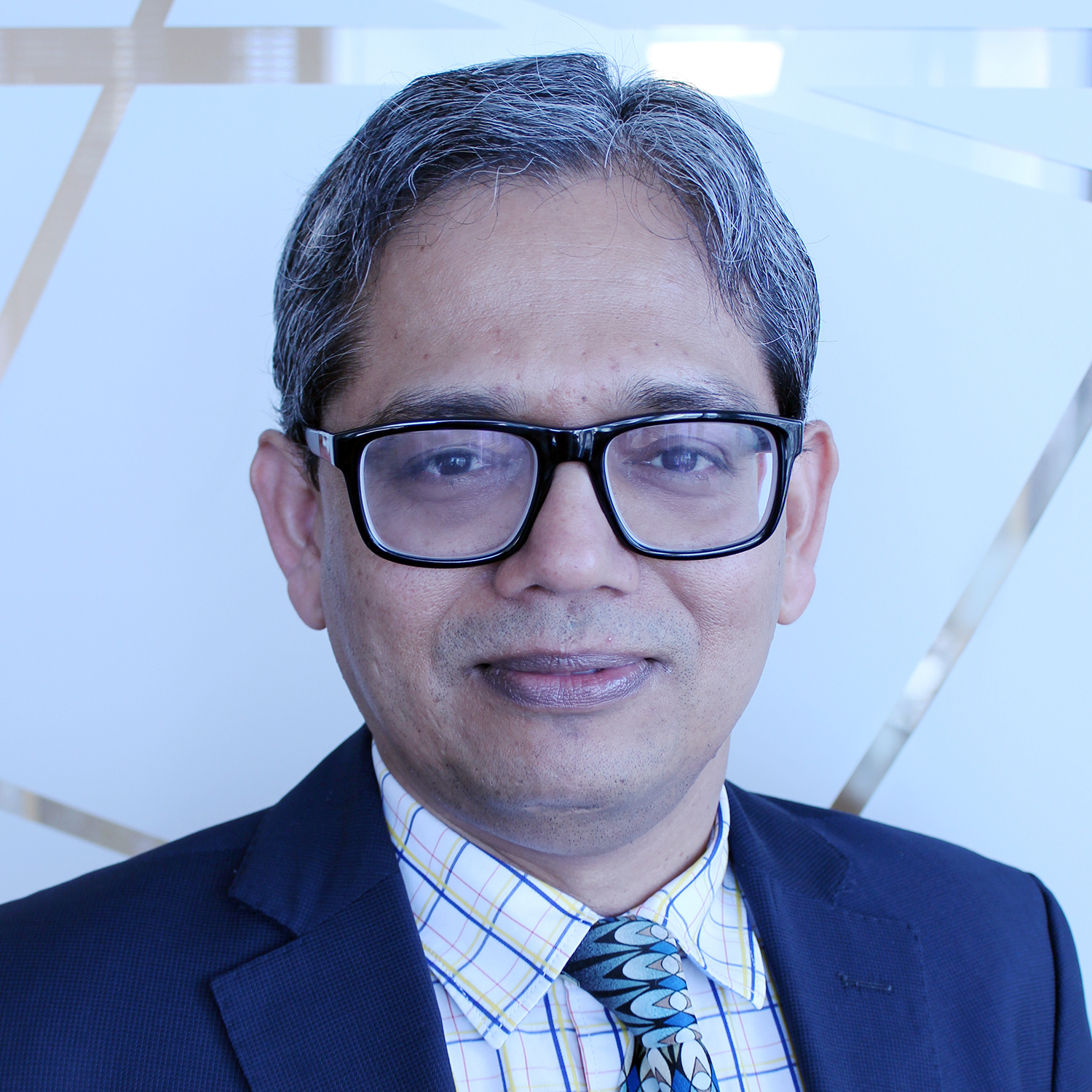 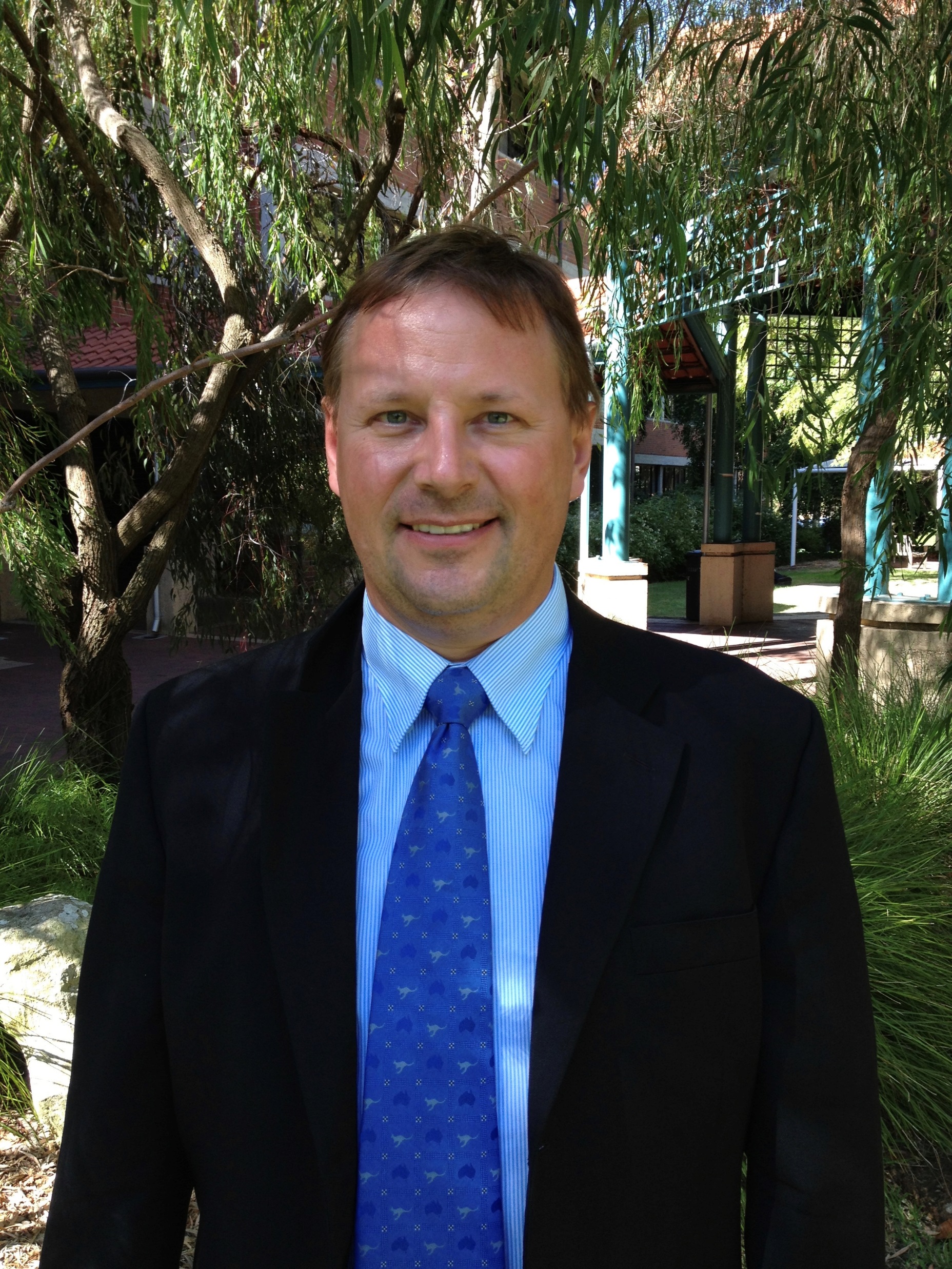 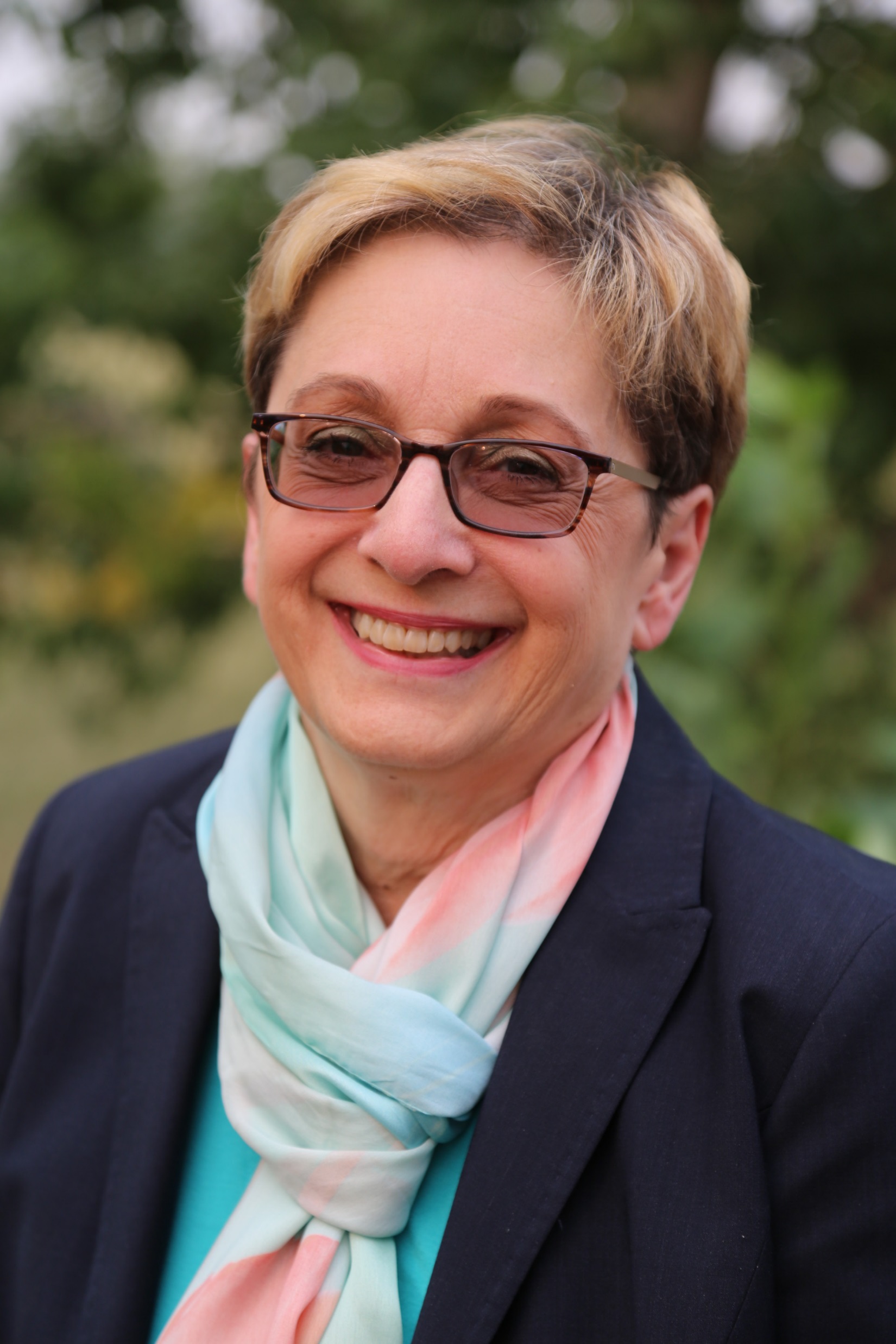 November 26, 2019Chapter 16: Courses for a Cause: MOOC Contributions to a “Better Place for All”(Marianne Krasny et al., 2020)
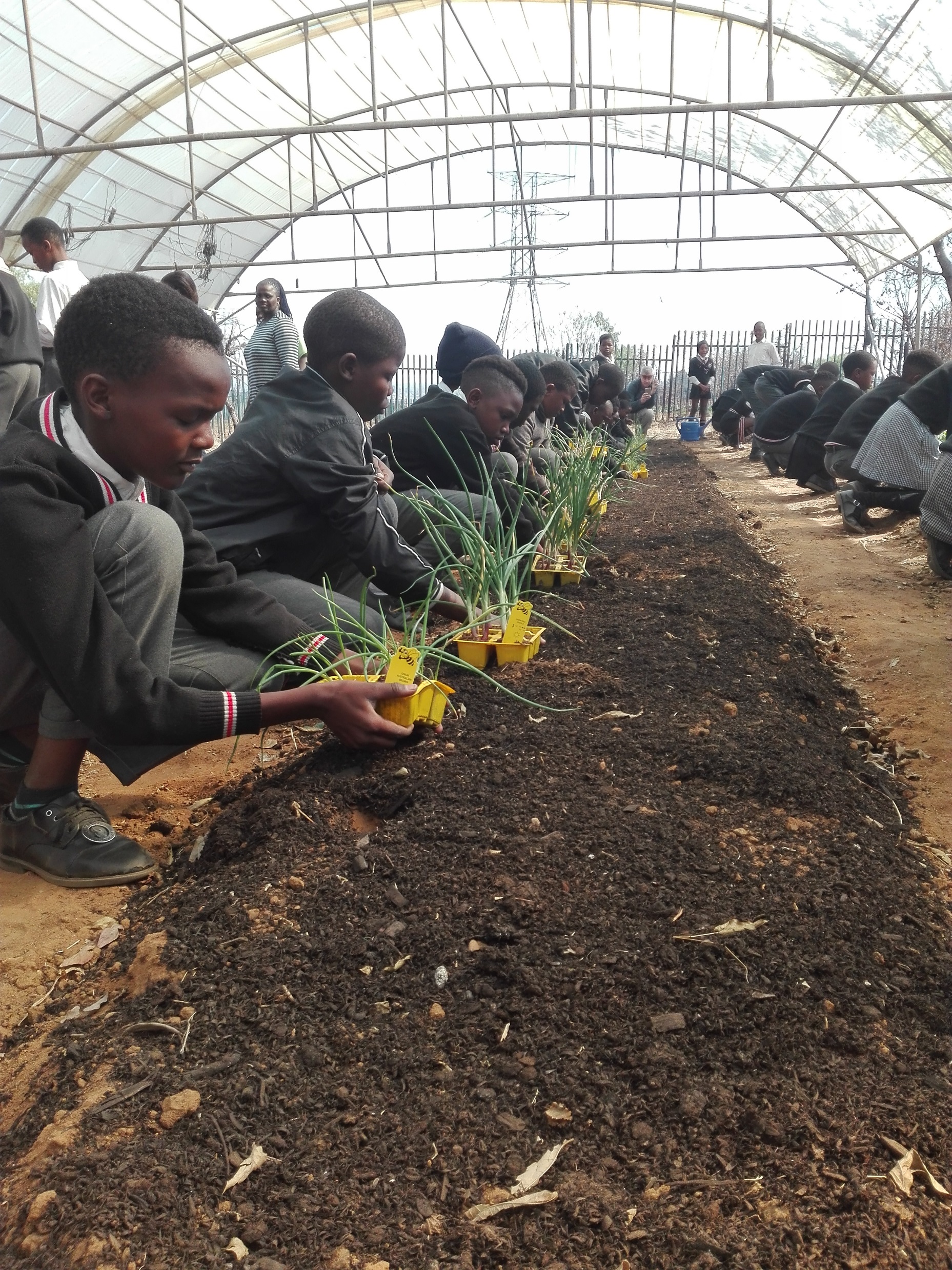 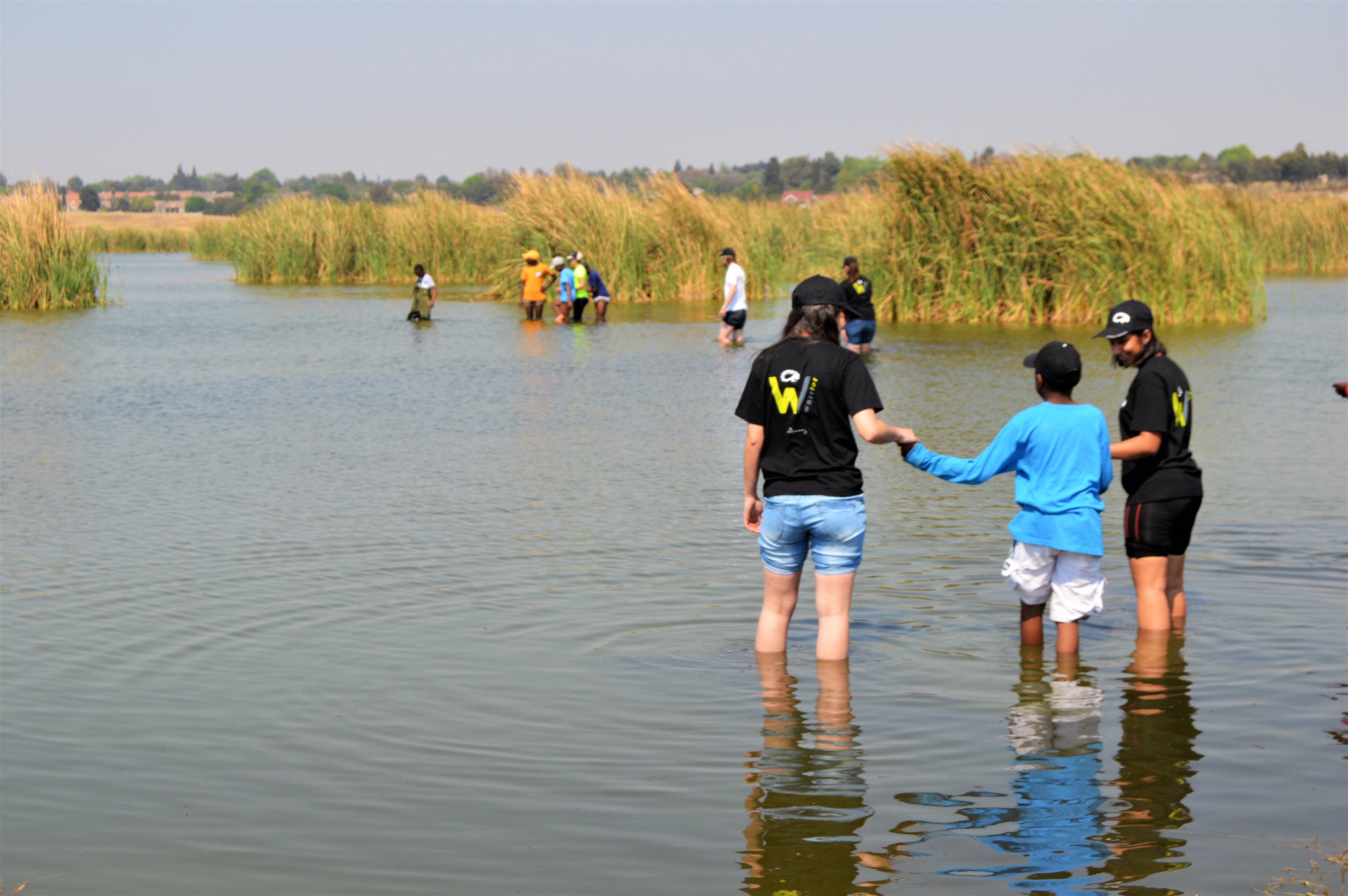 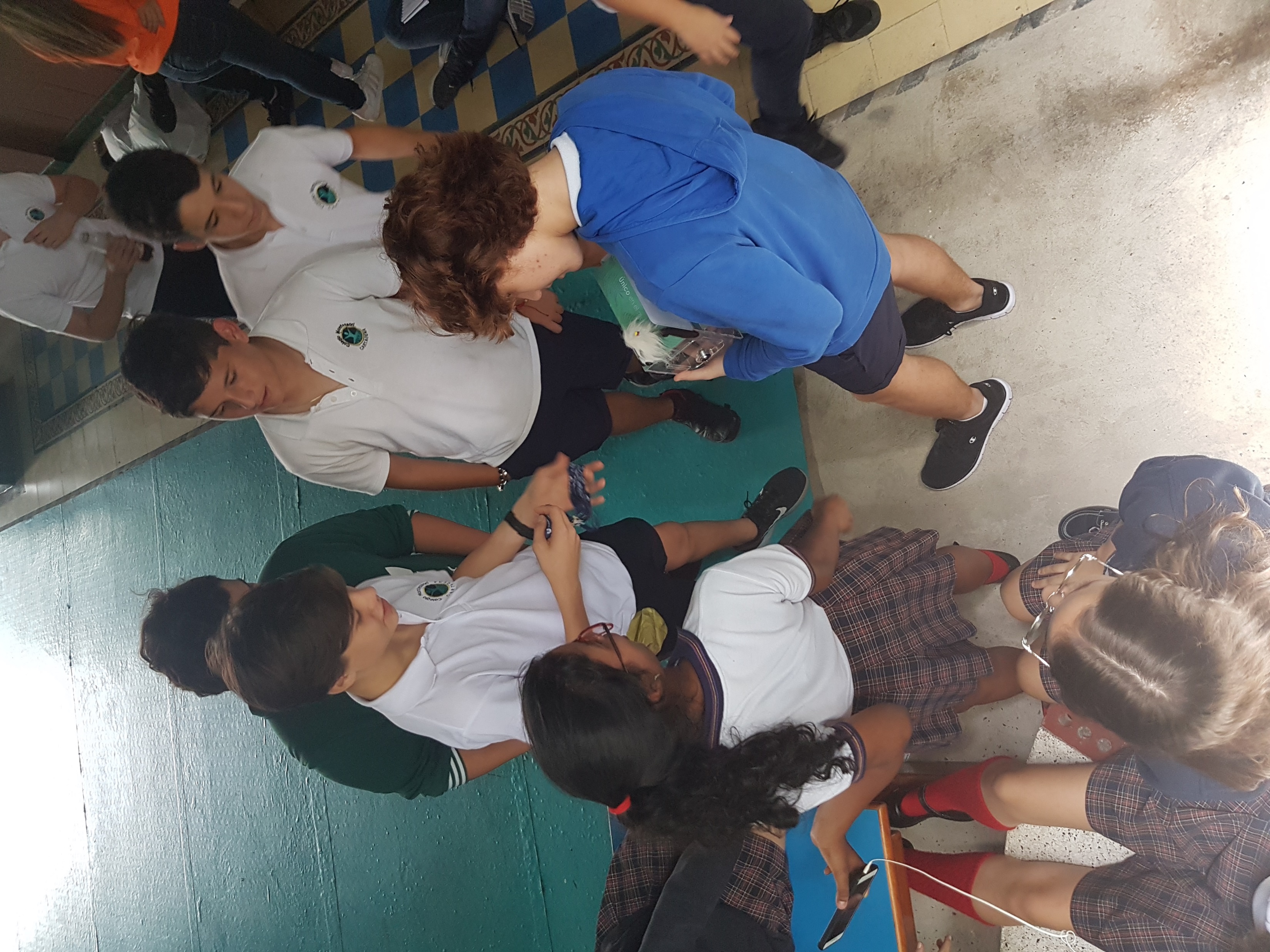 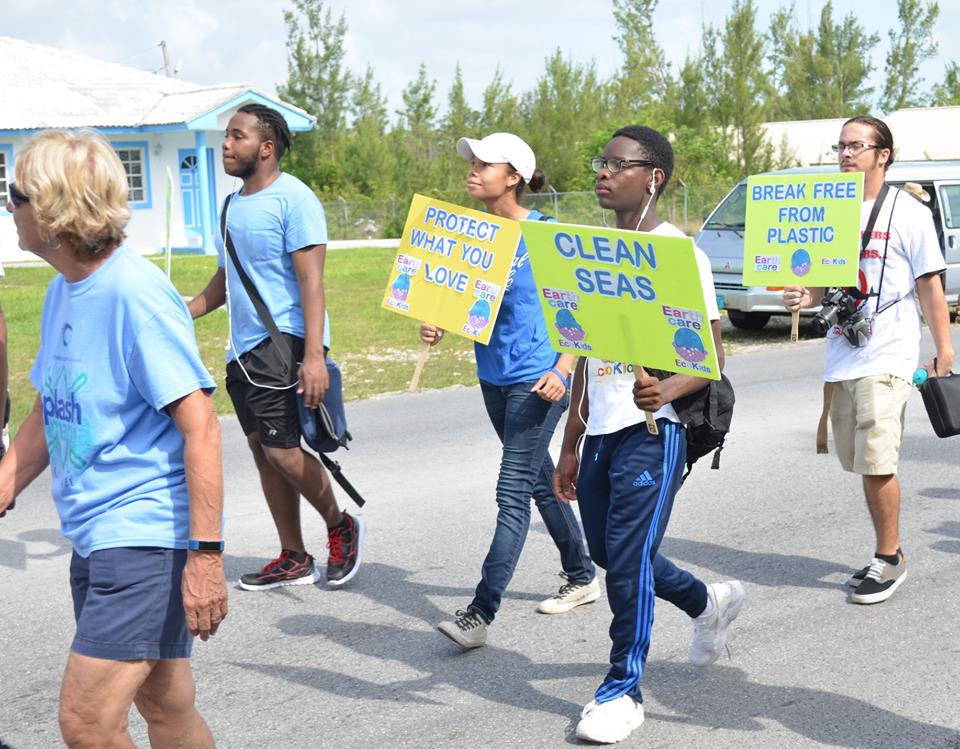 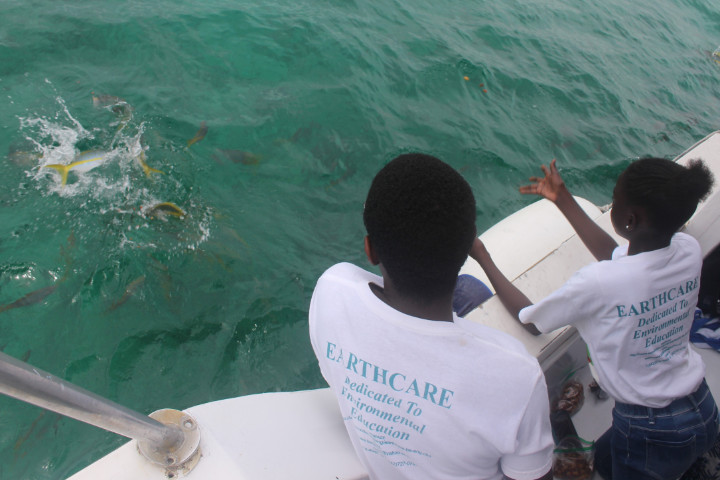 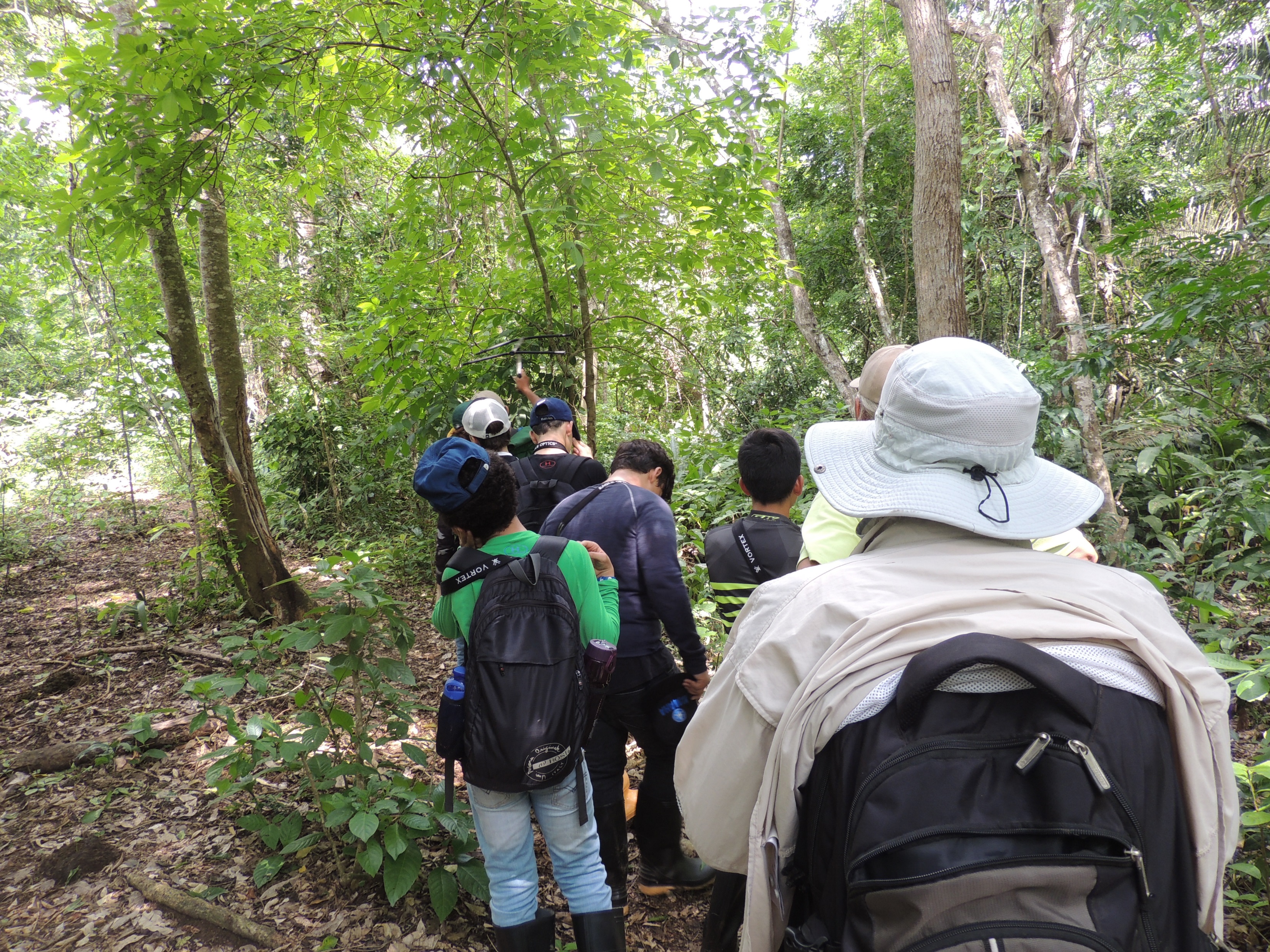 November 26, 2019Chapter 25. Responsive Innovations in MOOCs for Development: A Case Study of AgMOOCs in India 300Balaji Venkataraman and Tadinada V. Prabhakar(agMOOCs in India)http://www.agmoocs.in/
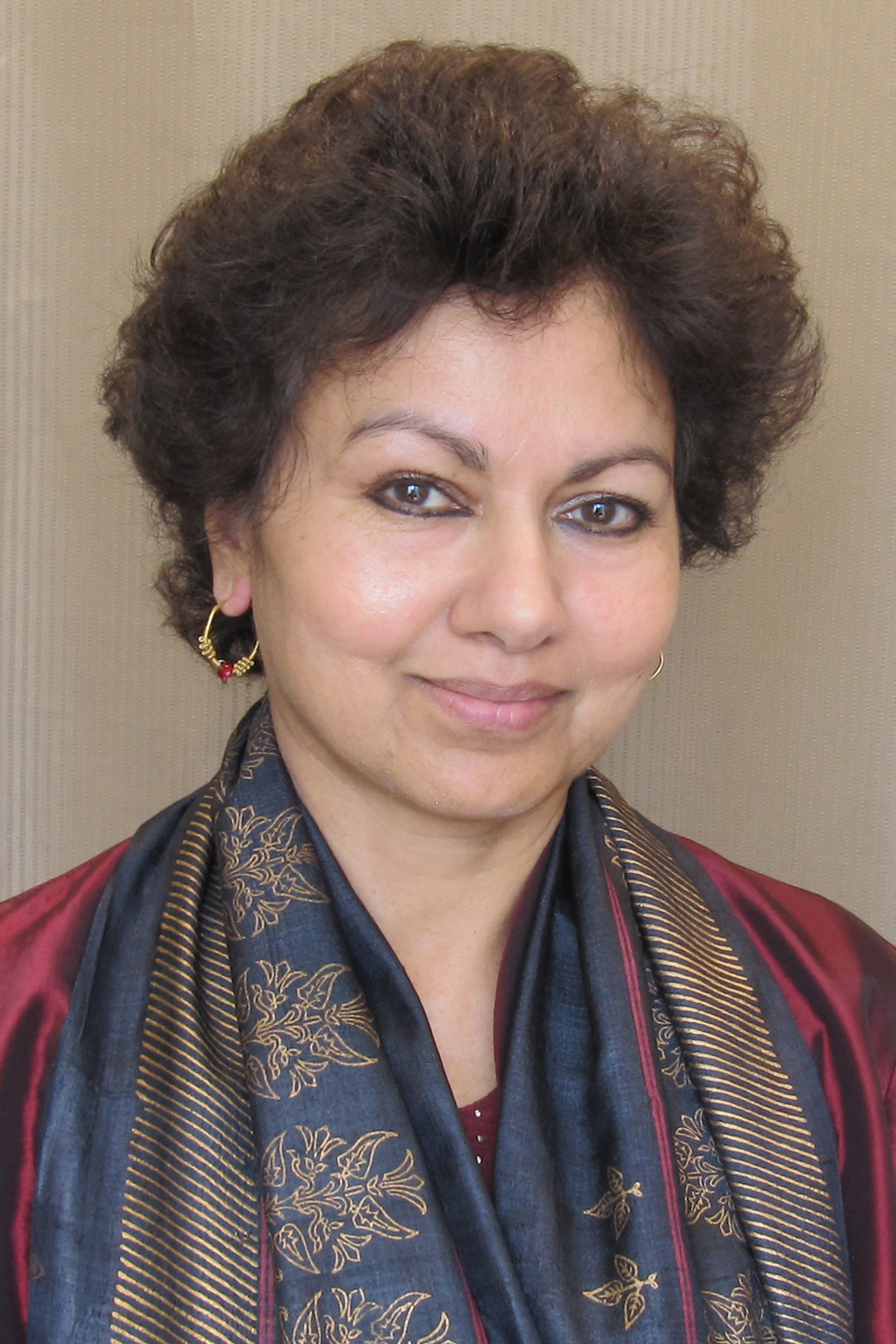 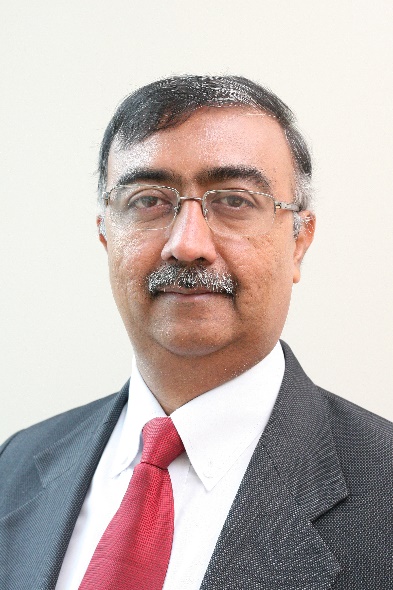 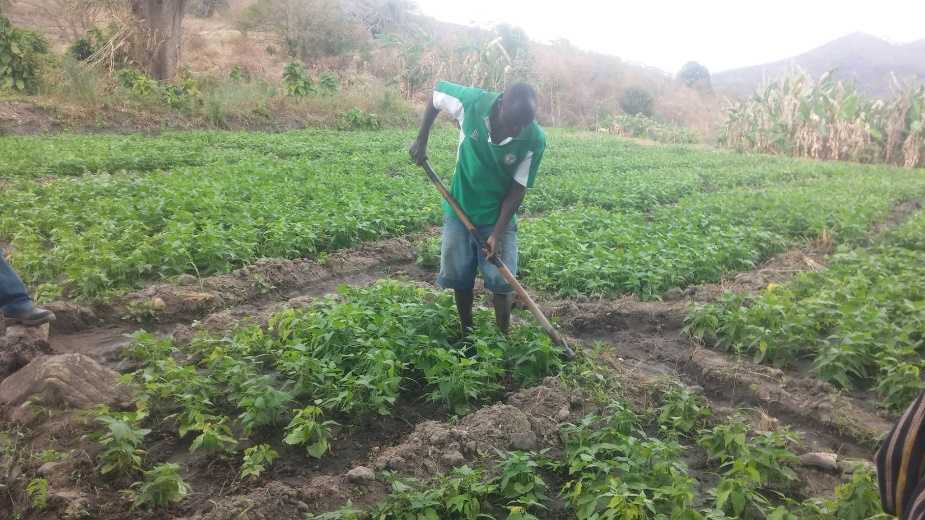 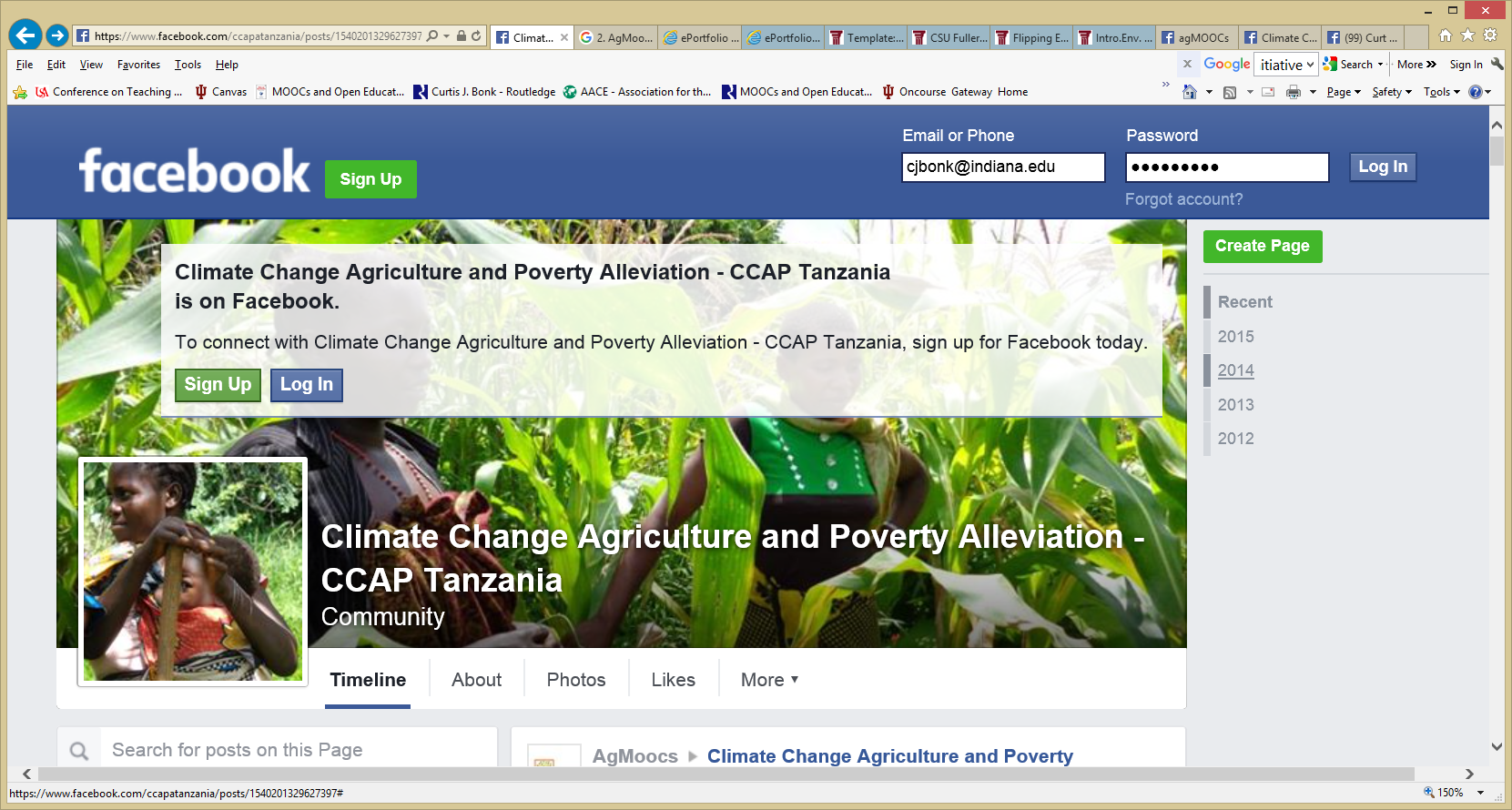 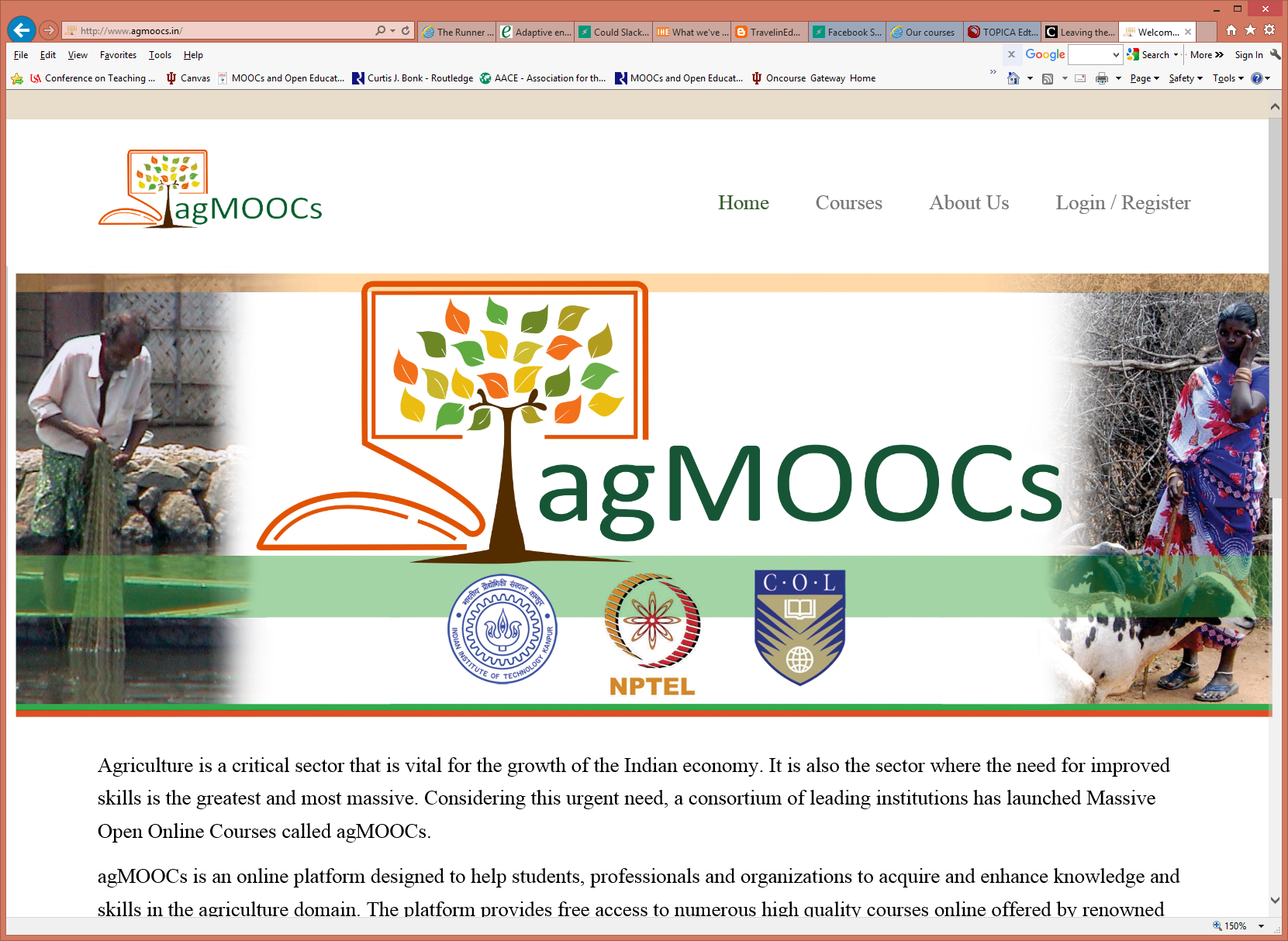 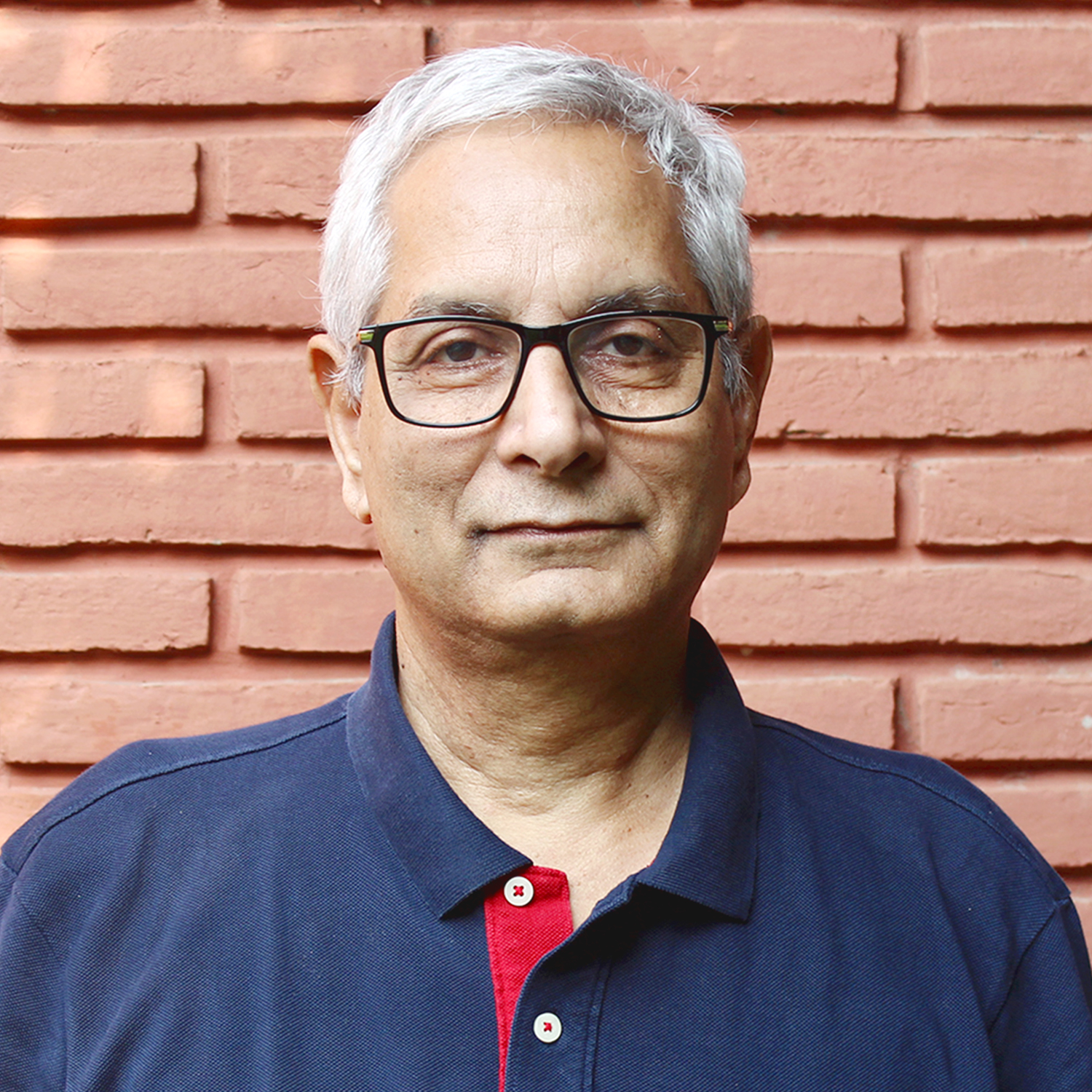 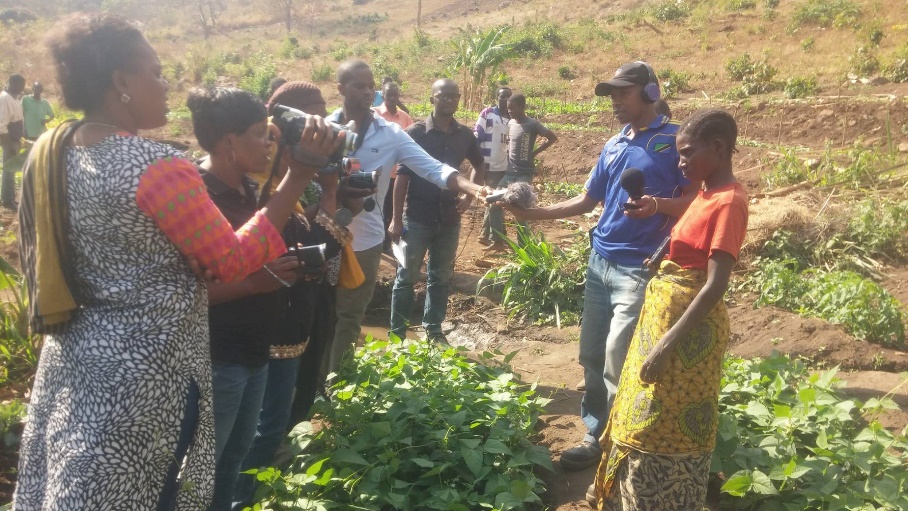 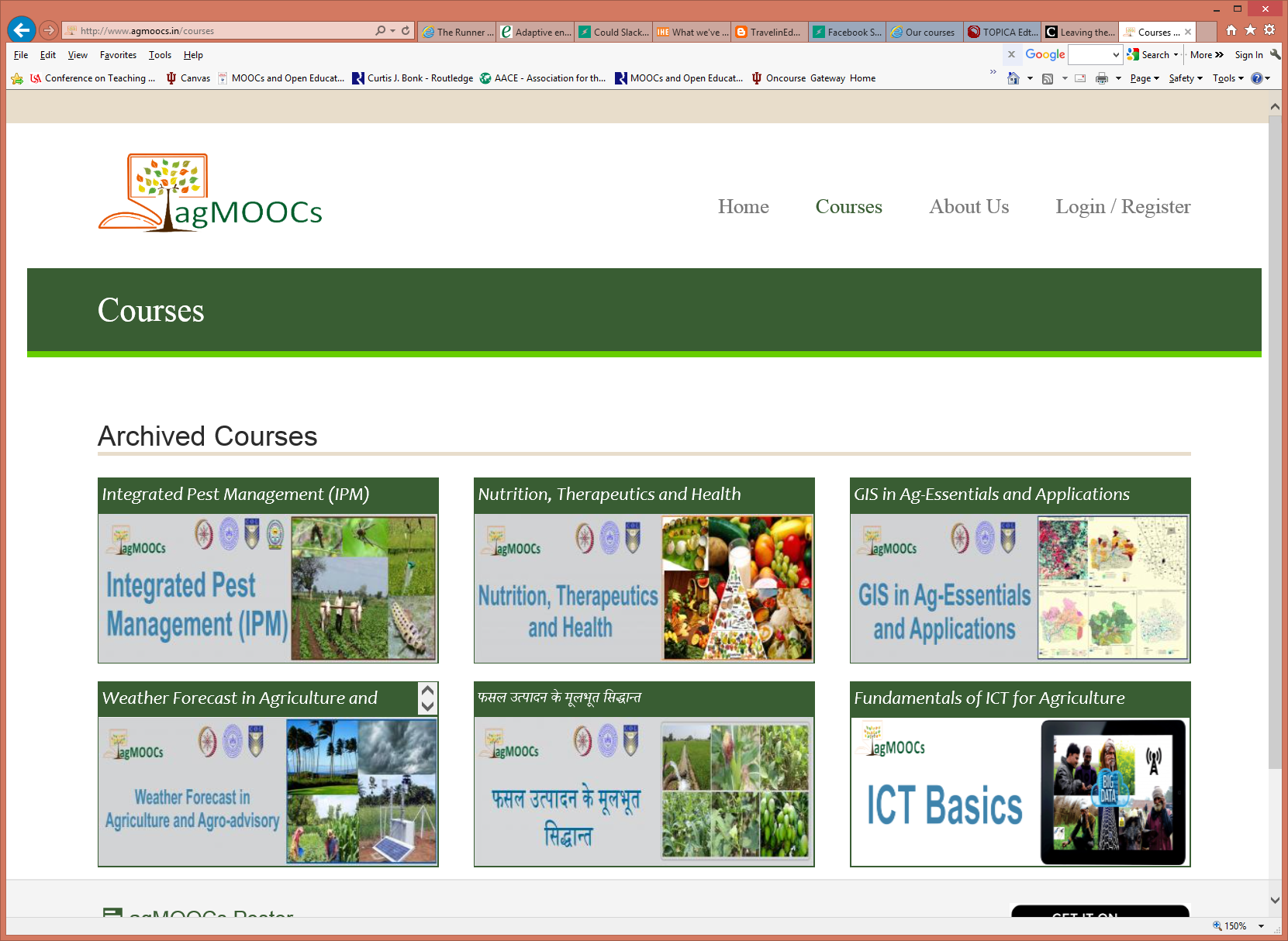 Study #1MOOCs Design Considerations and Challenges
Zhu, M., Bonk, C. J., & Sari, A. (2018). Instructor experiences designing MOOCs in higher education: Pedagogical, resource, and logistical considerations and challenges. Online Learning, 22(4), 203-241.
Research Background
MOOCs can be beneficial to both learners and instructors (Hew & Cheung, 2014).
Instructional design is critical for online learning (Johnson & Aragon, 2003; Phipps & Merisotis, 1999).
Instructors are one of the five main components of MOOCs (Kop, 2011).
Few studies have examined instructional design from MOOC instructors’ perspectives (Margaryan et al., 2015; Watson et al., 2016).
33
Research Purpose
The purpose of this study is to provide suggestions for future MOOC instructors and instructional designers in higher education through exploring MOOC design considerations and challenges from the instructor’s perspective.
34
Research Questions
What are the design considerations of instructors when designing MOOCs?
What challenges do instructors perceive when designing MOOCs?
How do instructors address the challenges that they perceive related to MOOCs?
35
Research Design
Sequential mixed methods design (Creswell & Clark, 2017)
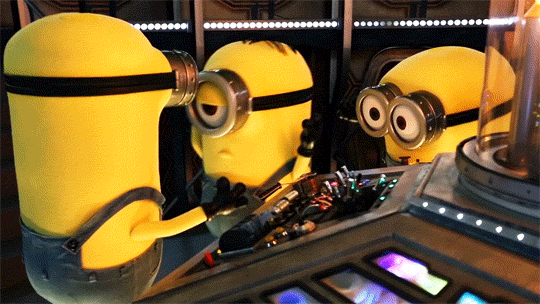 36
Data Collection
Data Collection: 
Survey, interview, and course review  
Participants: 
143 survey participants (10% response rate) 
12 interviewees
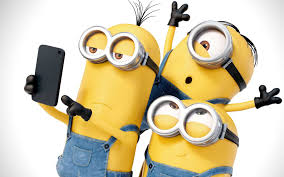 37
12 Interviewees
38
Data Analysis
39
Research Context
40
Research Context
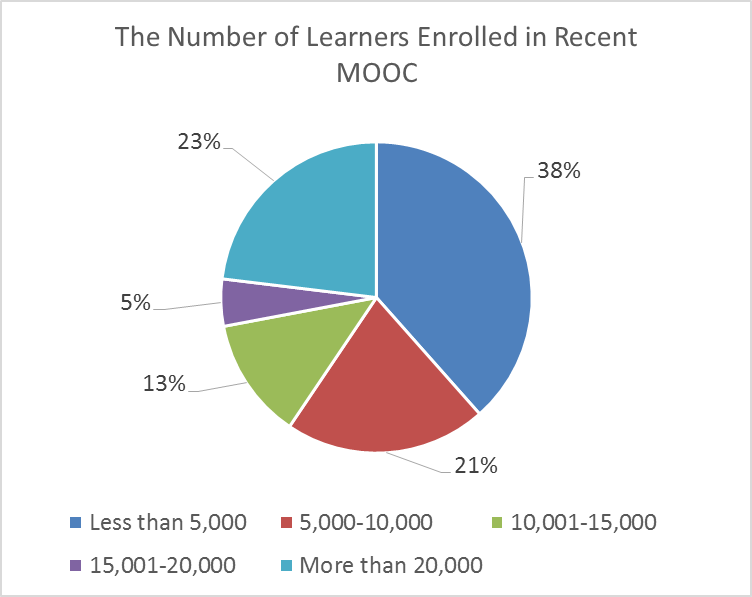 41
Findings RQ1
RQ #1. What are the design considerations of instructors when designing MOOCs?
Learning objectives 
Assessment 
Time for designing MOOC
Engaging learners
An example of learning objectives:
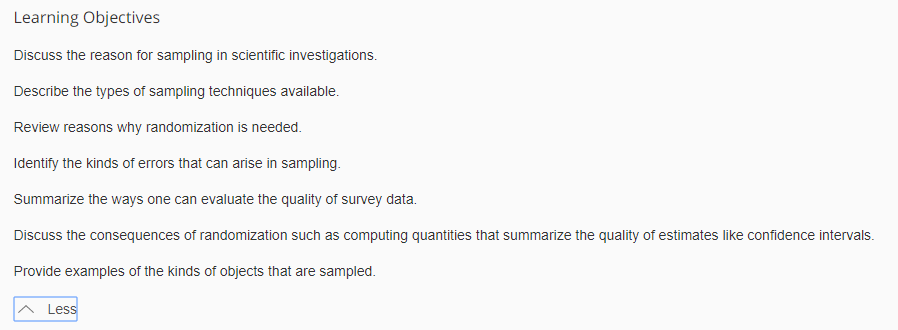 42
RQ1 Survey Results
43
RQ1 Interview Results
Engage learners 
One instructor from US mentioned: 
“I engaged people in the forum. So each week I would write a message that would be the new welcome page for the week that would say, ‘hey come to the forum and ask questions about this or come to the forum introduce yourself’... Of course, I tried to get students to feel like I was engaged with them during the videos by asking them questions and telling them to do things during the video.”
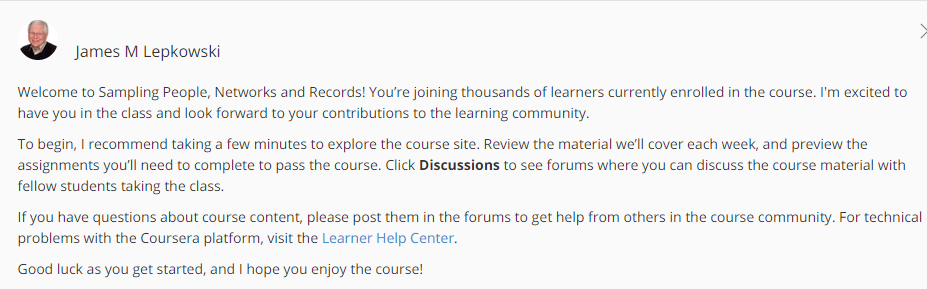 44
Findings RQ2
RQ #2. What challenges do instructors perceive when designing MOOCs?
Assessment methods
Engaging students’ learning
Time limitation
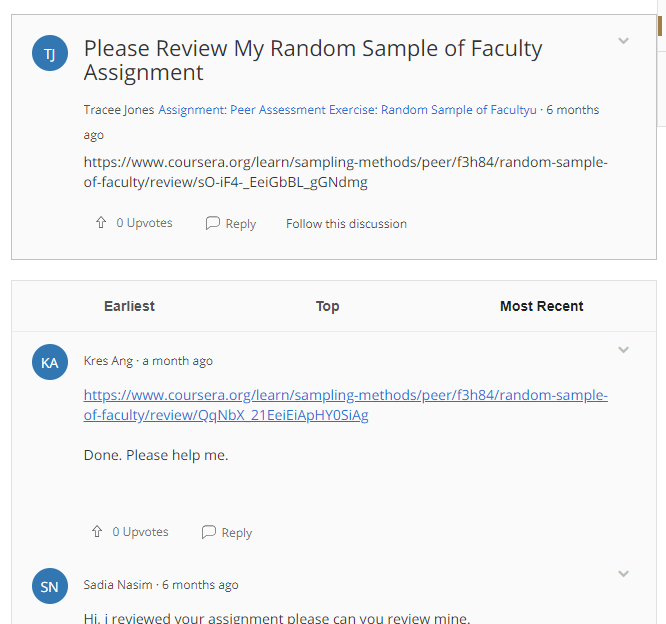 (Note: Above is an example of peer-assessment.)
45
RQ2 Survey Results
46
RQ2 Interview Results
Time limitation
One instructor from education subject mentioned:
“I think one of the challenges is time. It does take a lot of time to get the videos done. I did not get a course release when I was doing, and it was a side project at the same time as my regular load.”
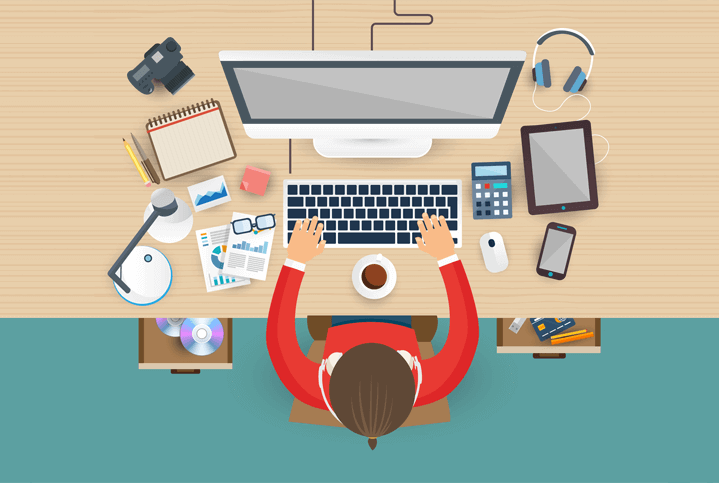 47
Findings RQ3
RQ #3. How do instructors address the challenges that they perceive related to MOOCs? 
Explore other MOOC examples  
Seek help from the platform/colleagues/institutions
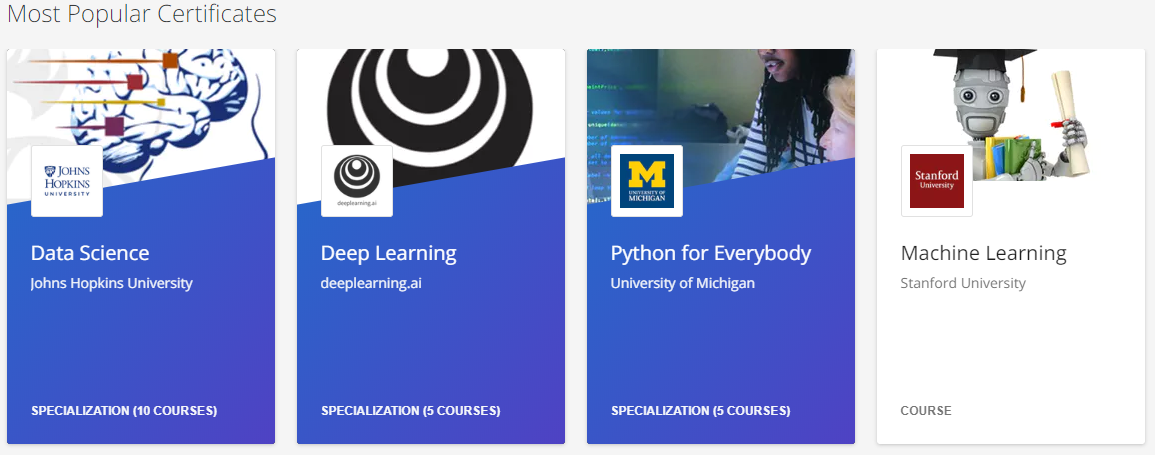 48
RQ3 Survey Results
49
RQ3 Interview Results
Explore other MOOC examples 
One MOOC instructor from the US mentioned:
“When I started making the MOOC, I could see MOOCs that other people had made. So I could see what other people did in terms of having videos with questions embedded in the videos, which I really liked.”
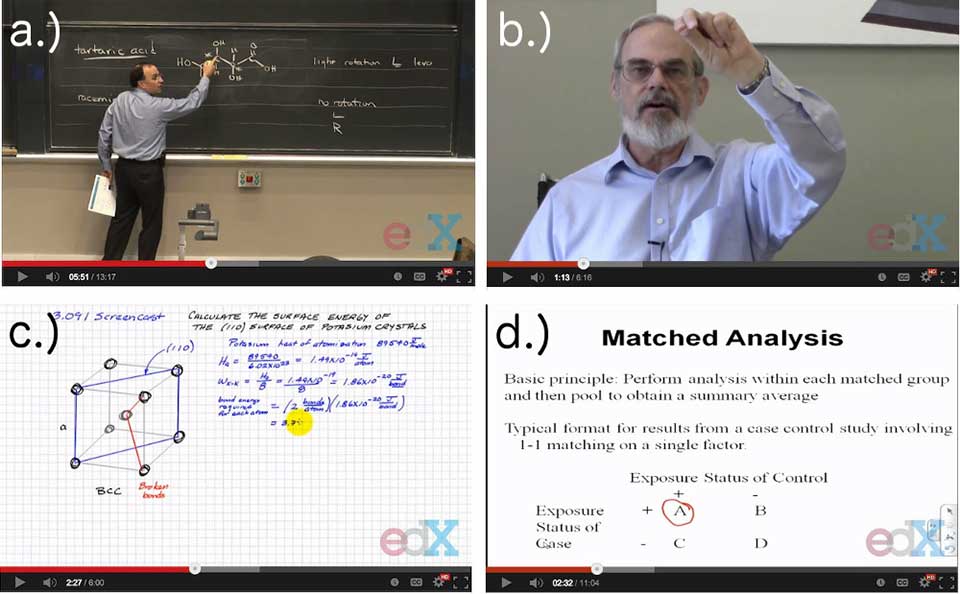 50
Discussion
The time limitation of creating MOOCs was the primary logistical consideration (Hew & Chung, 2014; Watson et al., 2016) and challenges.
The pedagogical factors were the primary design considerations (Watson et al., 2016) and challenges in MOOC design. 
The assessment and engagement strategies are the main considerations as well as challenges.
51
Study #2MOOCs Instructional Design to Facilitate Participants’ Self-directed LearningZhu, M., & Bonk, C. J. (2019). Designing MOOCs to facilitate participant self-monitoring for self-directed learning. Online Learning, 23(4), 106-134Zhu, M., & Bonk, C. J. (2019). Designing MOOCs to facilitate participant self-directed learning: An analysis of instructor perspectives and practices. International Journal of Self-Directed Learning, 16(2), 39-60.
Key Terms
Self-directed learning (SDL) (Garrison, 1997) 
(1) self-management  
(2) self-monitoring
(3) motivation
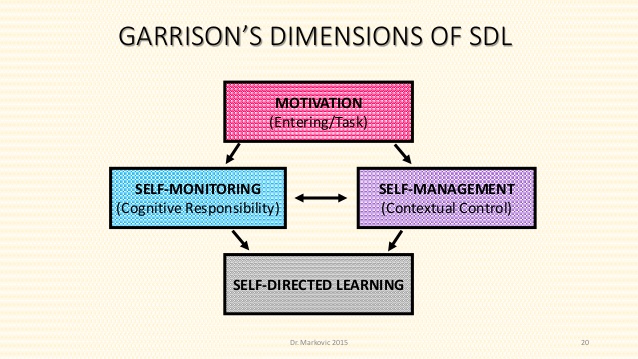 53
[Speaker Notes: Garrison’s model: 3 inter-related part.]
Research Background
Learners need self-directed learning skills and strategies to be successful in MOOCs (Halawa, Greene, & Mitchell, 2014; Littlejohn & Milligan, 2016), as there is a lack of personalized interaction with teachers.

Self-directness of a learner might vary in different learning environments which means that the learners could be more self-directed in one learning environment than another (Hiemstra, 1994).
54
Research Background
Instructional design can greatly influence students’ interaction and engagement (Garrison & Cleveland-Innes, 2005) and success in online learning (Song, Singleton, Hill, & Koh, 2004; Swan, 2001).

However, few studies have examined instructional design and the delivery of instruction using MOOCs from instructor perspectives (Margaryan et al., 2015; Watson et al., 2016); especially lacking is research on instructors’ perception of SDL and how they design MOOCs to facilitate students’ SDL.
55
Research Purpose
The purpose is to inform instructors or instructional designers and MOOC providers of the current practices of designing MOOCs to facilitate learners’ SDL.
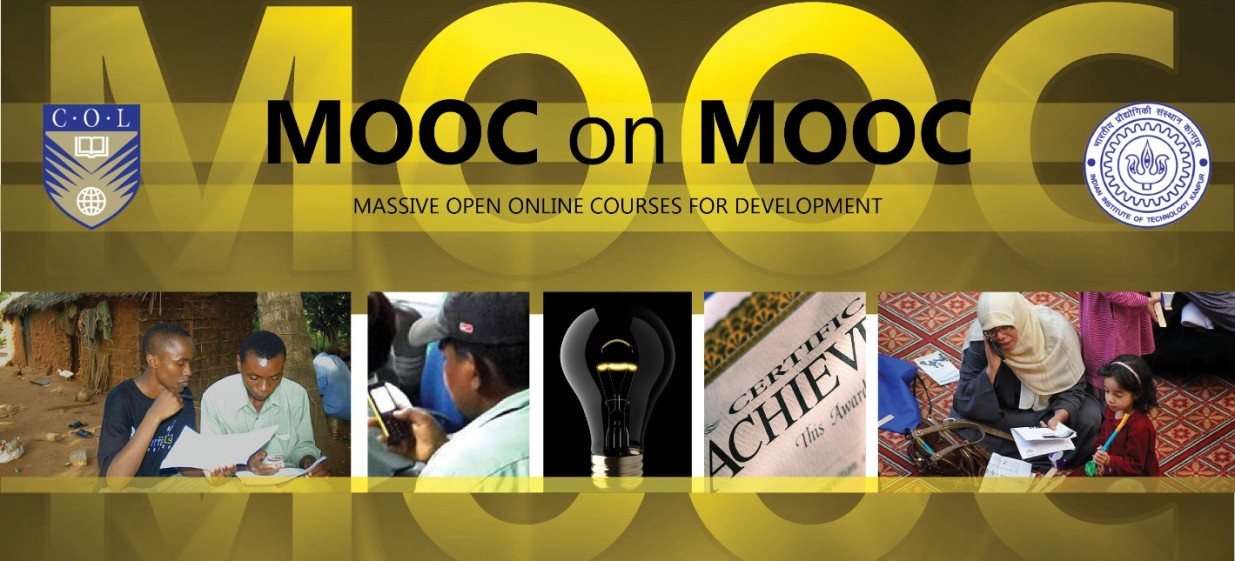 56
Research Questions
How do MOOC instructors perceive participant SDL skills?
How do MOOC instructors perceive their facilitation of participant SDL skills? 
How do instructors design and deliver MOOCs to facilitate participant SDL skills? 
a.	How is technology being used by MOOC instructors to support the development of participant SDL skills?  
b.	What technology features or functions do MOOC instructors want to have to improve their facilitation of MOOC participant SDL skills?
57
Research Design
Explanatory sequential mixed methods design (Creswell & Clark, 2017)
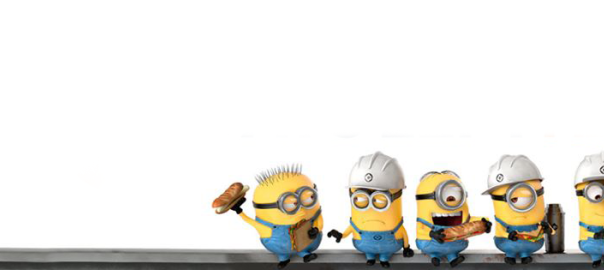 58
Data Collections
Survey:
Volunteer sampling (Creswell & Clark, 2017)
198 instructors responded to the survey (10% response rate)
Interview:
Homogeneous purposeful sampling (Creswell & Clark, 2017; Patton, 2002)
Maximal variation sampling (Creswell & Clark, 2017)
22 interviewees 
MOOC review:
Reviewed 22 interviewees’ MOOCs
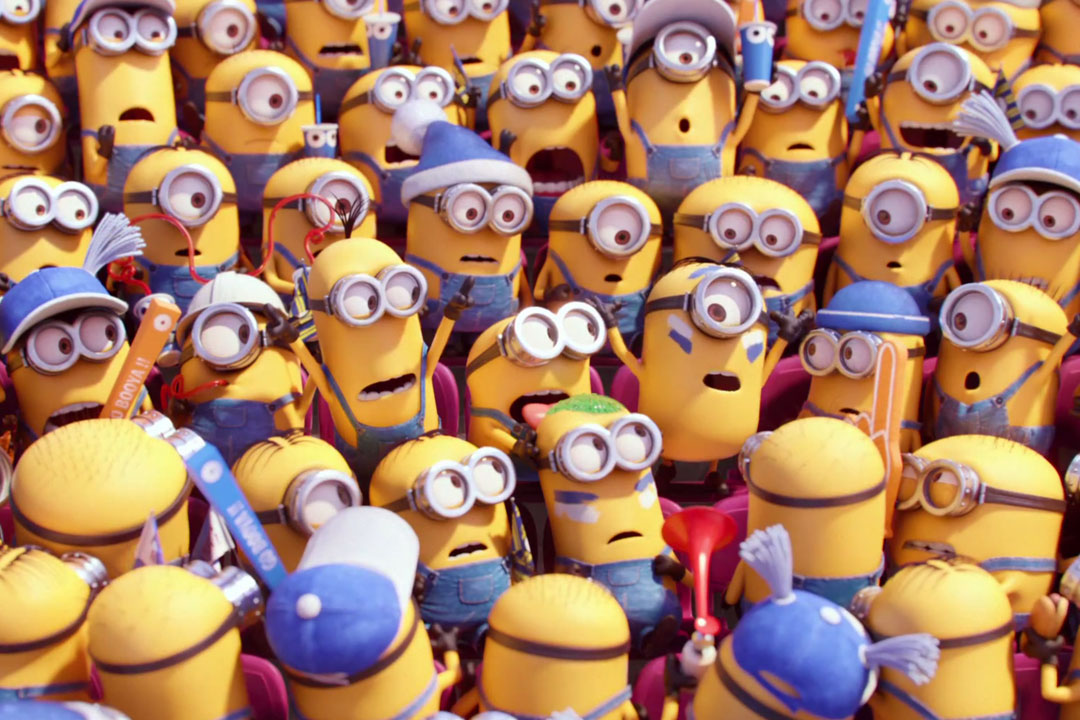 59
Data Collections
Interview:
60
Data Analysis
61
Research Context
62
RQ1 Perceptions of SDL
A majority of the MOOC instructors thought that these skills or attributes are not static, and that SDL as a set of skills can be educated or students’ personal attributes that can be changed.
63
RQ1 Interview Results
Emma’s understanding of SDL is more related to self-management and motivation. She said:
“When I think about self-directed learning, I think about students managing their time and managing the coursework on their own, and how it fits into their schedules and their lives, how they interact with materials, what's going to keep them engaged.”
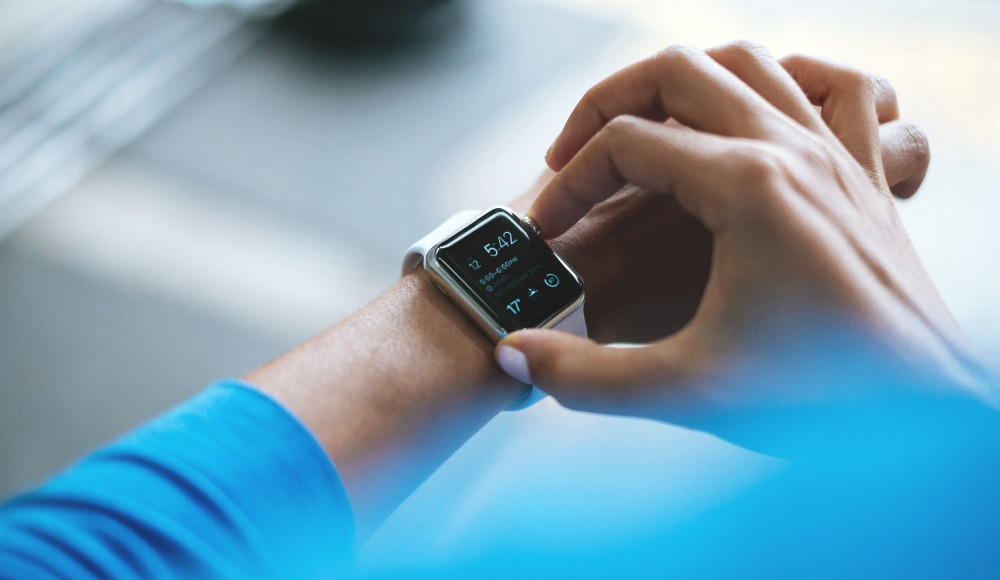 64
RQ2 Perceptions of Facilitation of SDL
Most of MOOC instructors thought that they can intentionally or unintentionally facilitate students’ SDL.
65
RQ2 Interview Results
Ashely emphasized the importance of both instructors’ facilitation and students’ SDL skills. She said: 
“The participant has a lot of flexibility on how they approach the content. I mean, obviously, we have things like assignments. We have things like online forums. And there're ways that we scaffold the learning experience. But there still is a lot of choice for the learner.”
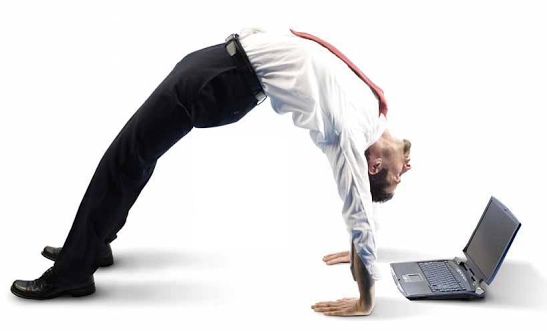 66
RQ3 Strategies to Facilitate SDL
Students’ intrinsic motivation plays an important role. However, extrinsic motivation provided by the MOOCs might help transfer extrinsic motivation to intrinsic motivation.
67
RQ3 Learning Community
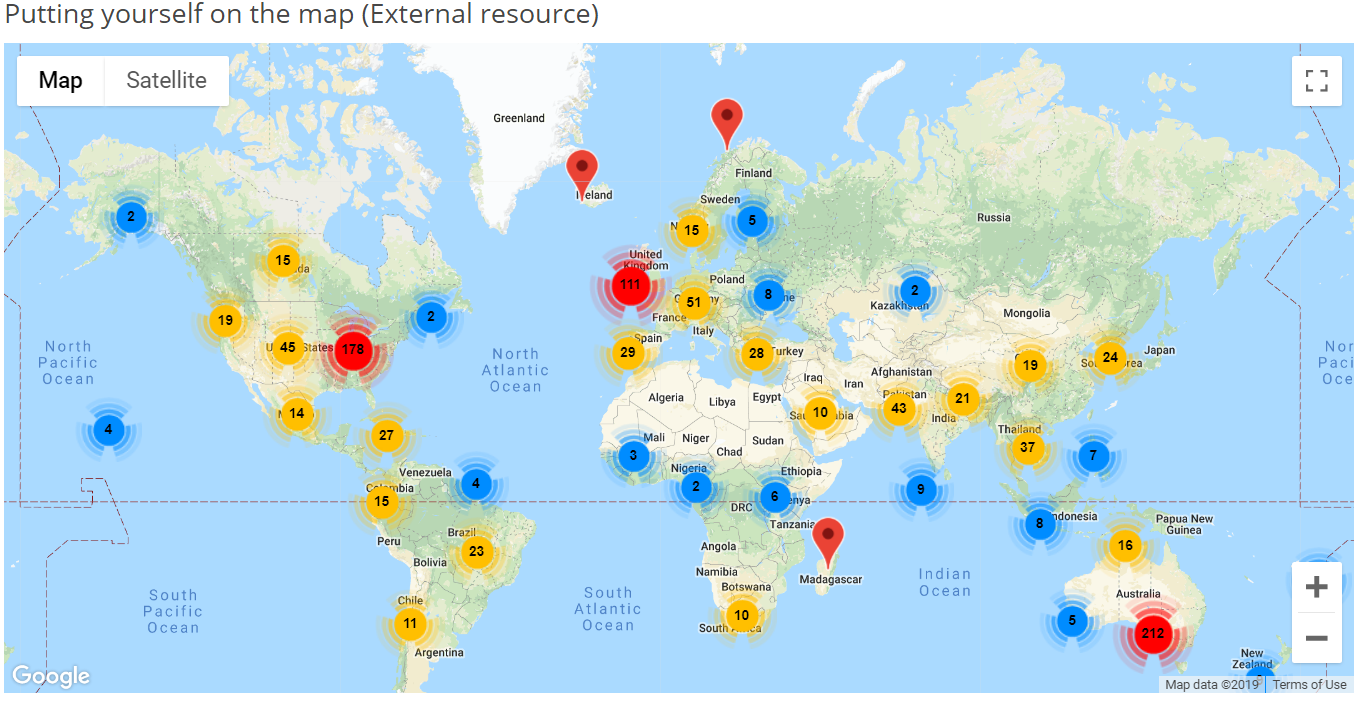 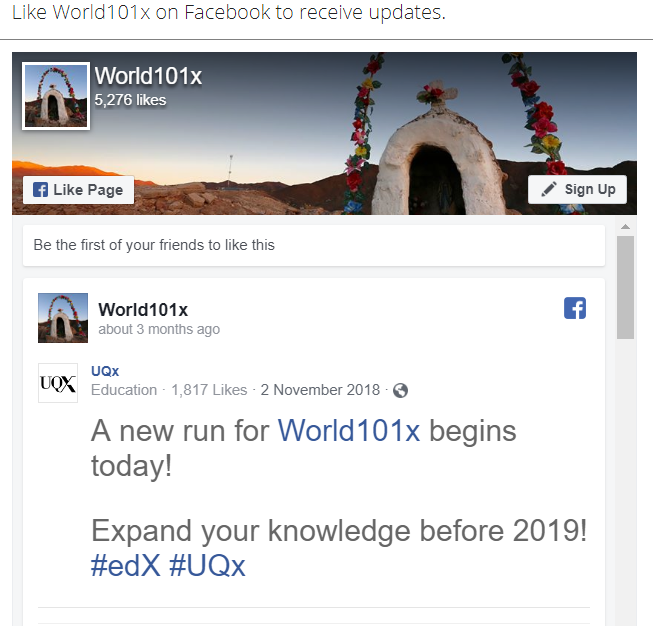 68
RQ3 Strategies to Facilitate SDL
Both internal feedback and external feedback were  provided to help students’ self-monitoring.
69
RQ3 Self-assessment (i.e., embedded quizzes)
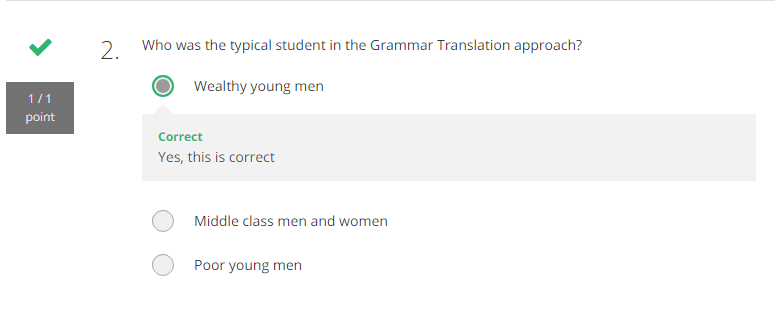 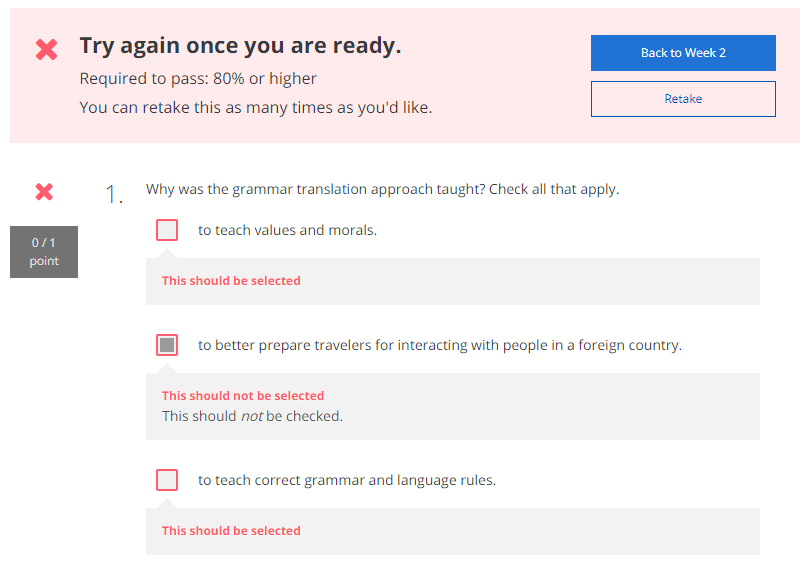 70
RQ3 Progress Indicators
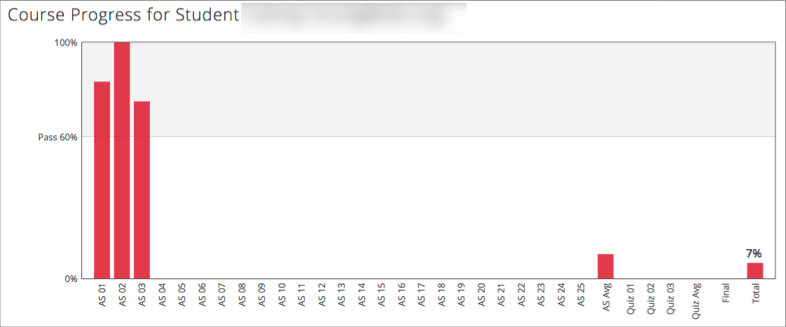 71
RQ3 External Feedback: Peer-assessment 
(e.g., 3 peers assigned to review each assignment)
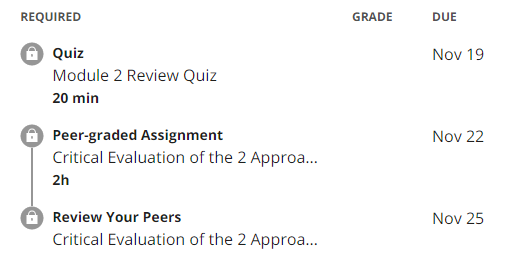 72
RQ3 Strategies to Facilitate SDL
They helped students’ self-management concerning setting learning goals, time management, resources and support management although among the three elements of SDL, MOOC instructors had less control over students’ management.
73
RQ3 Time Management 
(e.g., time advisories and estimates)
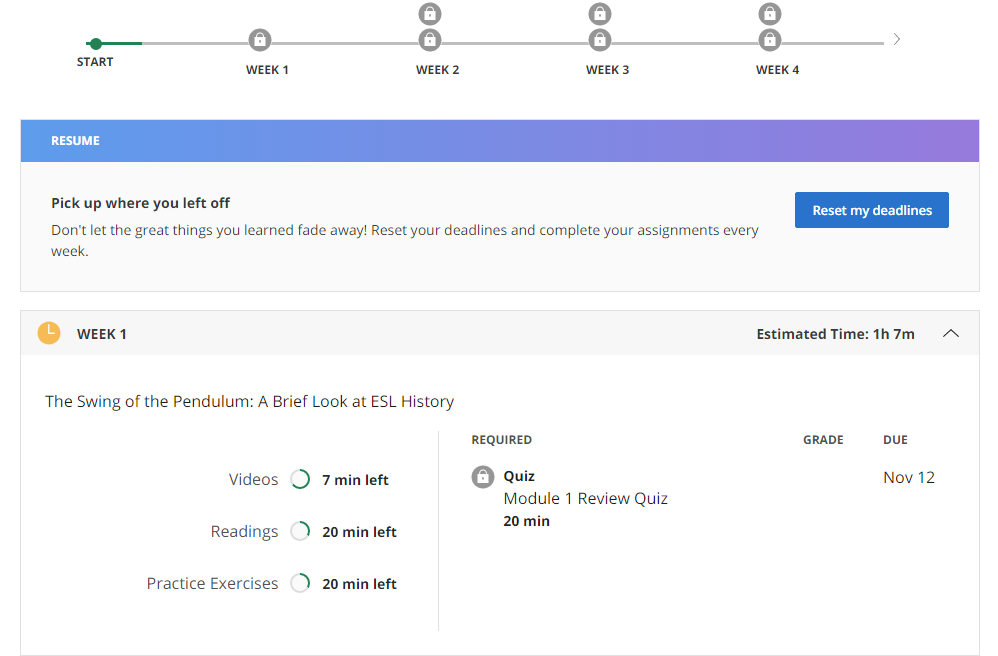 74
RQ3-a. Tech Used for SDL
Synchronous communication technologies
Google Hangouts        YouTube Live


Asynchronous communication technologies
Discussion forum   Blog            Slackbot          Flickr



Multimedia (e.g., video and graphics)
Feedback technologies
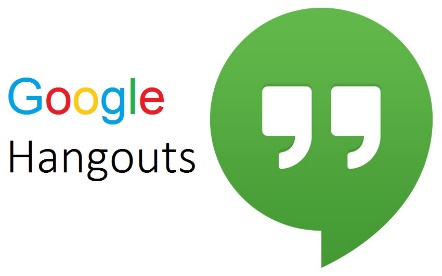 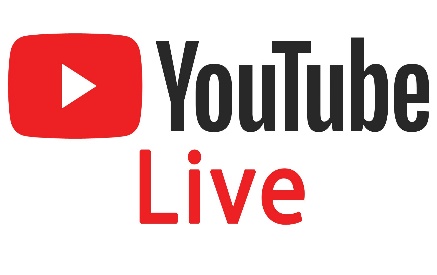 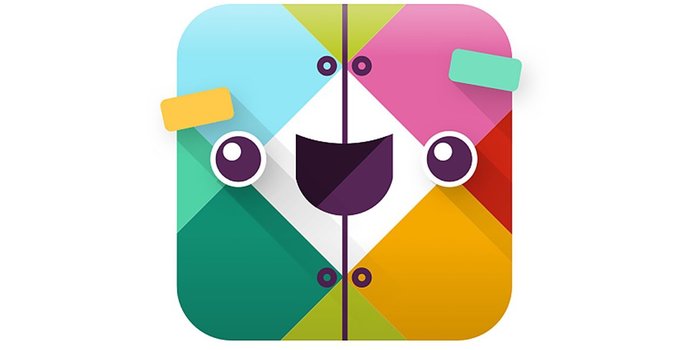 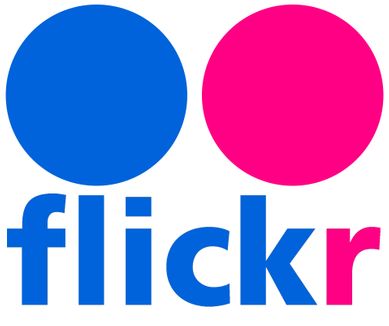 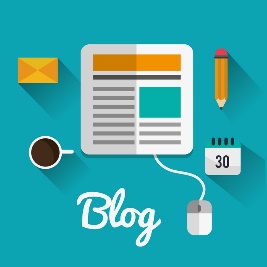 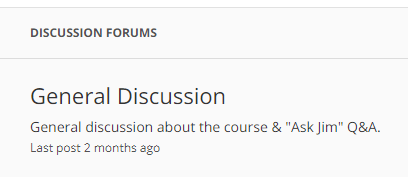 75
Discussion
SDL can be Changed 
MOOC Instructors can Facilitate SDL
Strategies to Facilitate SDL: A variety of strategies can be used to facilitate student SDL skills in terms of motivation, self-monitor, and self-management.
Tech for SDL: Tech plays a vital role in facilitating SDL skills. 
Tech expectations: Adaptive learning systems, artificial intelligent systems, and learning analytics were expected to have to support SDL.
76
Implications
For MOOC instructors and Instructional Designers
Build learning community
Inspire intrinsic motivation
Personalize learning
For MOOC providers
Create a personalized learning environment
Provide learning analytics to support learning and teaching
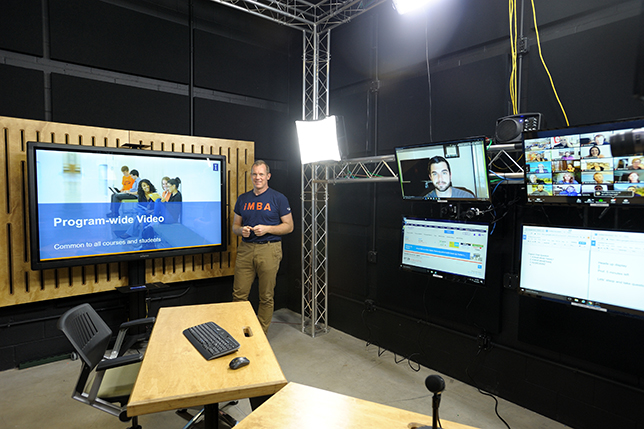 77
Top 10 Strategies to Facilitate SDL in MOOCs
Helping students set their own learning goals.
Building learning community.
Offering immediate feedback.
Embedding quizzes for self-assessment.
Providing progress indicators.
Providing reflection questions.
Designing short learning units.
Providing flexible timelines.
Highlighting estimated time frames.
Making available optional learning materials.
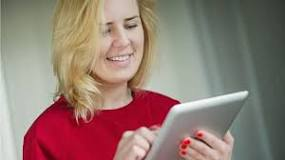 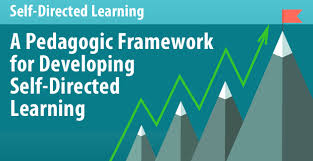 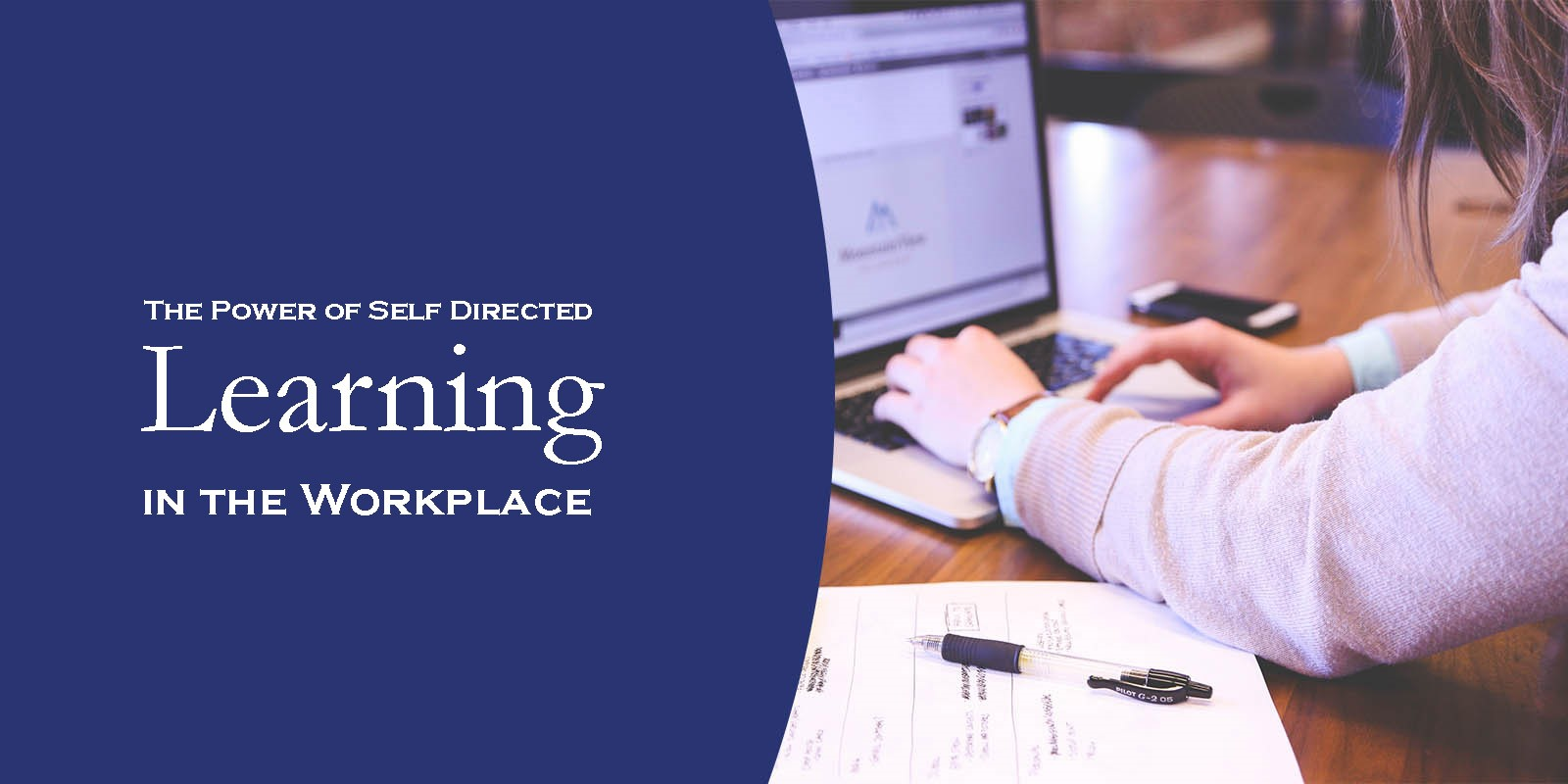 78
Top 10 Strategies to Facilitate SDL in MOOCs
Helping students set their own learning goals.
Example:
“I have asked, at the first page of course, why they're taking the course. So that is the goal.  A lot of people say, ‘I'm a teacher. And I want to do the stuff with my kids. Or I want to update my knowledge. Or I'm retired and I want to learn this.’”
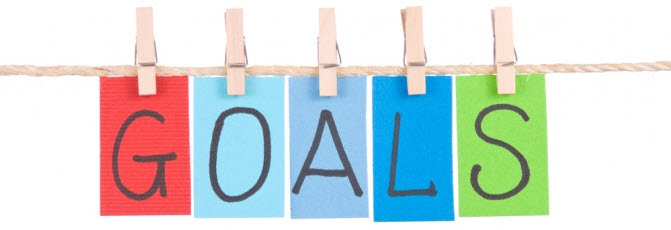 79
Top 10 Strategies to Facilitate SDL in MOOCs
2. Building learning community.
Joshua from the UK mentioned: We use a lot of resources that already exist. And then we use the MOOC discussion board as a place to where they, kind of, point out and say, “I've seen this. And this is useful. Well, I use this, and this is good. I created this.”
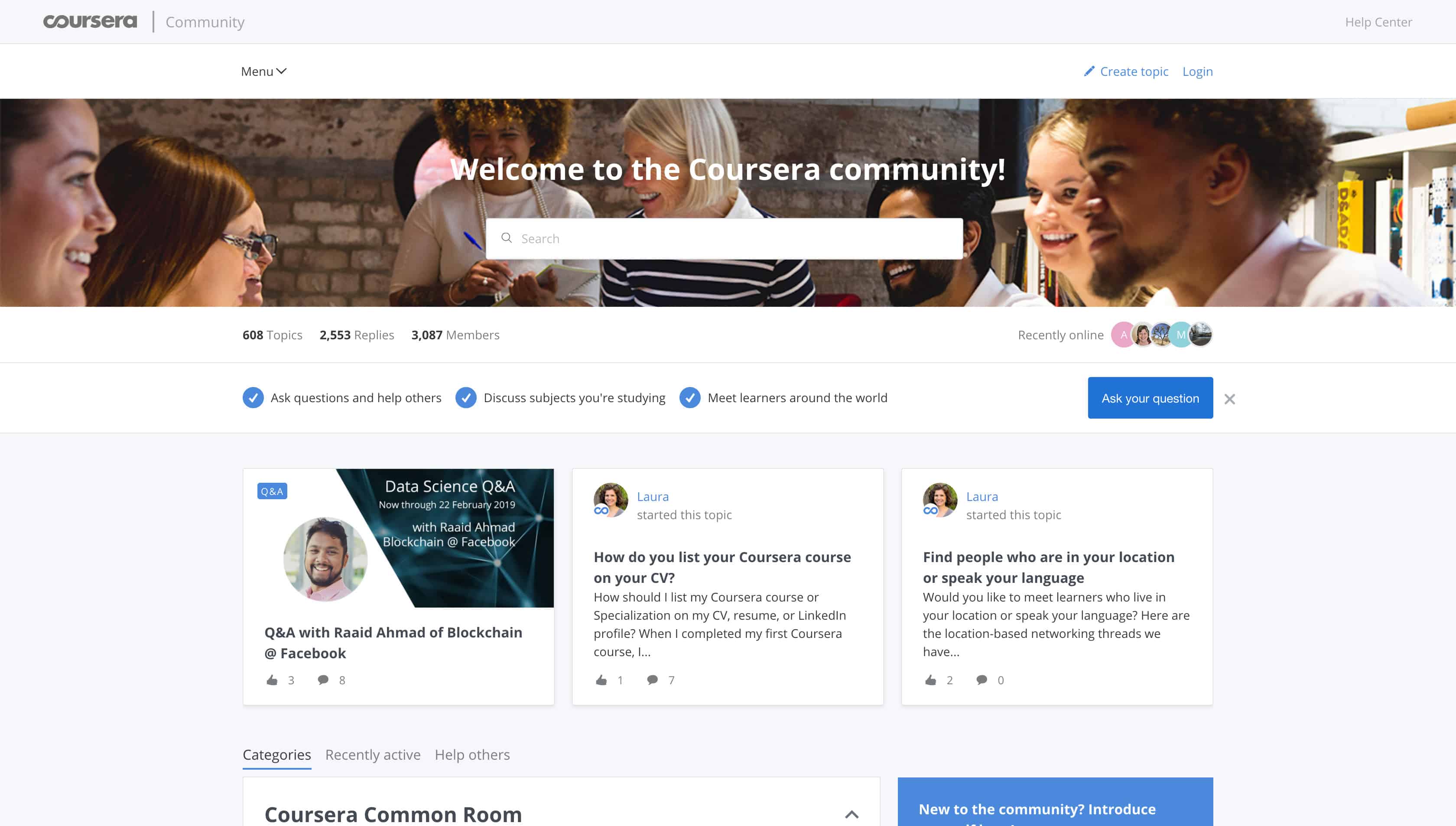 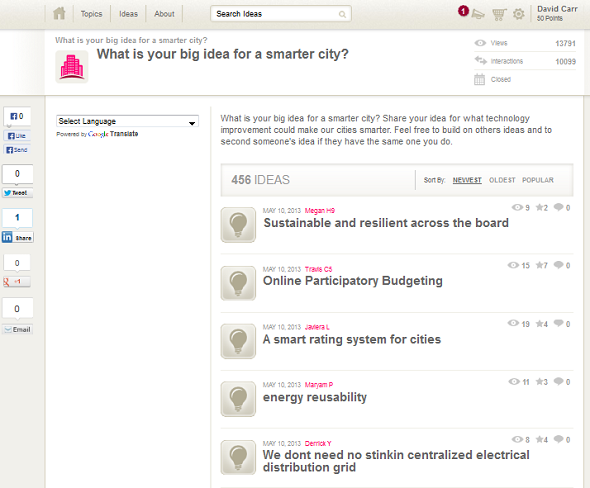 80
Top 10 Strategies to Facilitate SDL in MOOCs
3. Offering immediate feedback.
4. Embedding quizzes for self-assessment.
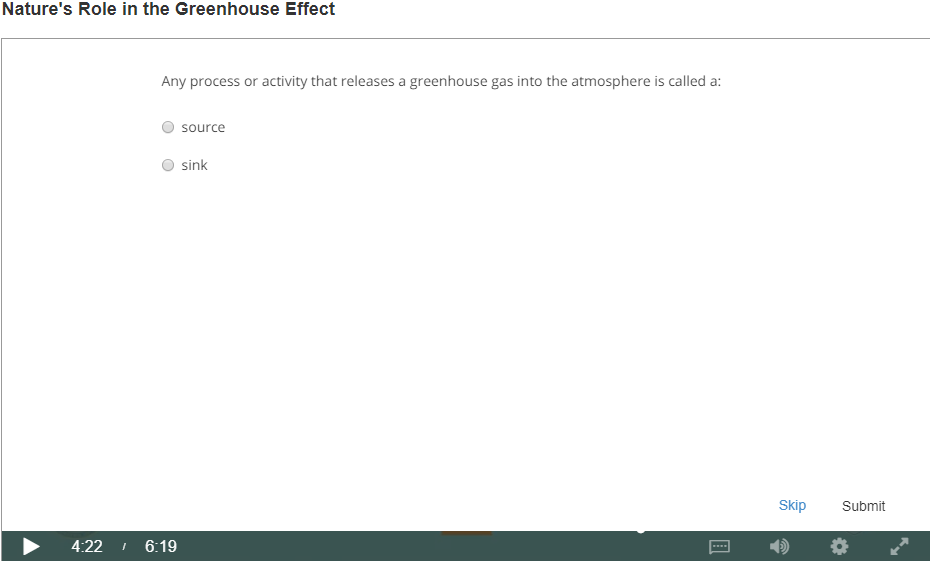 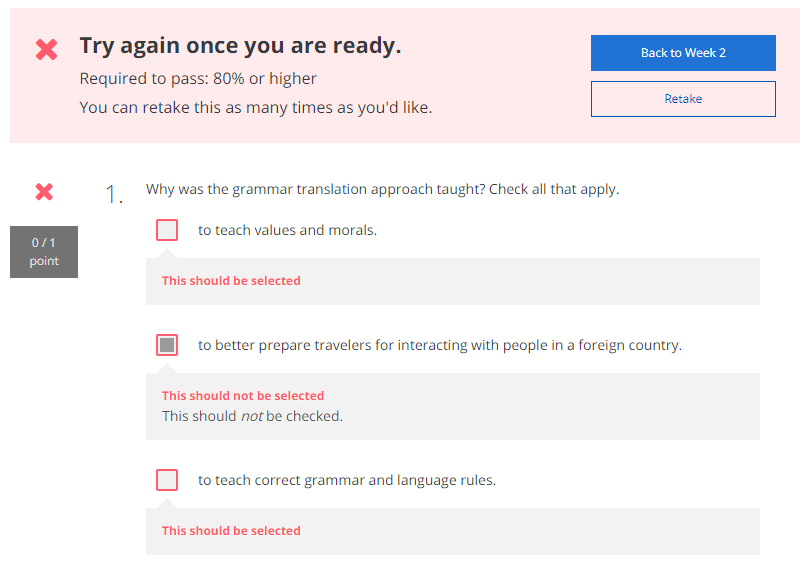 81
Top 10 Strategies to Facilitate SDL in MOOCs
5. Providing progress indicators
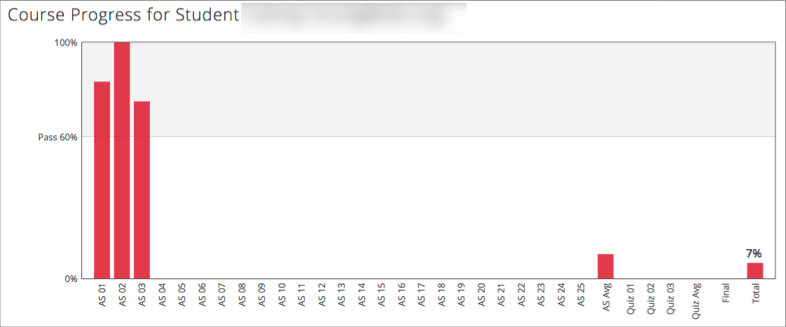 82
Top 10 Strategies to Facilitate SDL in MOOCs
6. Providing reflection questions.
We introduced kind of moments that video was stopped and there was a question. The student had to think of it a bit. Sometimes it was kind of a rhetorical question. There wasn't even no answer required. But it was just a pause for a while to let the student reflect. (Jacob)
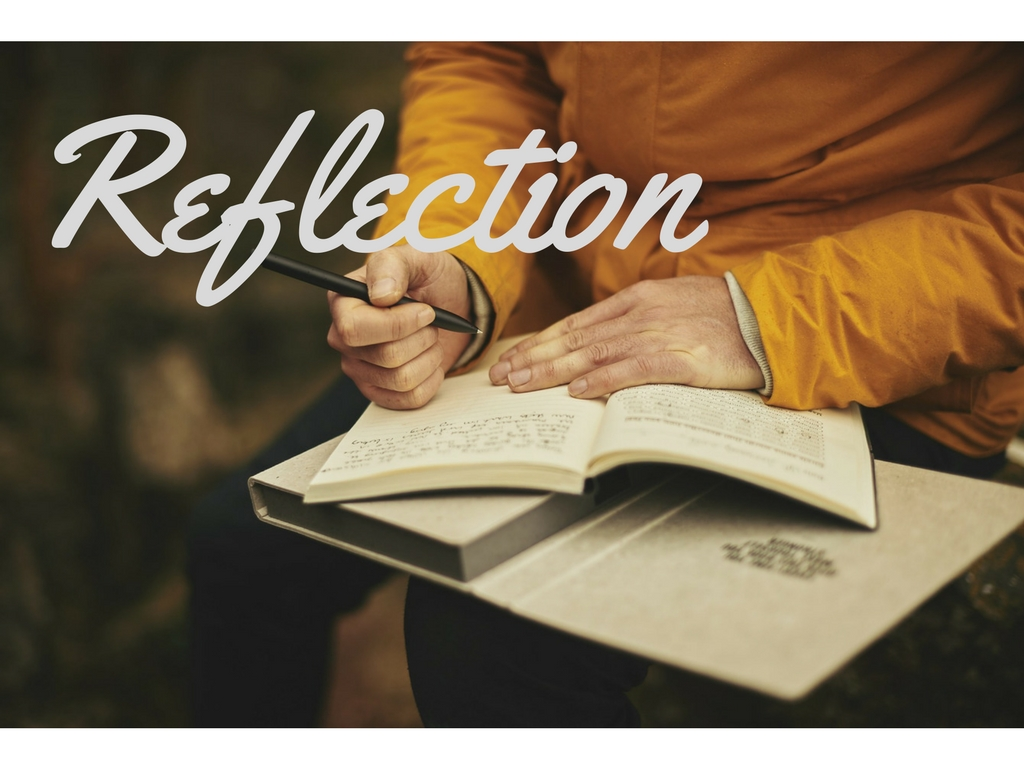 83
Top 10 Strategies to Facilitate SDL in MOOCs
7. Designing short learning units.
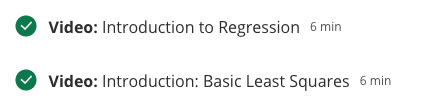 84
Top 10 Strategies to Facilitate SDL in MOOCs
8. Providing flexible timelines.
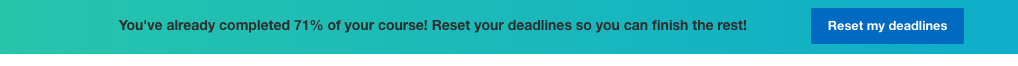 85
Top 10 Strategies to Facilitate SDL in MOOCs
9. Highlighting estimated time frames.
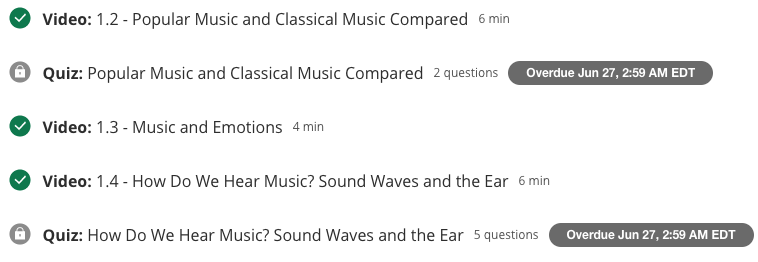 86
Top 10 Strategies to Facilitate SDL in MOOCs
10. Making available optional learning materials.
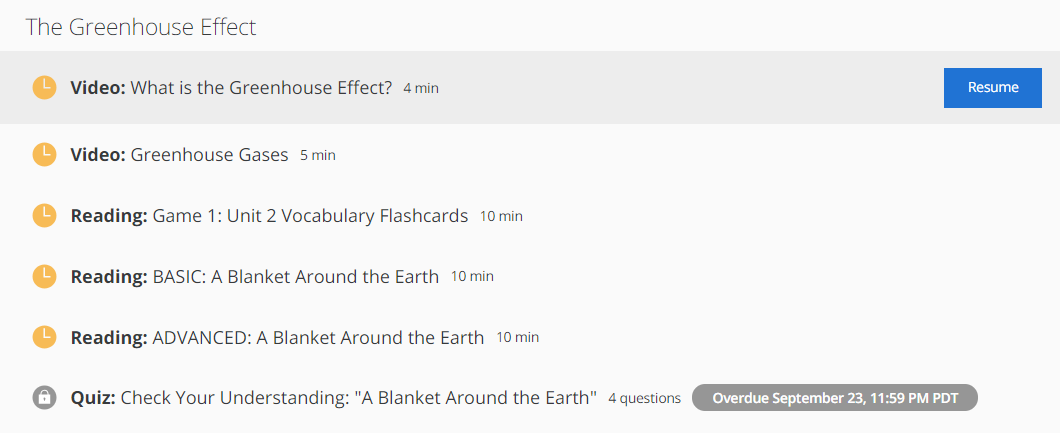 87
10 More Strategies to Facilitate SDL in MOOCs
MOOC: Infection Prevention and Control (IPC) for Novel Corona virus (COVID-19) from OpenWHO (English Version)
11. Structured learning environment:
Clearly stated the learning objectives. 
Course details stated the expected time to complete the course. 
The syllabus, number of course modules, and title of each module.
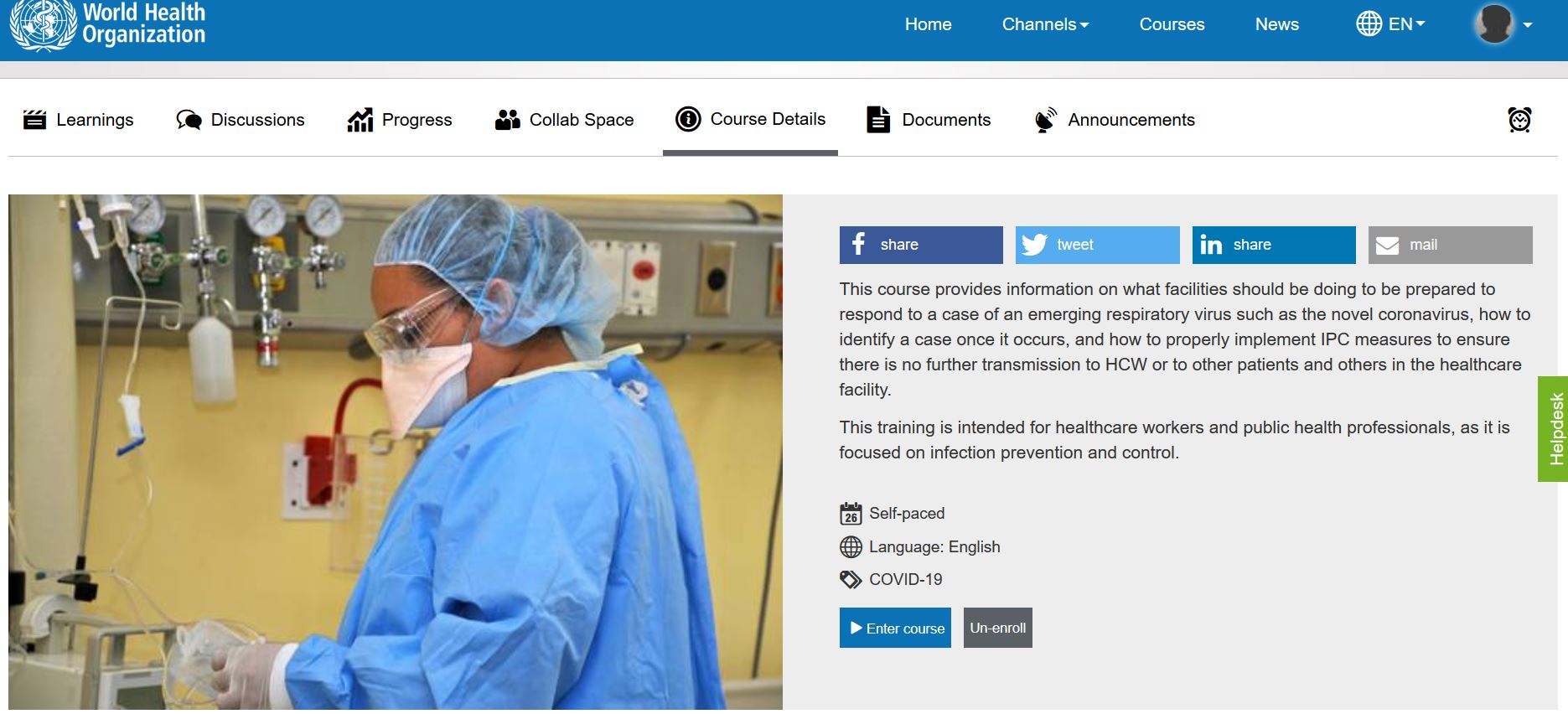 88
10 More Strategies to Facilitate SDL in MOOCs
11. Structure continued…
Graphic or visual organizations for essential material. 
The text on screen matched the narration enforcing the redundancy principle.
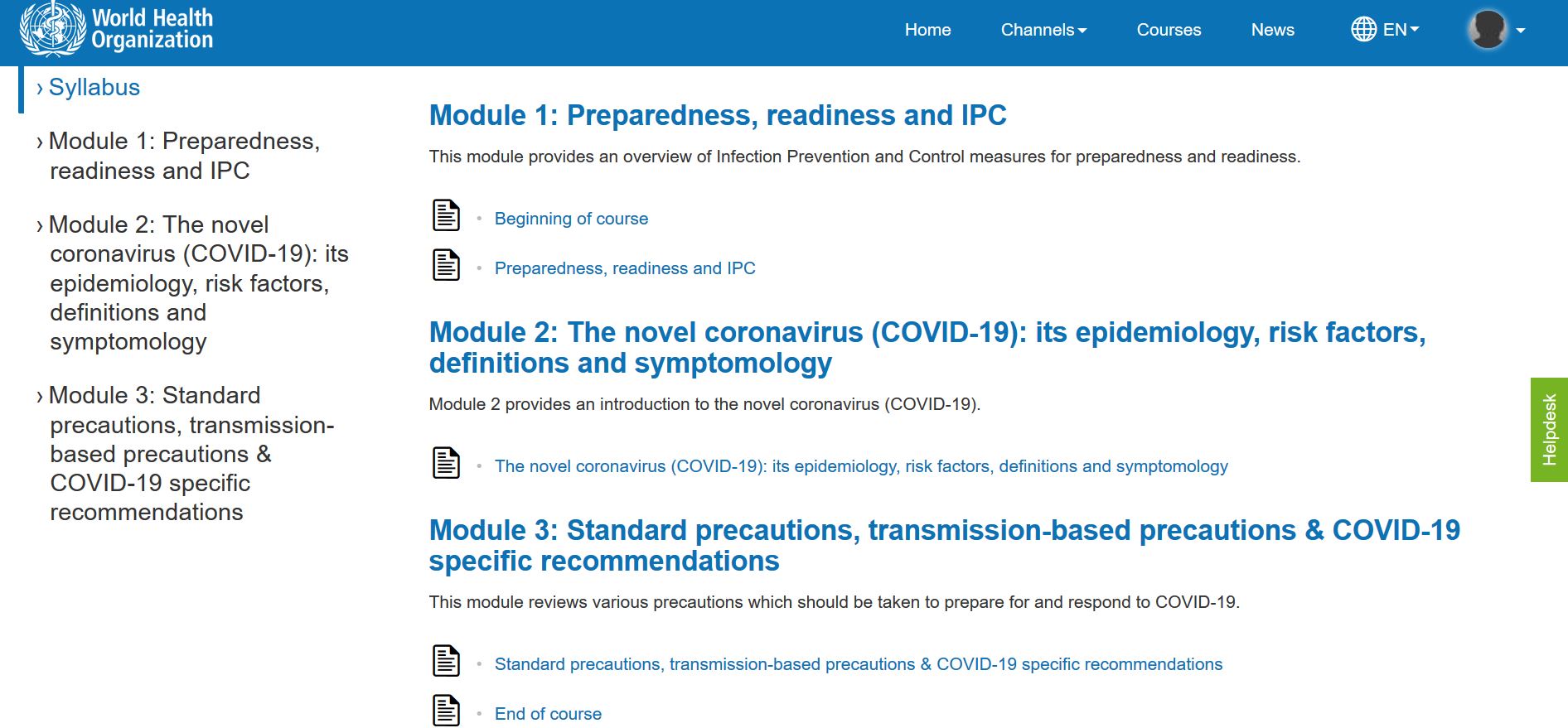 89
10 More Strategies to Facilitate SDL in MOOCs
12. On completion of modules participants get a certificate.
Providing External Rewards and Goals
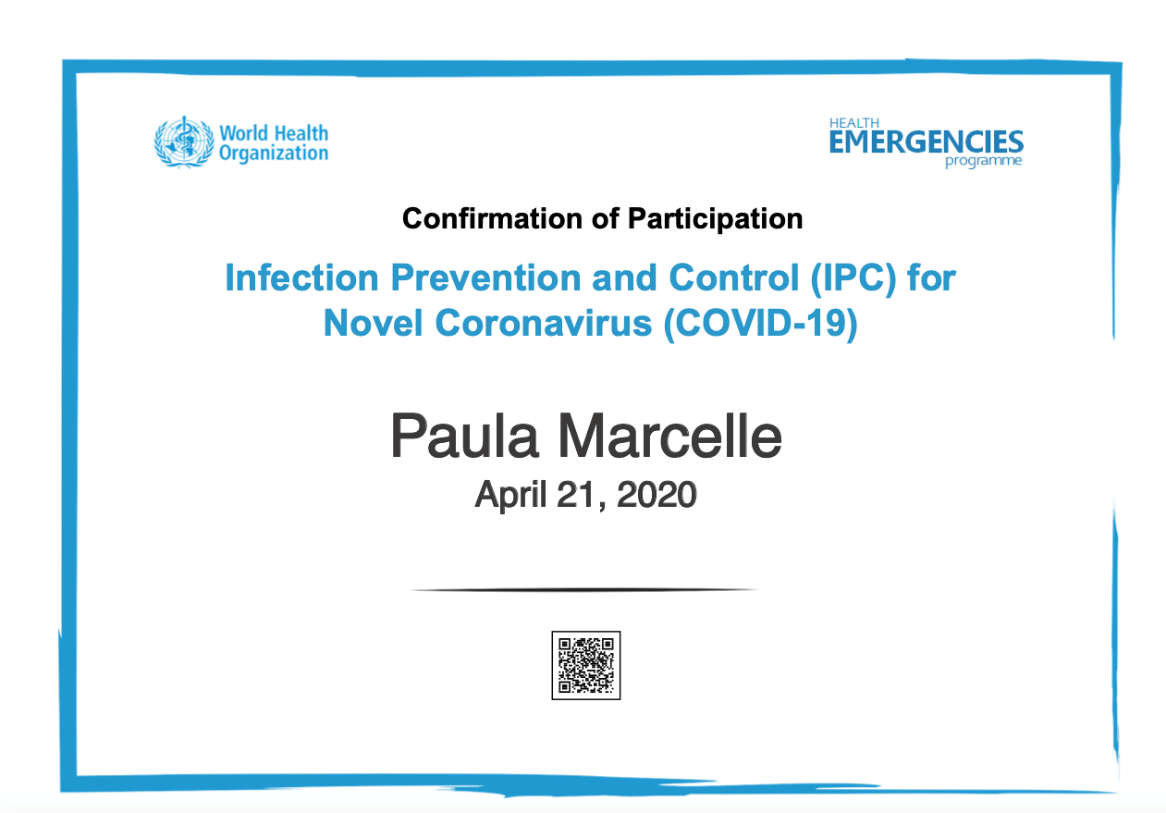 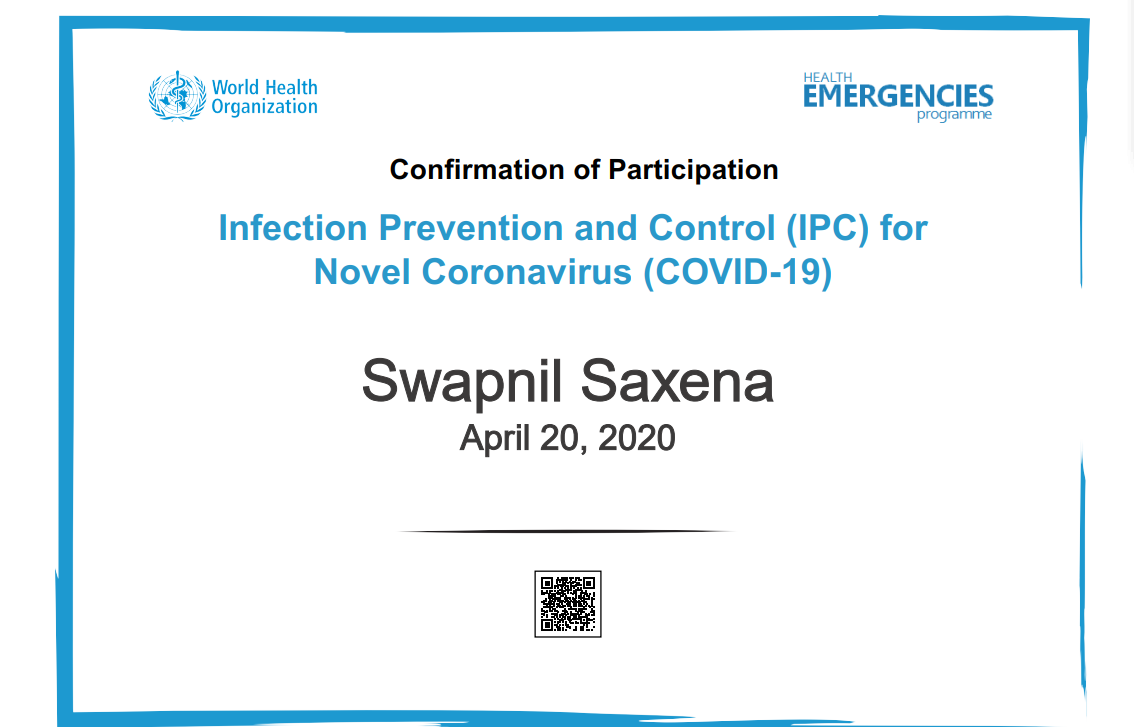 90
One Example: Laurie Santos
The Science of Well-Being, Yale Univ.
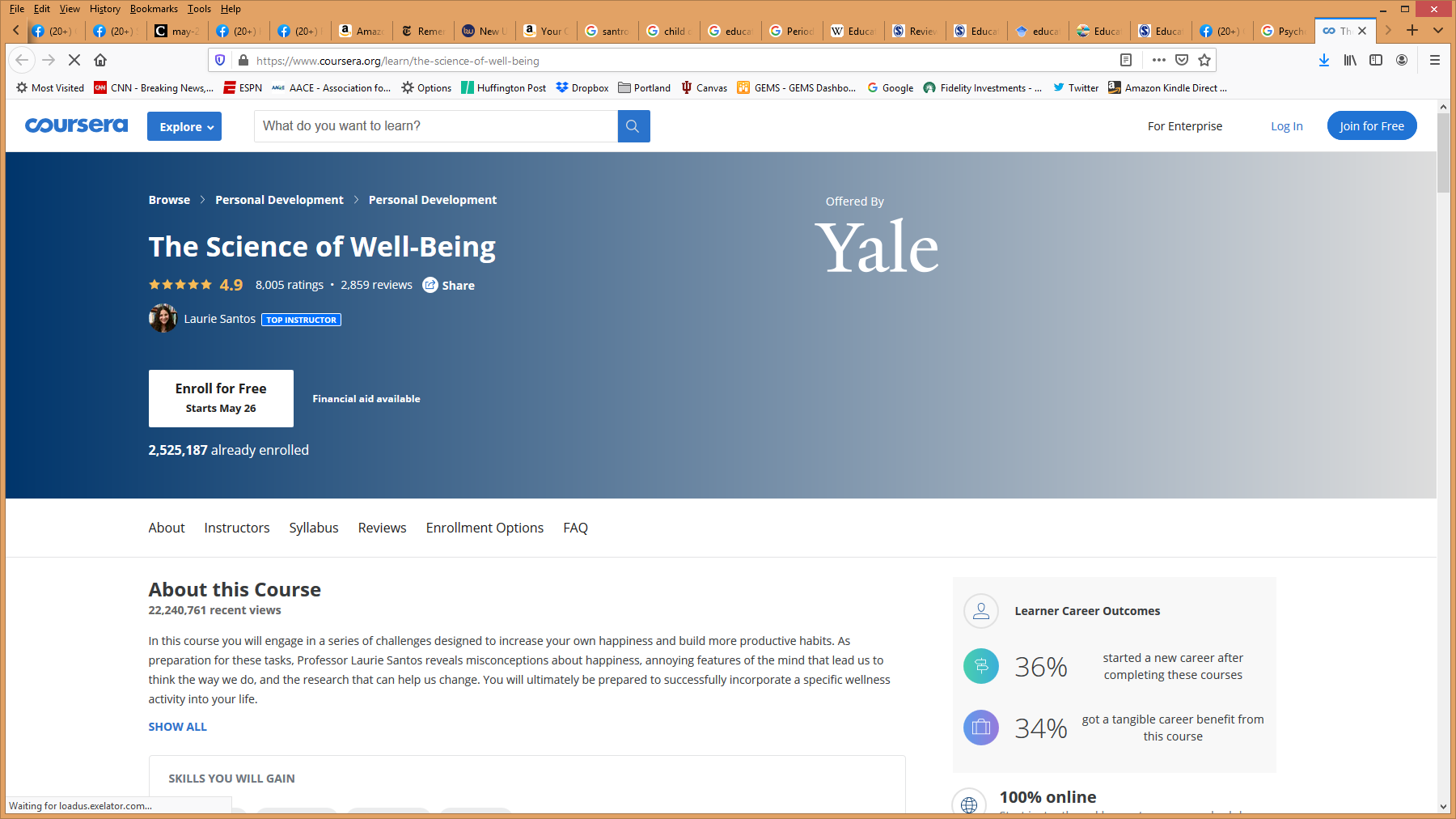 91
10 More Strategies to Facilitate SDL in MOOCs
13. Week overview. The course is divided into week-long segments, and each week is chunked into manageable parts. Very importantly for the participant to be able to anticipate what can get done in one sitting, the length of each video is included.
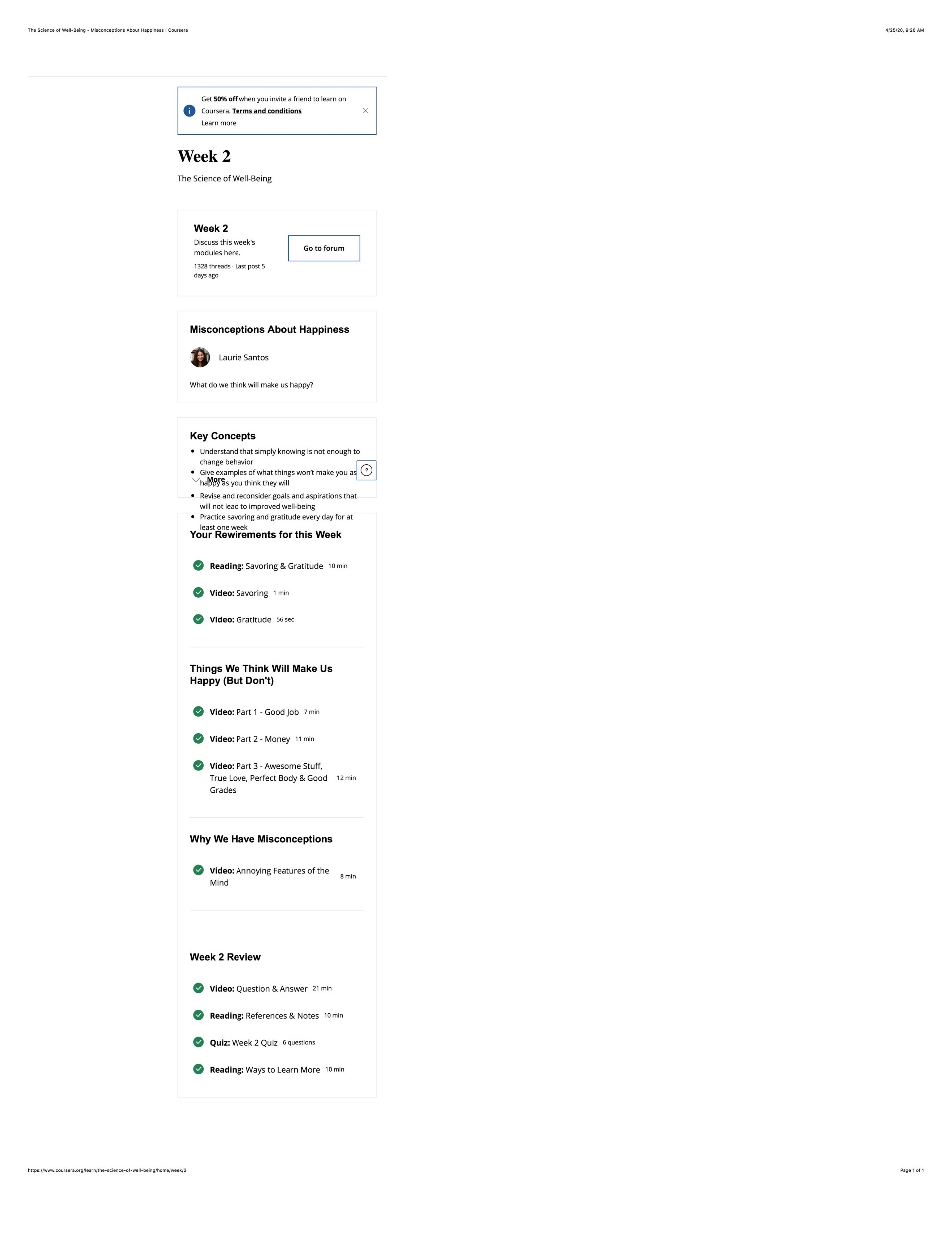 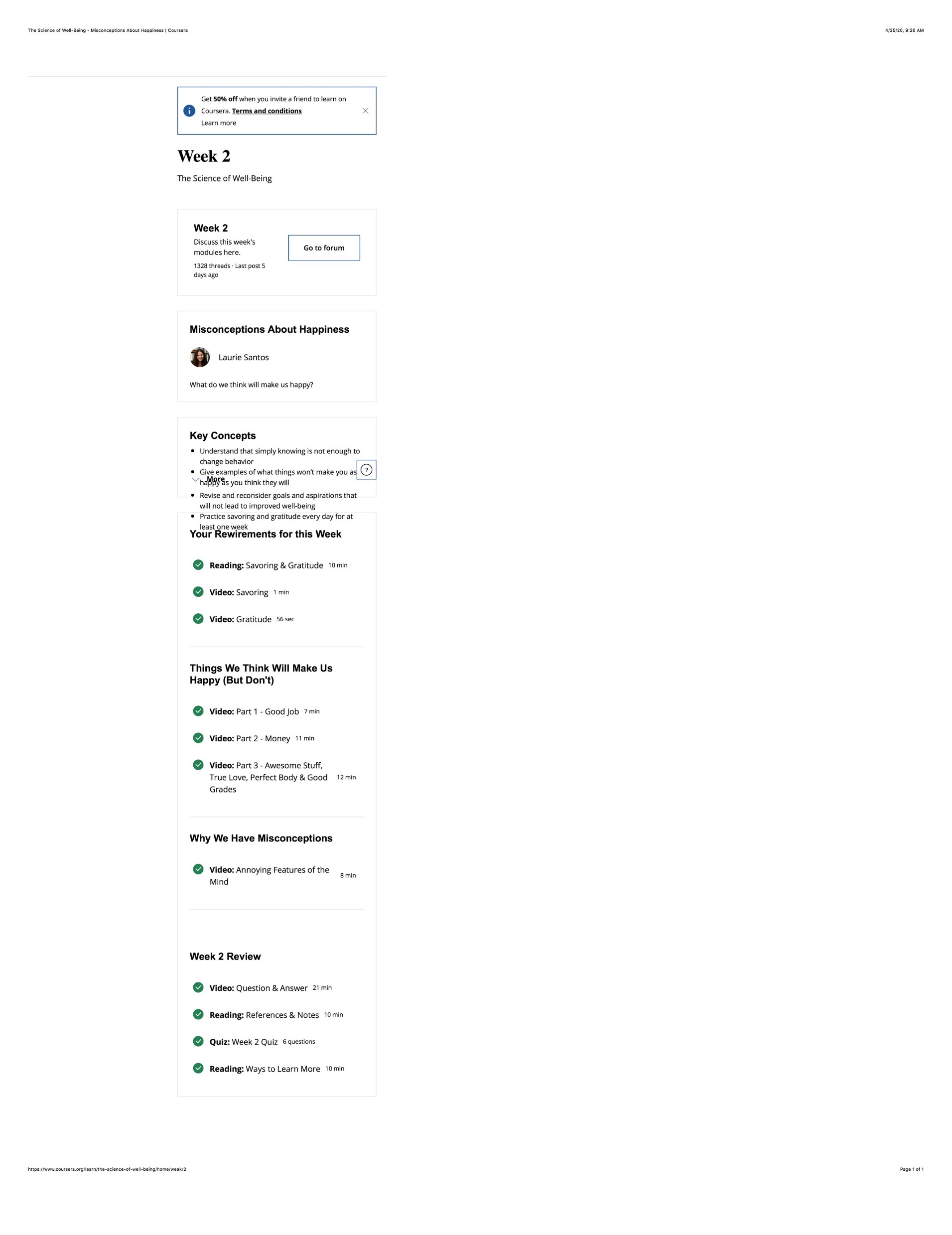 92
10 More Strategies to Facilitate SDL in MOOCs
14. Lecture recorded and captions added.
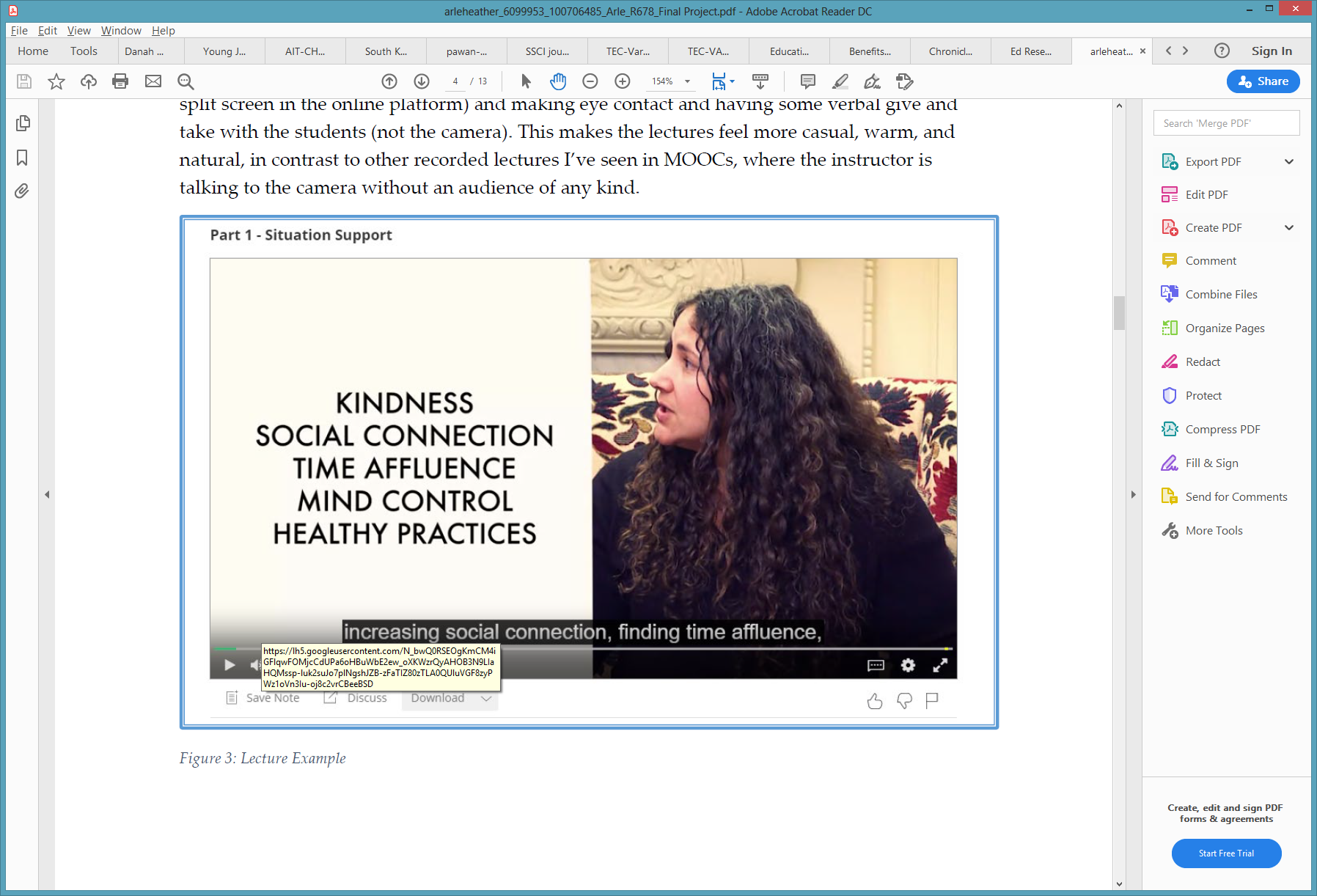 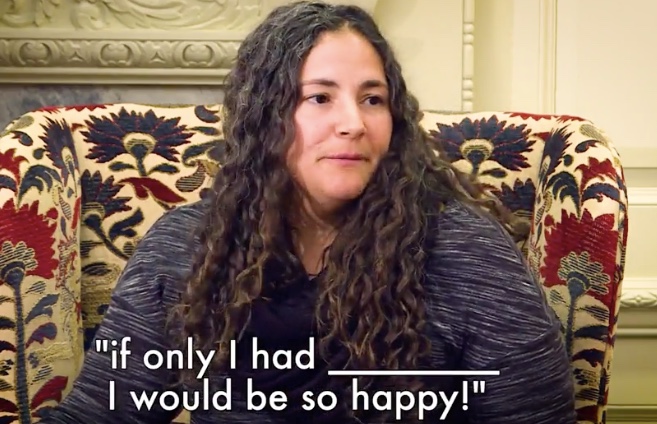 Caption added to video
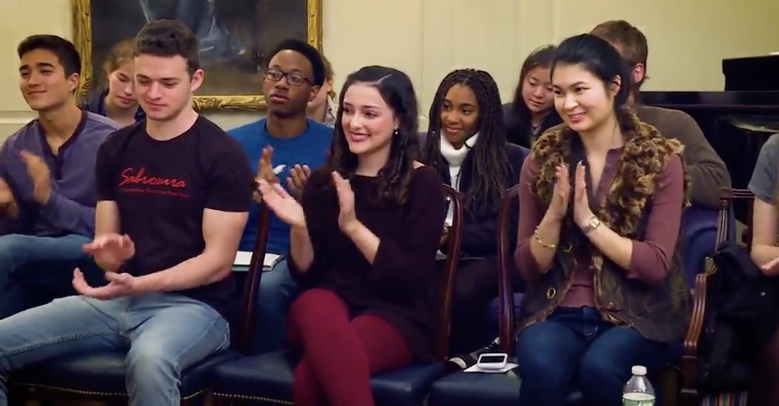 Video of student audience
93
10 More Strategies to Facilitate SDL in MOOCs
14. Continued…Lecture video transcripts.
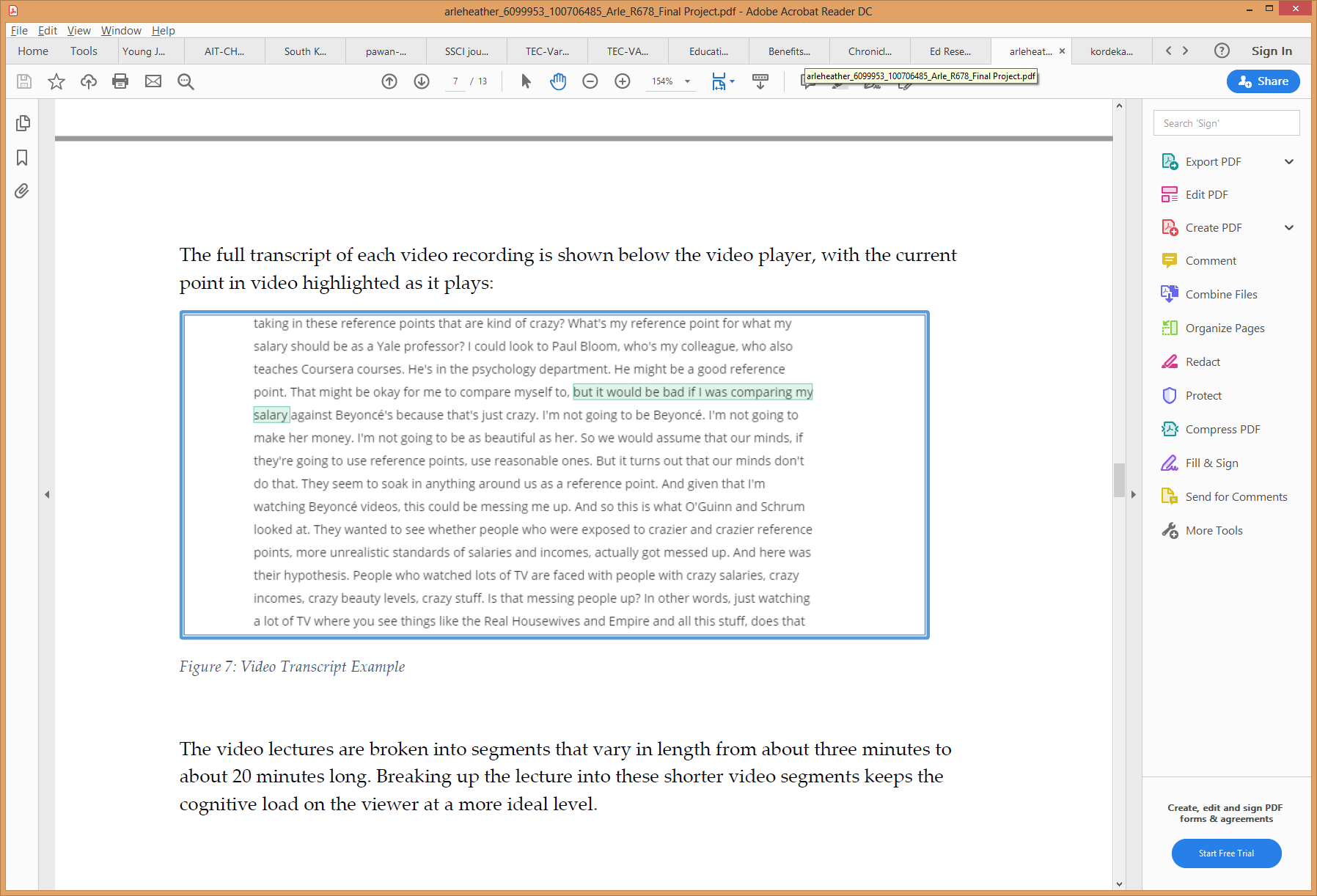 94
10 More Strategies to Facilitate SDL in MOOCs
15. Quick check tasks.
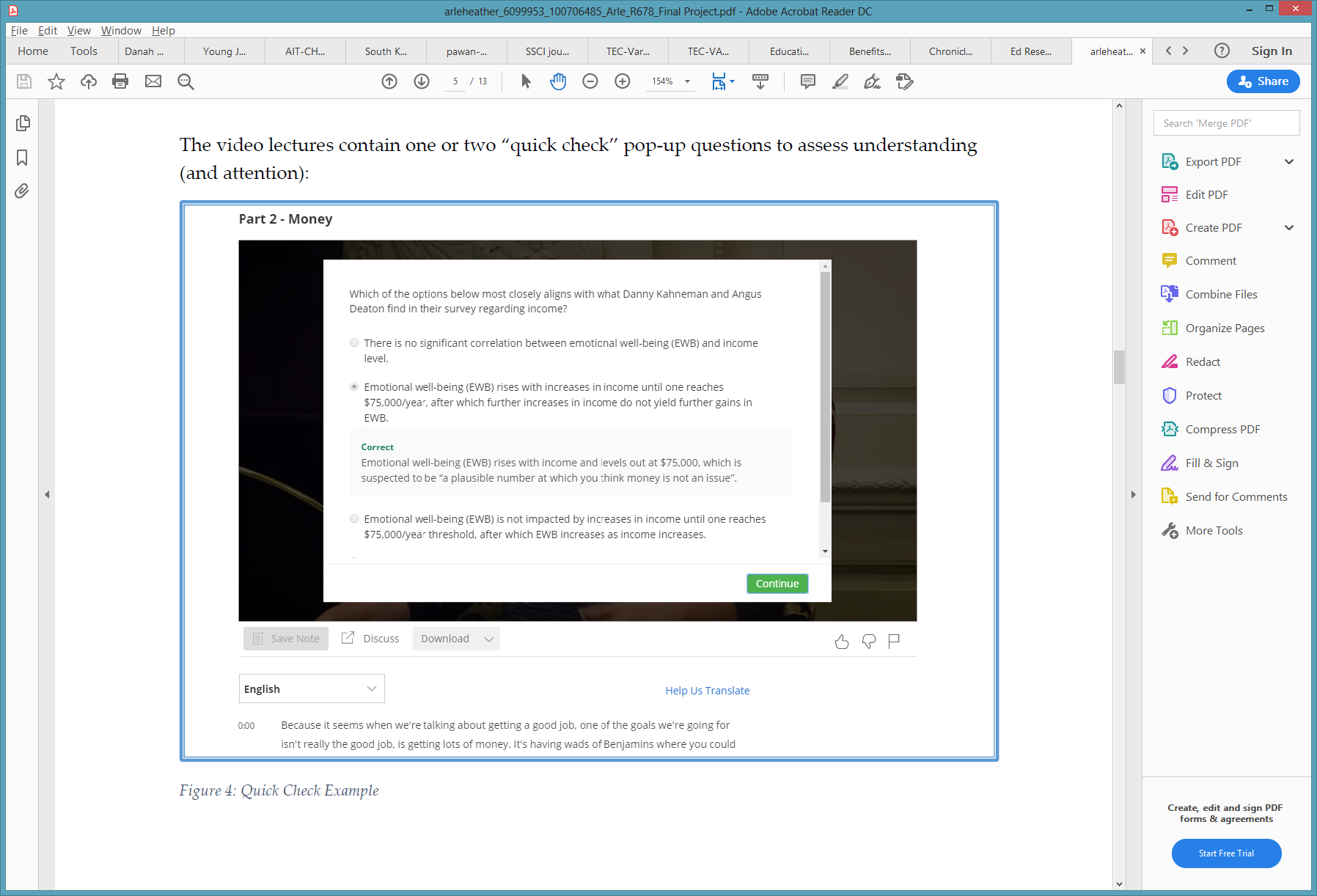 95
10 More Strategies to Facilitate SDL in MOOCs
16. Providing students with self-selection options.
There is the choice to watch all of the videos, read all of the materials, and submit all of the assignments, or there are choices all along the way to “cut corners” and take in only what the participant wants to.
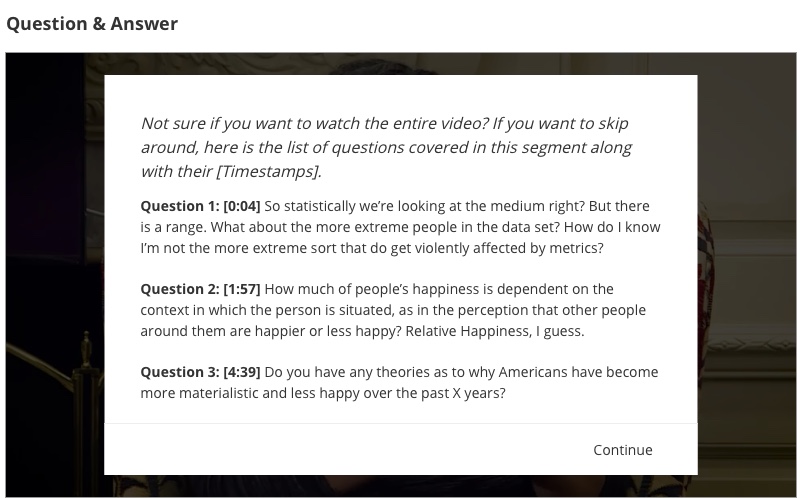 96
10 More Strategies to Facilitate SDL in MOOCs
17. Visuals showing tasks completed.
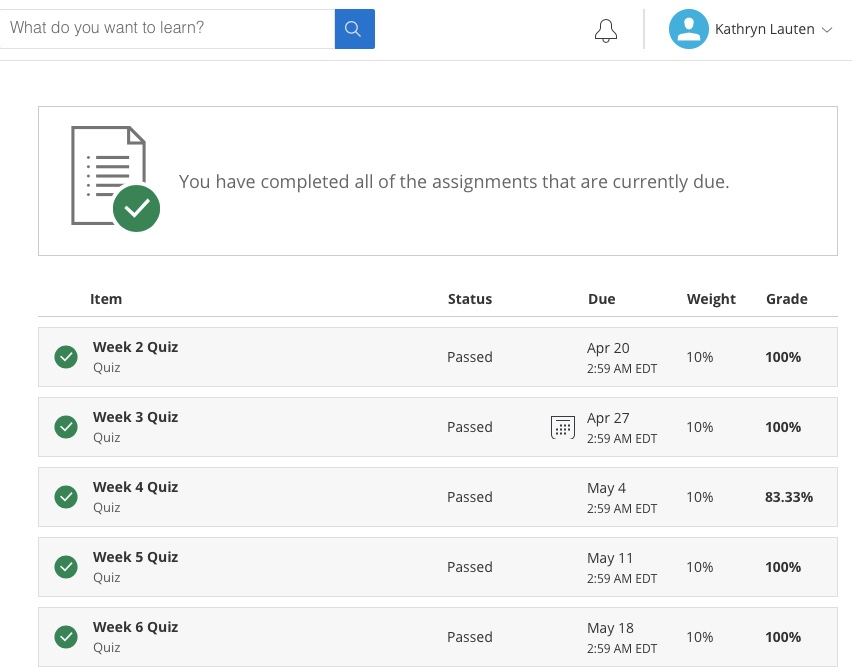 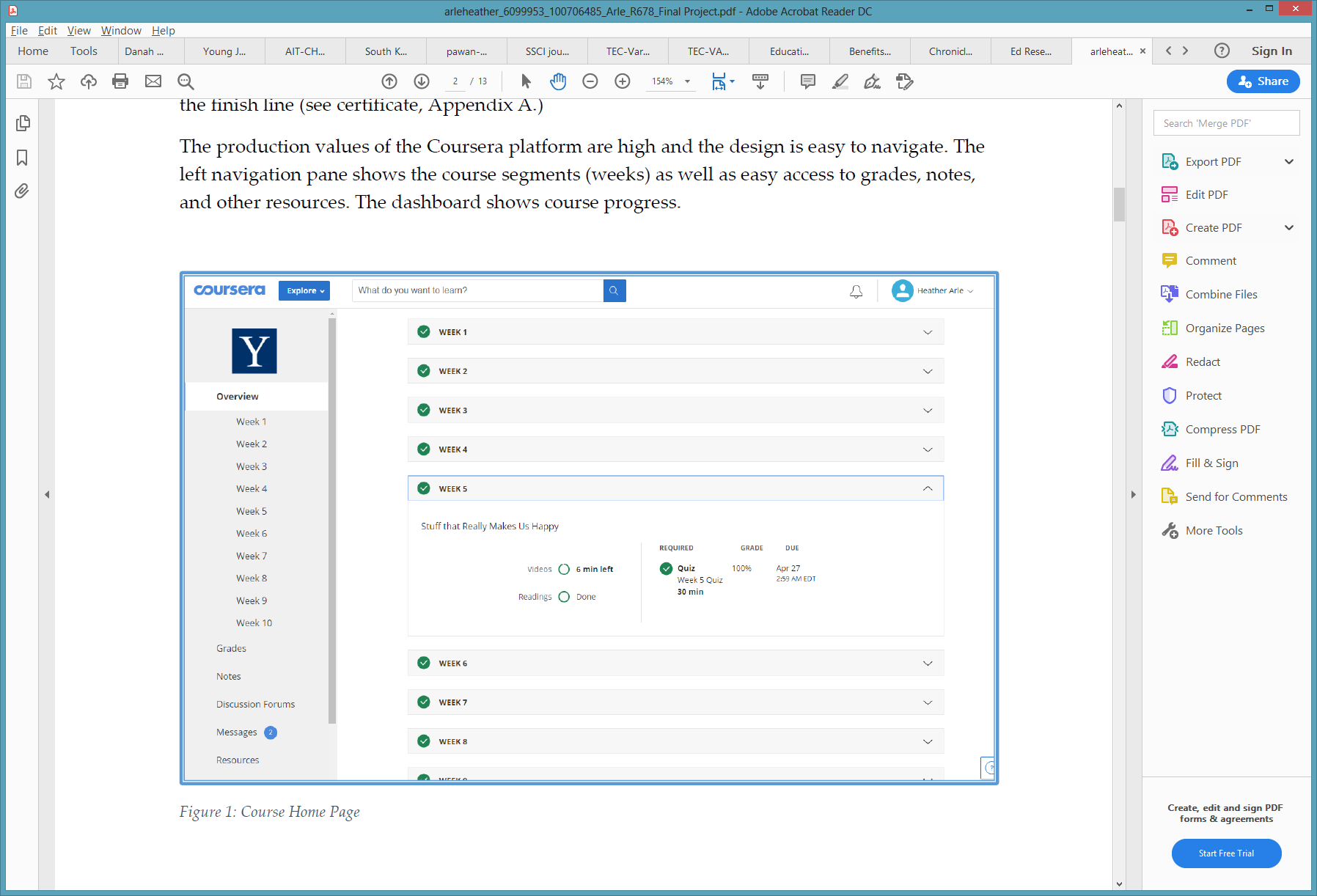 97
10 More Strategies to Facilitate SDL in MOOCs
18. Visuals showing work progress.
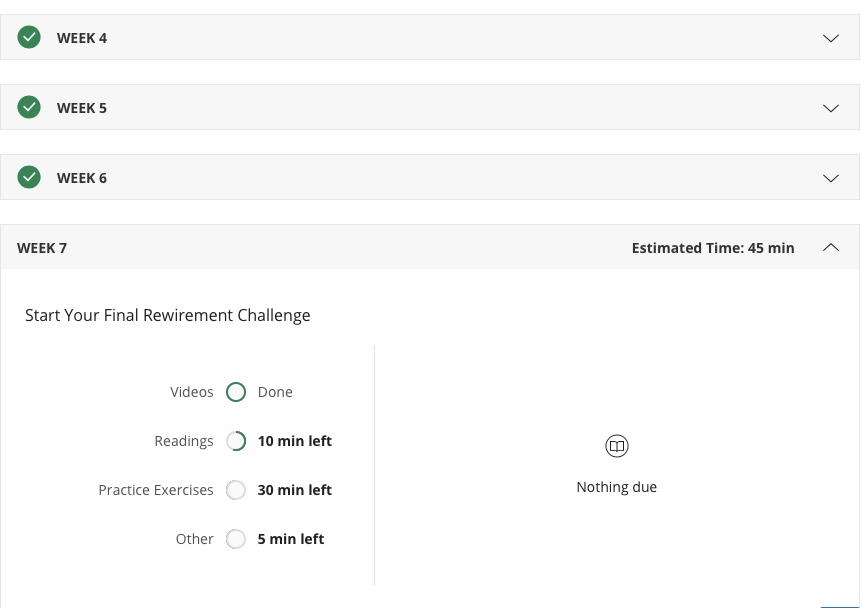 98
10 More Strategies to Facilitate SDL in MOOCs
19. Rewirements (assignments) for putting the material to practice (e.g, Random Acts of Kindness, Make A Social Connection, Let’s Get Physical, Meditate!, Sleep!, Gratitude Letter/Visit, Savoring, etc.)

Daily Gratitude Journal
Gratitude is a positive emotional state in which one recognizes and appreciates what one has received in life. Research shows that taking time to experience gratitude can make you happier and even healthier. For the next seven days, you will take 5-10 minutes each night to write down five things for which you are grateful. They can be little things or big things. But you really have to focus on them and actually write them down (Again, try to develop a tracking method works for you and utilize a note on your phone, a daily calendar, a special notebook, etc). You can just write a word or short phrase, but as you write these things down, take a moment to be mindful of the things you’re writing about (e.g., imagine the person or thing you’re writing about, etc.). This exercise should take at least five minutes. Do this each night for the whole week.
99
10 More Strategies to Facilitate SDL in MOOCs
20. Offer community support and help.
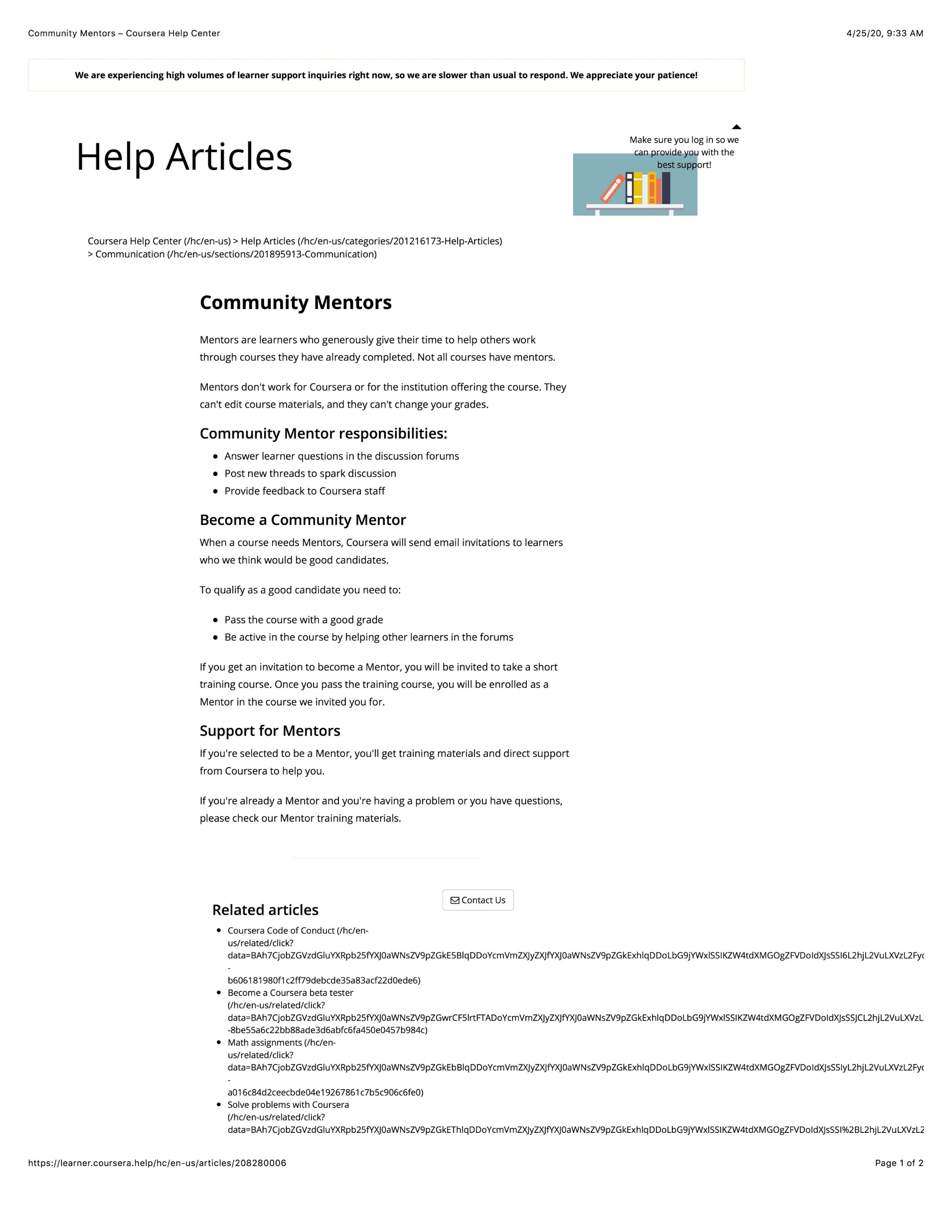 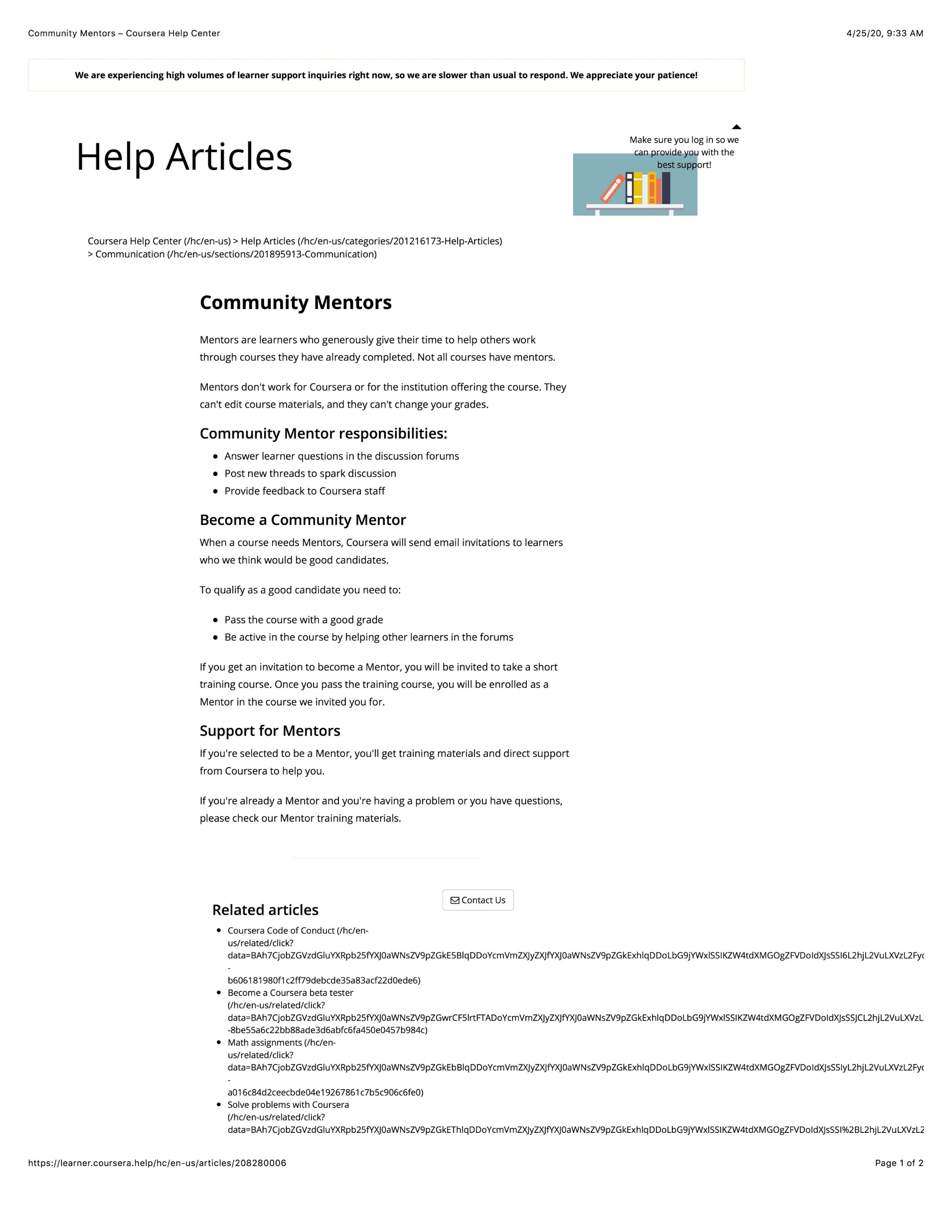 100
10 More Strategies to Facilitate SDL in MOOCs
Bonus Item: Peer-graded assignments.
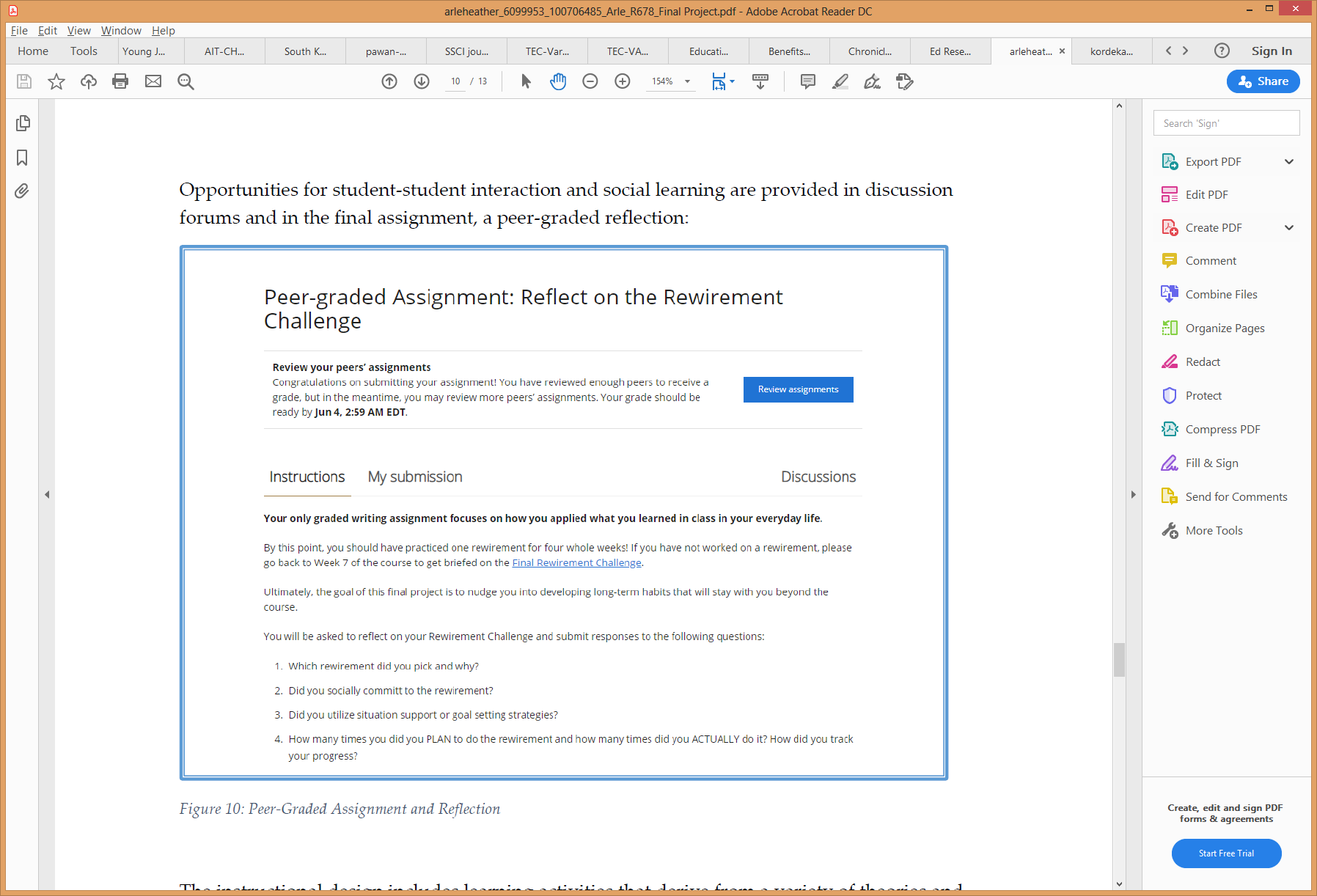 101
Do we have time for another study? No!
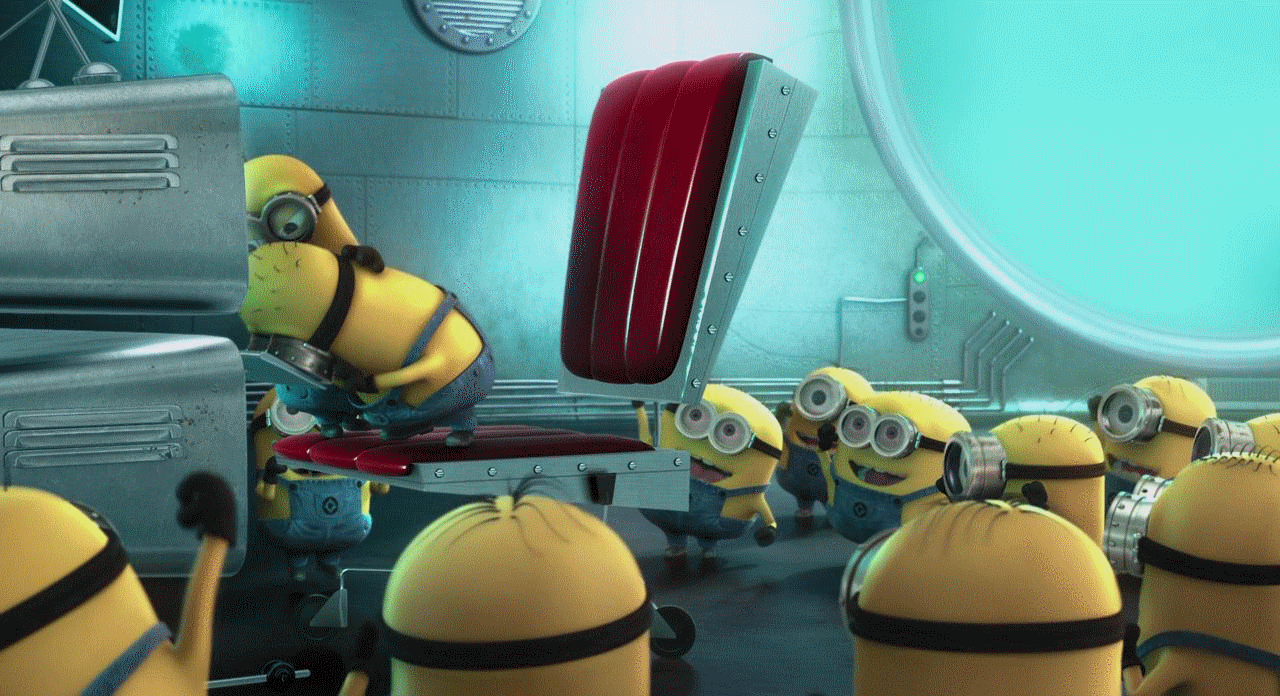 MOOC Study #3
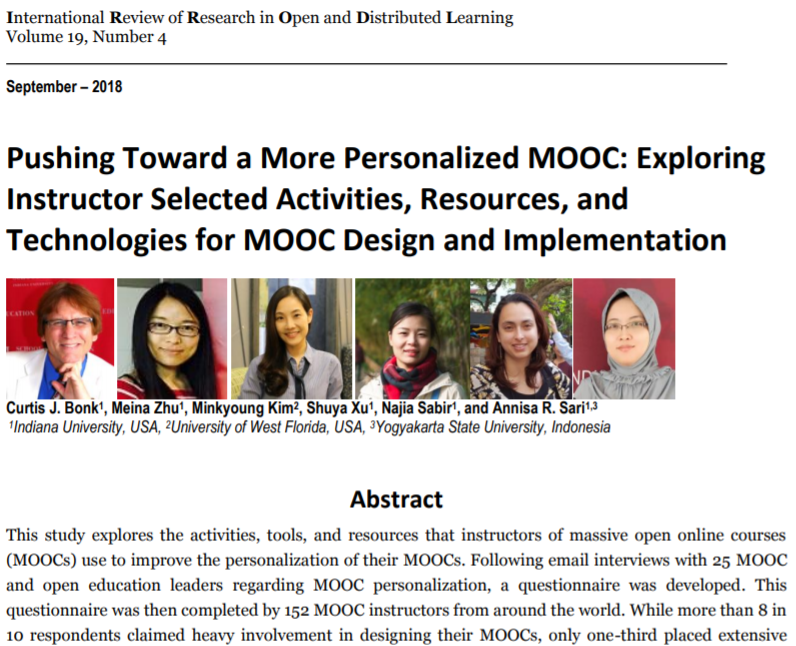 103
Additional Research
An, Y.-J., Zhu, M., Bonk, C. J., & Lin, L. (2020, June 6-published online first). Exploring instructors’ perspectives, practices, and perceived support needs and barriers related to the gamification of MOOCs. Journal of Computing in Higher Education. Available (view only: https://rdcu.be/b4G6r); https://doi.org/10.1007/s12528-020-09256-w 

Zhu, M., Bonk, C. J., & Doo, M.-Y. (2020). Self-directed learning in MOOCs: Exploring the relationships among motivation, self-monitoring, and self-management. Educational Technology Research and Development (ETR&D), 68(5), 1-21. DOI 10.1007/s11423-020-09747-8

Zhu, M., & Bonk, C. J. (2020). Technology tools and instructional strategies for designing and delivering MOOCs to facilitate self-monitoring of learners. Journal of Learning for Development, 7(1), 31-45. Available: https://jl4d.org/index.php/ejl4d/article/view/380/447 

Sari, A. R., Bonk, C. J., & Zhu, M. (2020). MOOC instructor designs and challenges: What can be learned from existing MOOCs in Indonesia and Malaysia? Asia Pacific Education Review, 21(1), 143-166. DOI 10.1007/s12564-019-09618-9

Doo, M. Y., Tang, Y., Bonk, C. J., & Zhu, M. (2020). MOOC instructor motivation and career and professional development. Distance Education, 41(1), 26-47. https://doi.org/10.1080/01587919.2020.1724770

Zhu, M., Bonk, C. J., & Sari, A. (2019). MOOC instructor motivations, innovations, and designs: Surveys, interviews, and course reviews. Canadian Journal of Learning and Technology, 45(1), 1-22. Available: https://www.cjlt.ca/index.php/cjlt/article/view/27795
104
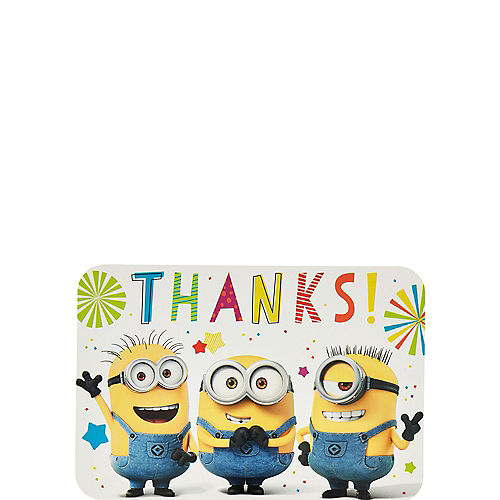 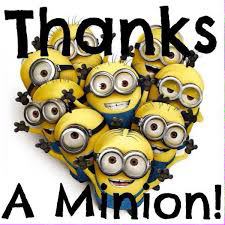 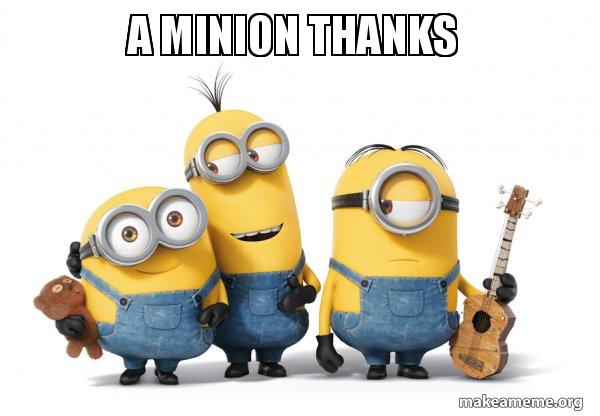 Thank you!Any Questions?
Curtis Bonk: cjbonk@Indiana.edu
Meina Zhu: meinazhu@wayne.edu
Slides and Proceedings Paper at TrainingShare.com: http://www.trainingshare.com (go to “Archived Talks”)